Звіт міського голови Веліни Заяцьза 2019 рік
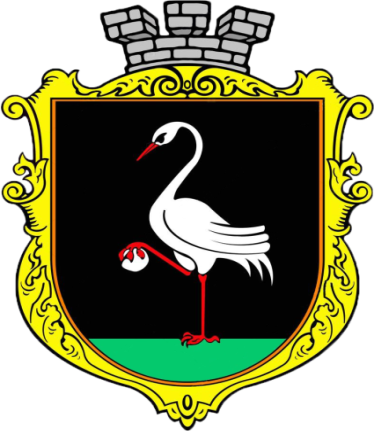 ОРГАНІЗАЦІЙНА РОБОТА
Сесії міської ради
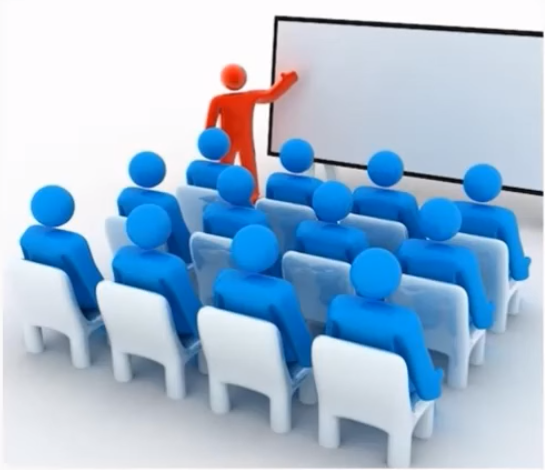 фінансово-бюджетна сфера
соціальна сфера
орендні відносини
приватизація майна
земельні питання
міські програми
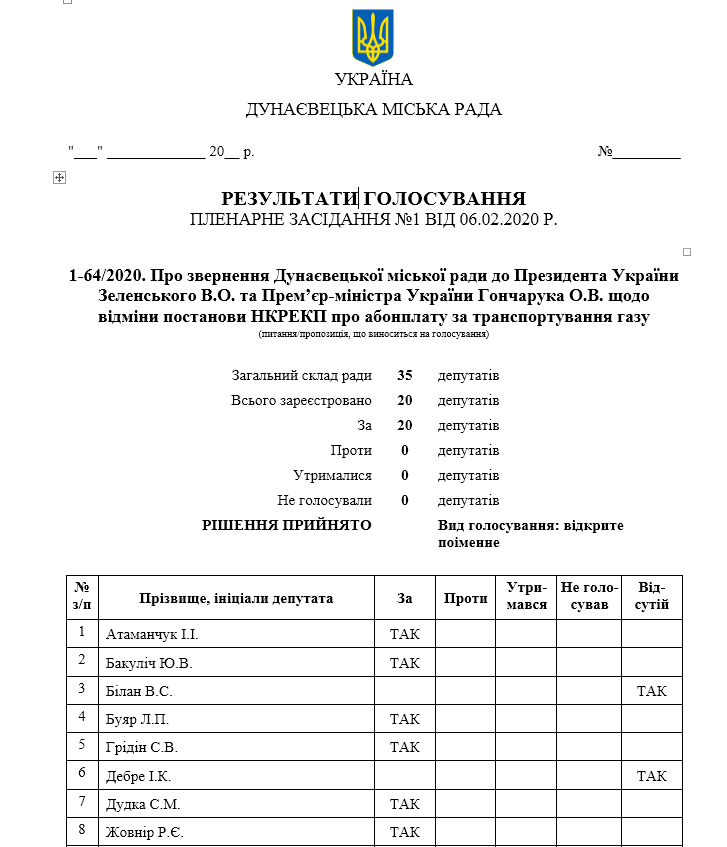 Організовано та проведено
 14 громадських обговорень
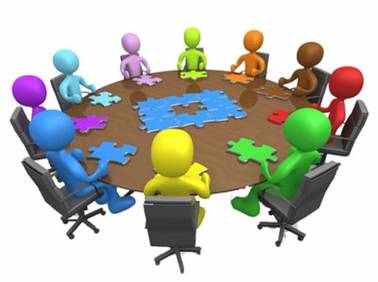 Проведено 21 спільне та 25 профільних засідань постійних комісій
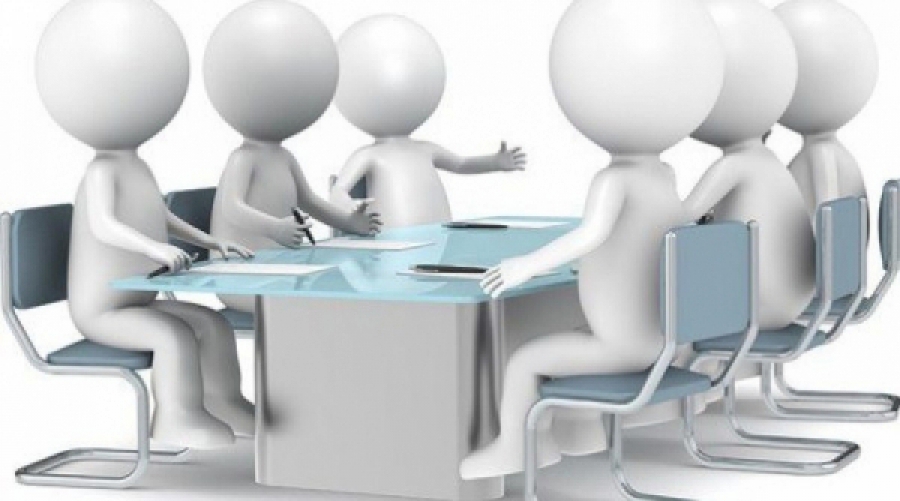 Засідання виконавчого комітету
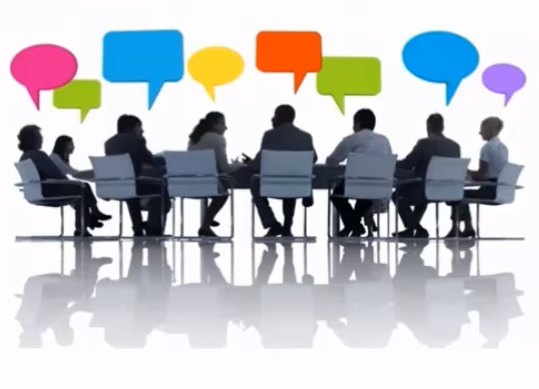 Розпоряджень міського голови
485
Документообіг
Вхідної 
кореспонденції
7007
документів
Вихідної 
кореспонденції
Конкурсна комісія
8 засідань
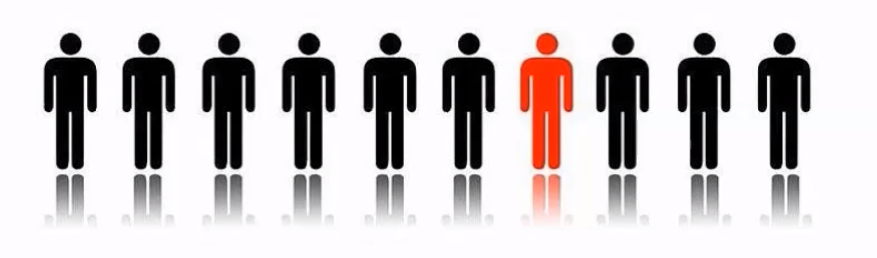 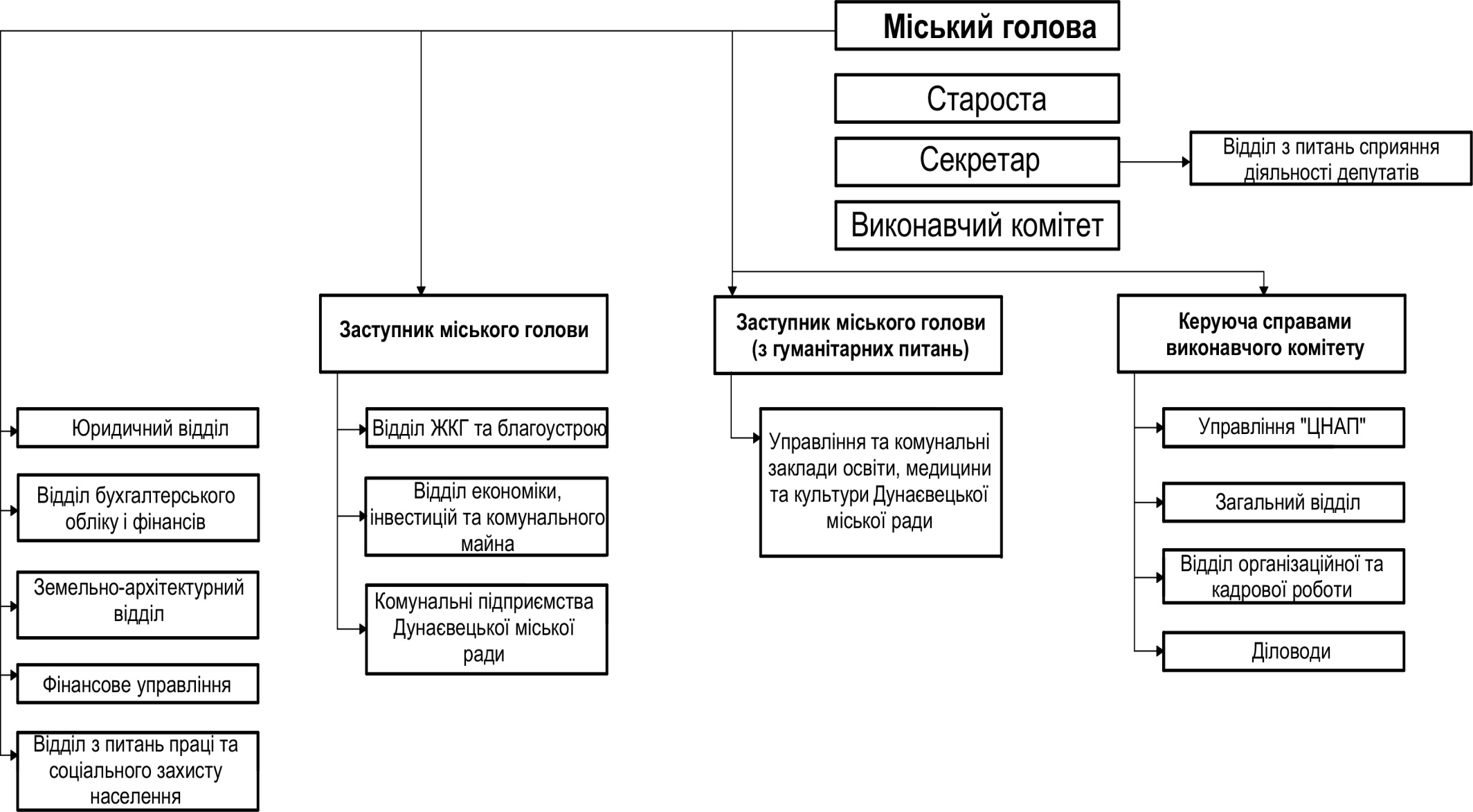 Second text here
Third text here
Проведено правову експертизу
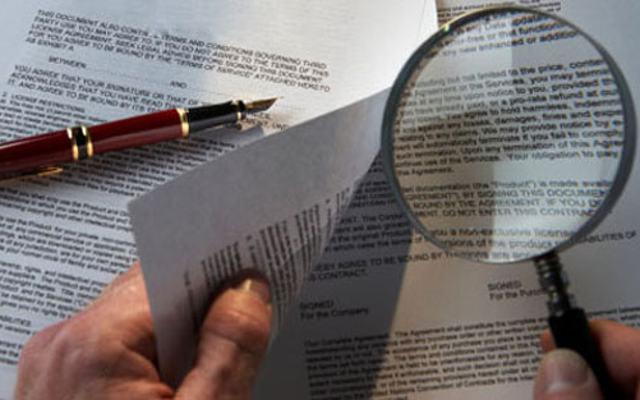 Працівники юридичного відділу представляли інтереси 
Дунаєвецької міської ради та її  виконавчого комітету 
у 11 справах в судах різних інстанцій
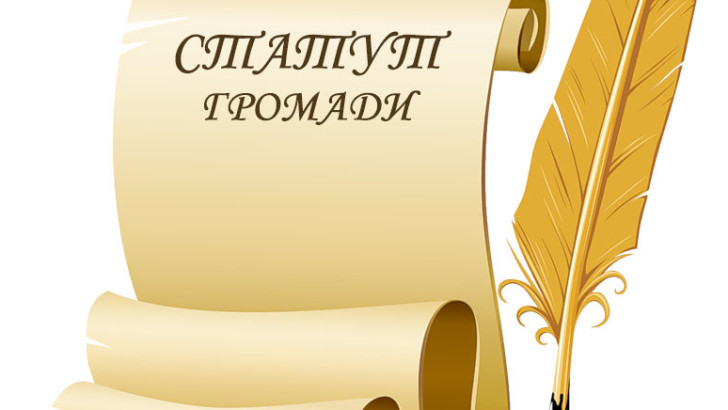 Основні інструменти безпосередньої участі жителів територіальної громади:
Загальні збори громадян за місцем проживання;
Місцеві ініціативи;
Громадські слухання;
Звернення громадян та електронні петиції.
20 грудня 2019 р.
63 (позачергова сесія)
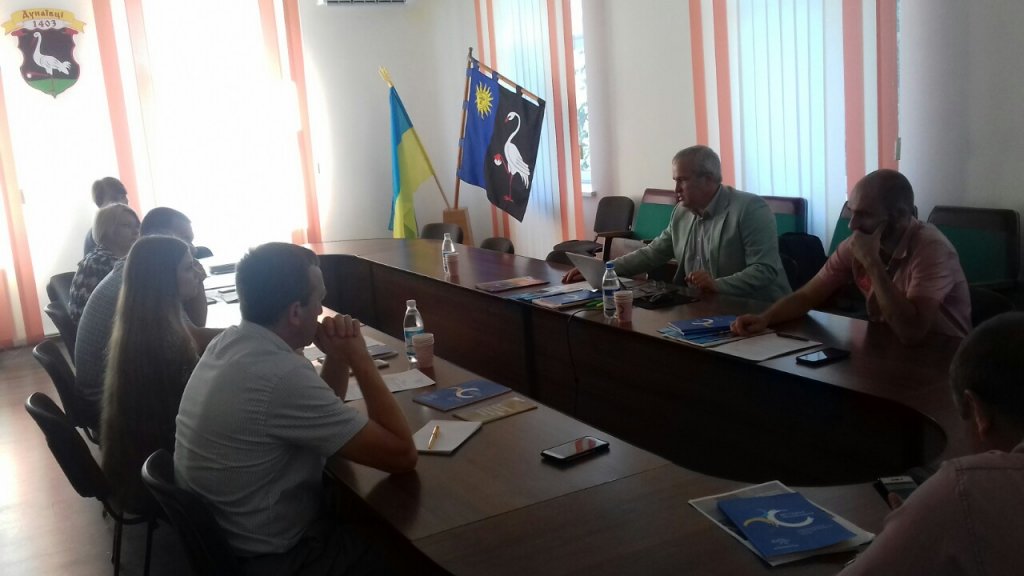 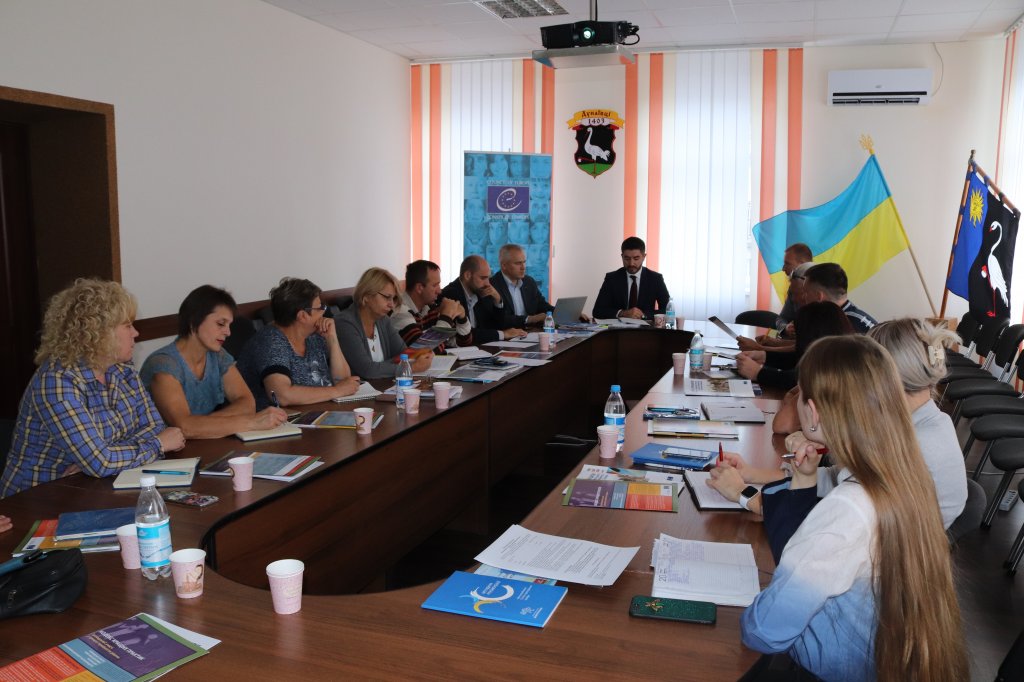 Інформування про діяльність
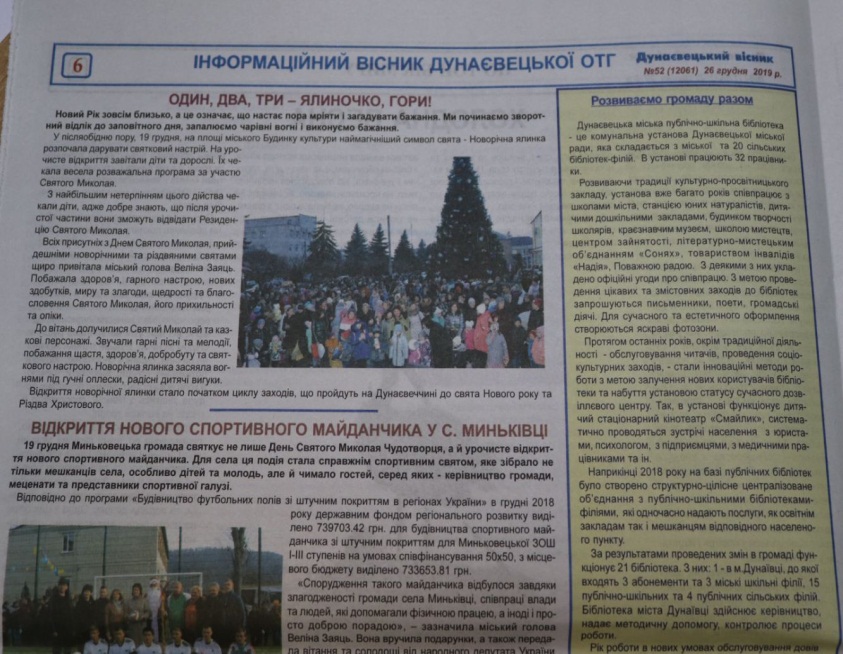 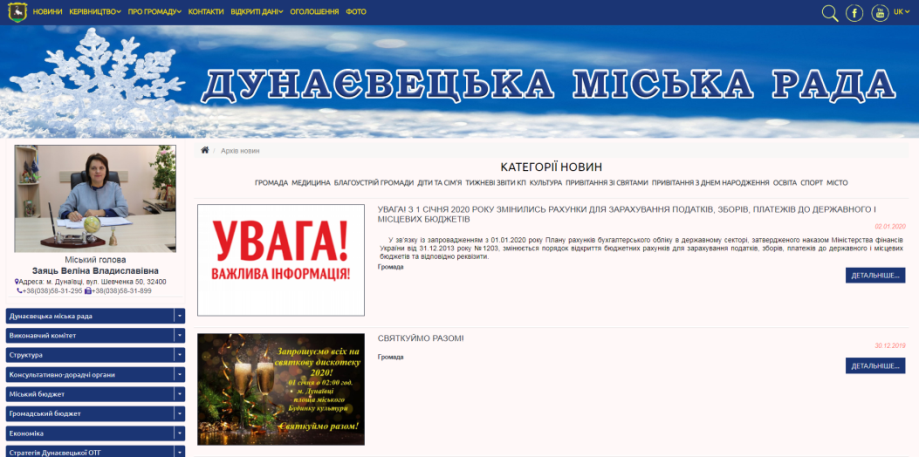 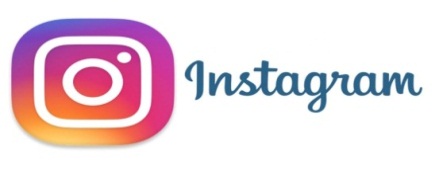 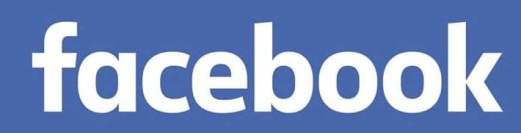 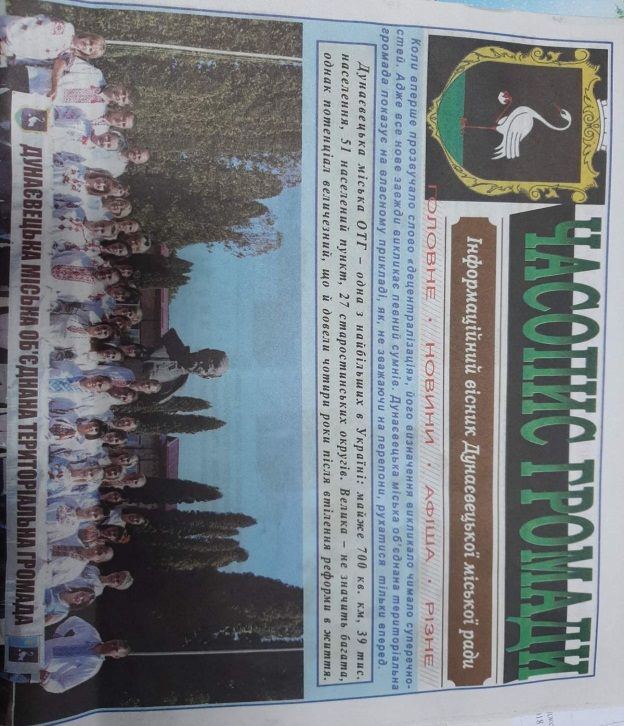 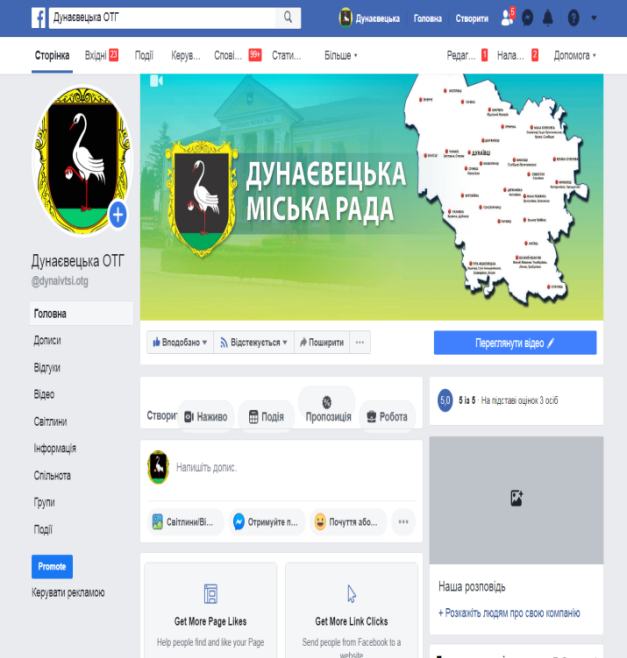 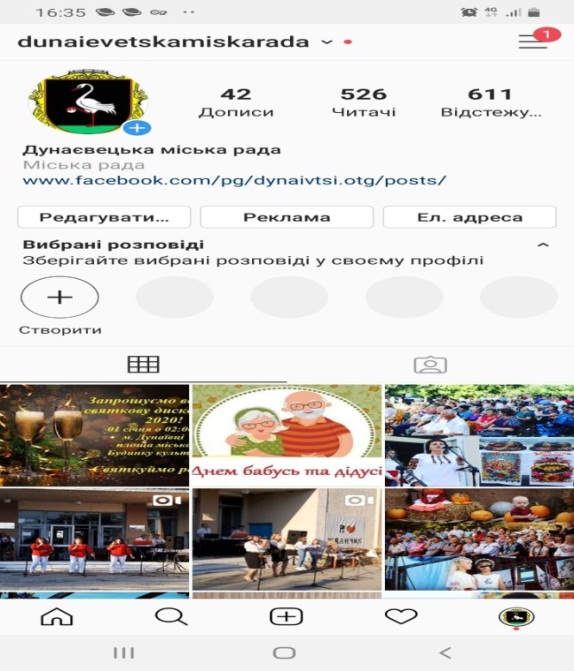 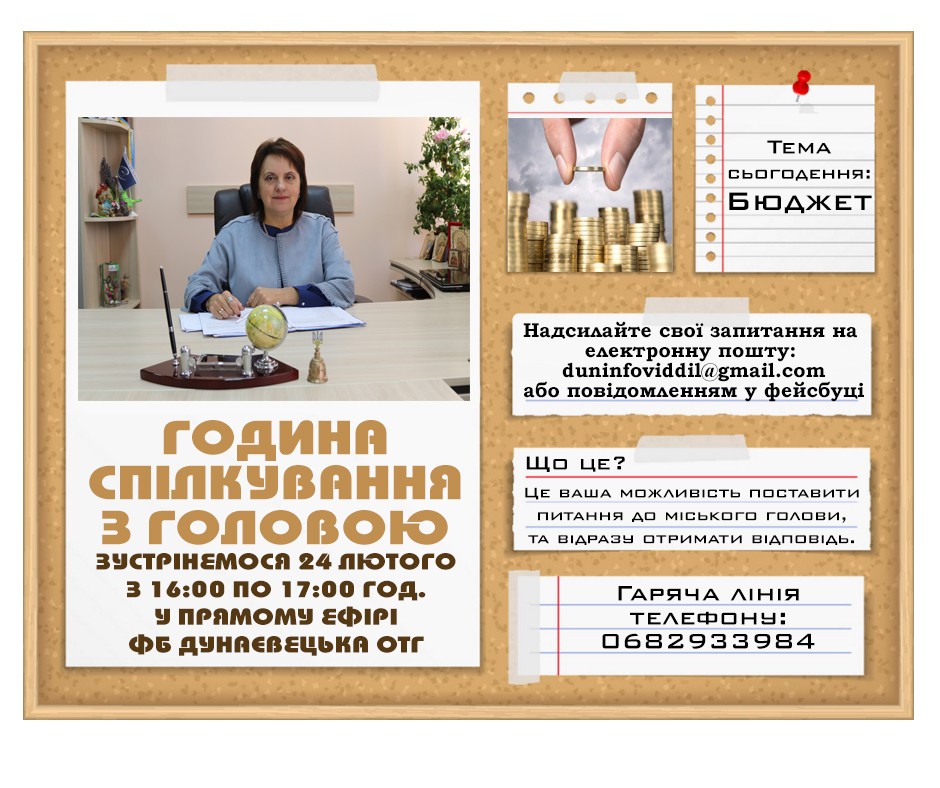 11 тисяч осіб
5 тисяч підписників
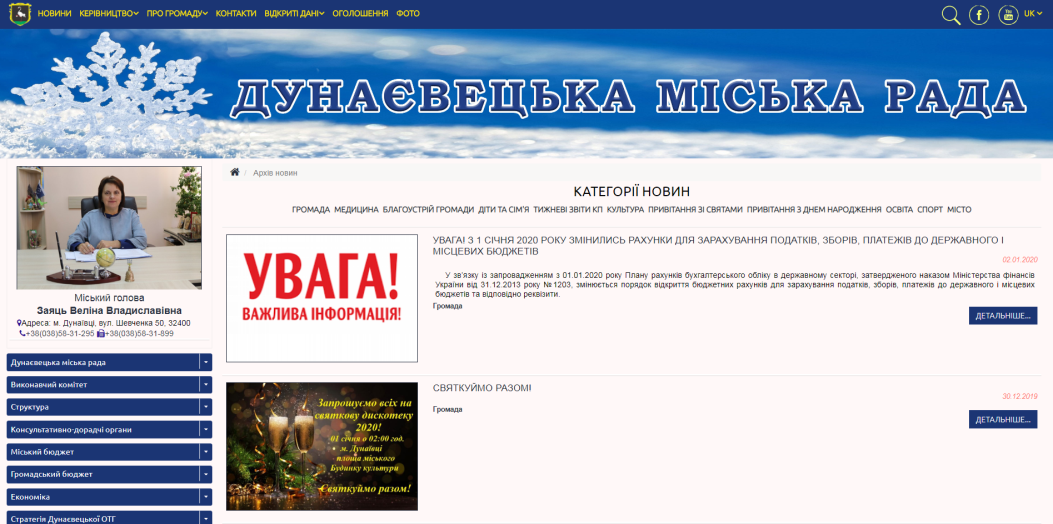 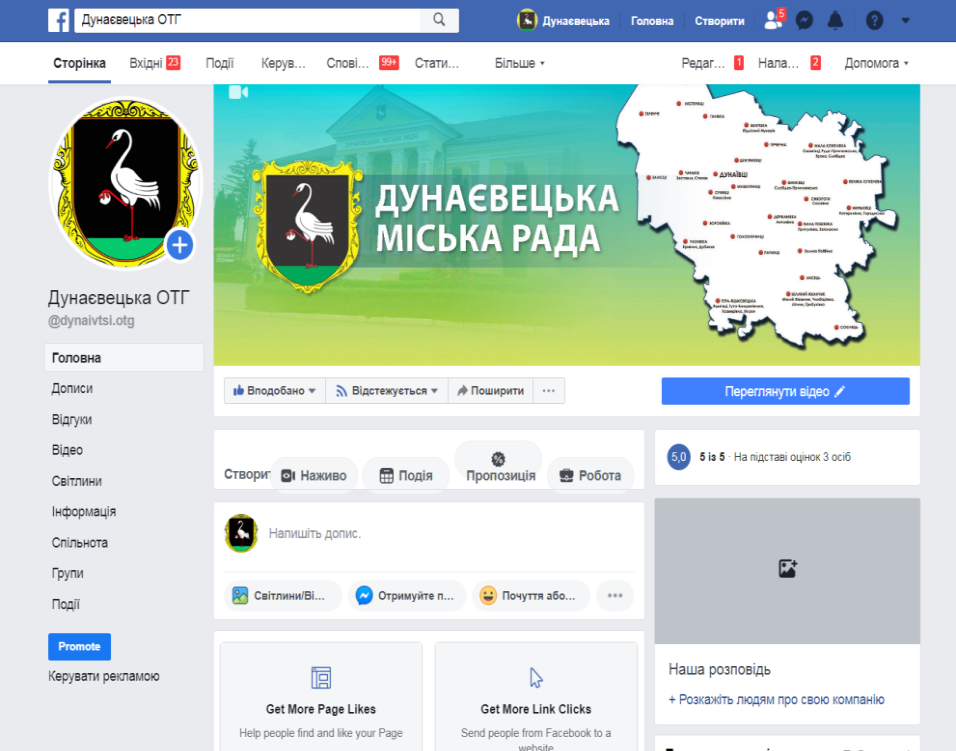 На сайт Дунаєвецької міської ради, окрім України, заходять із Сполучених Штатів Америки, Італії, Польщі, Німеччини, Чехії, Росії, Іспанії, Португалії, Франції, Нідерландів, Ізраїлю, Канади,  Бельгії, Швеції та Білорусії.
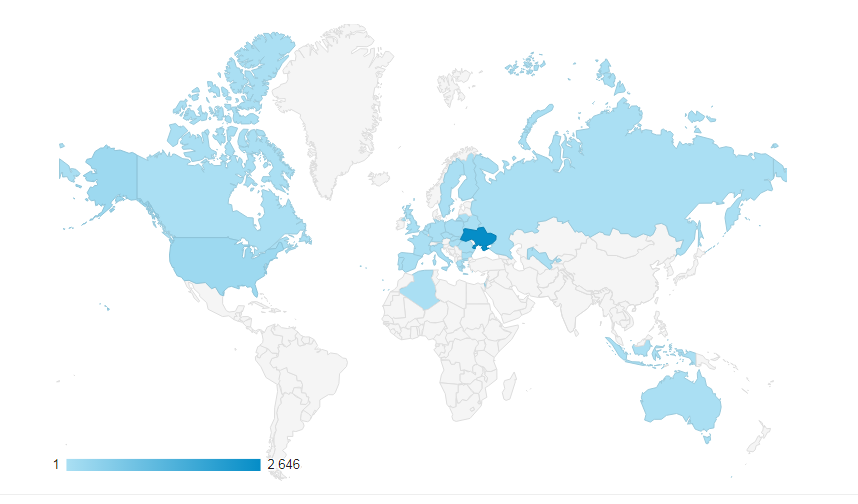 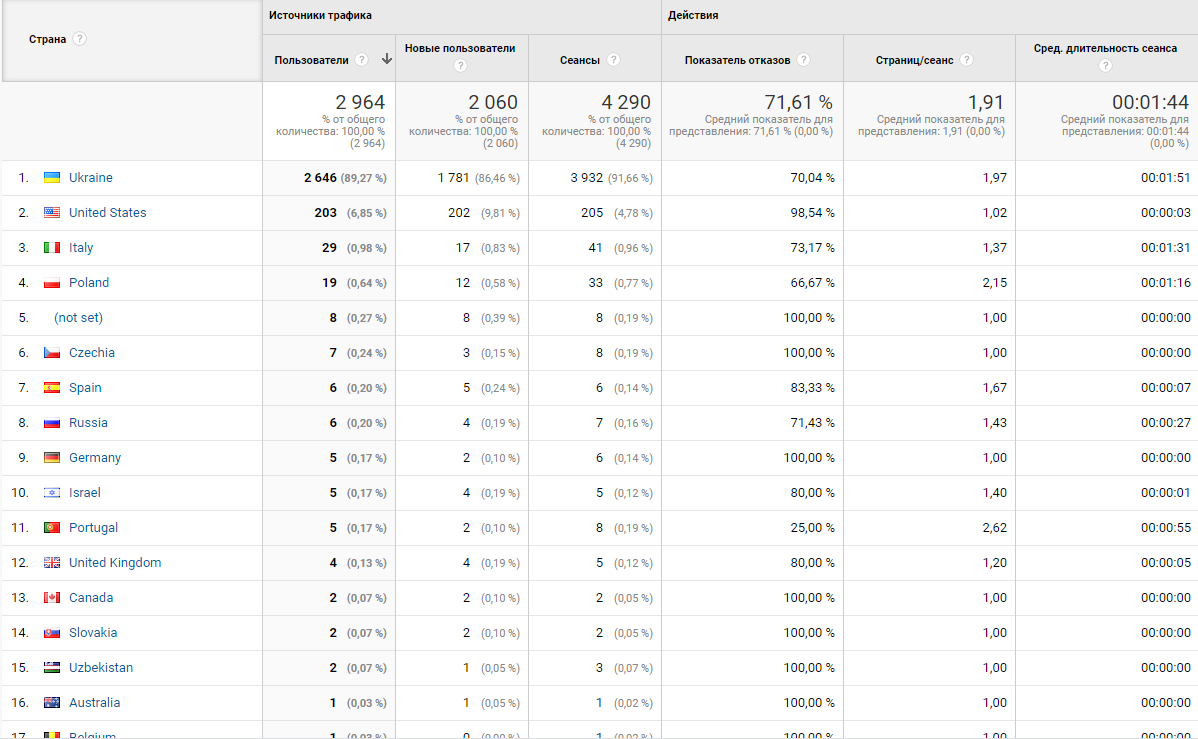 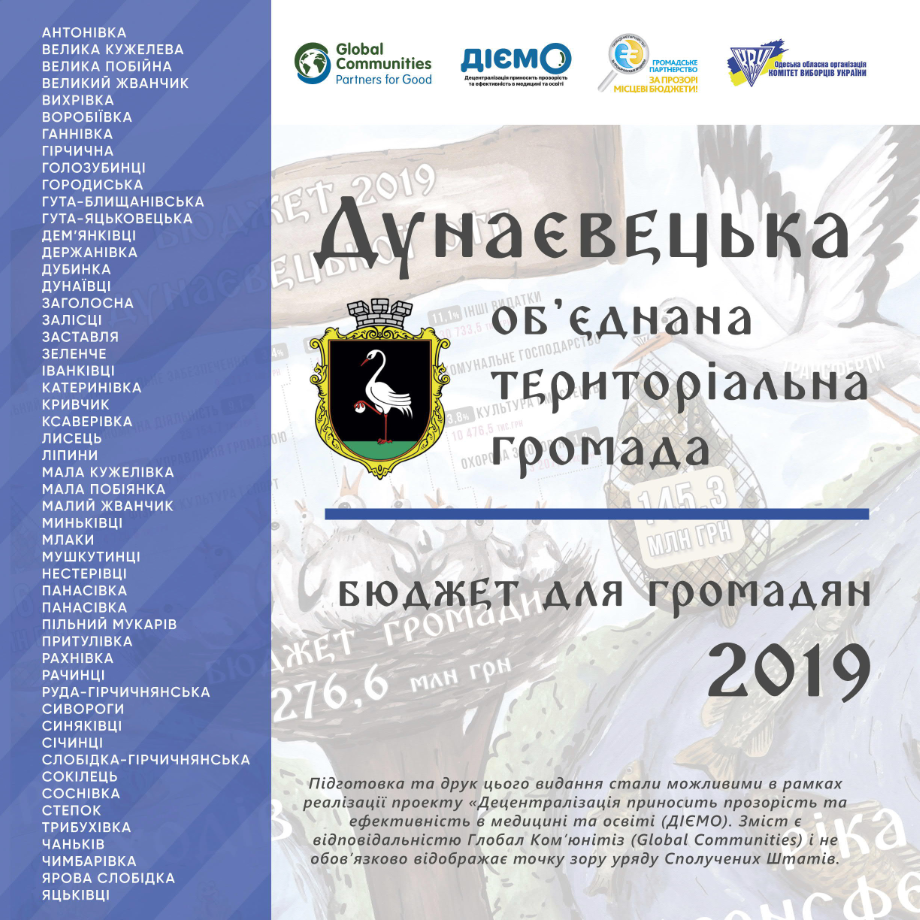 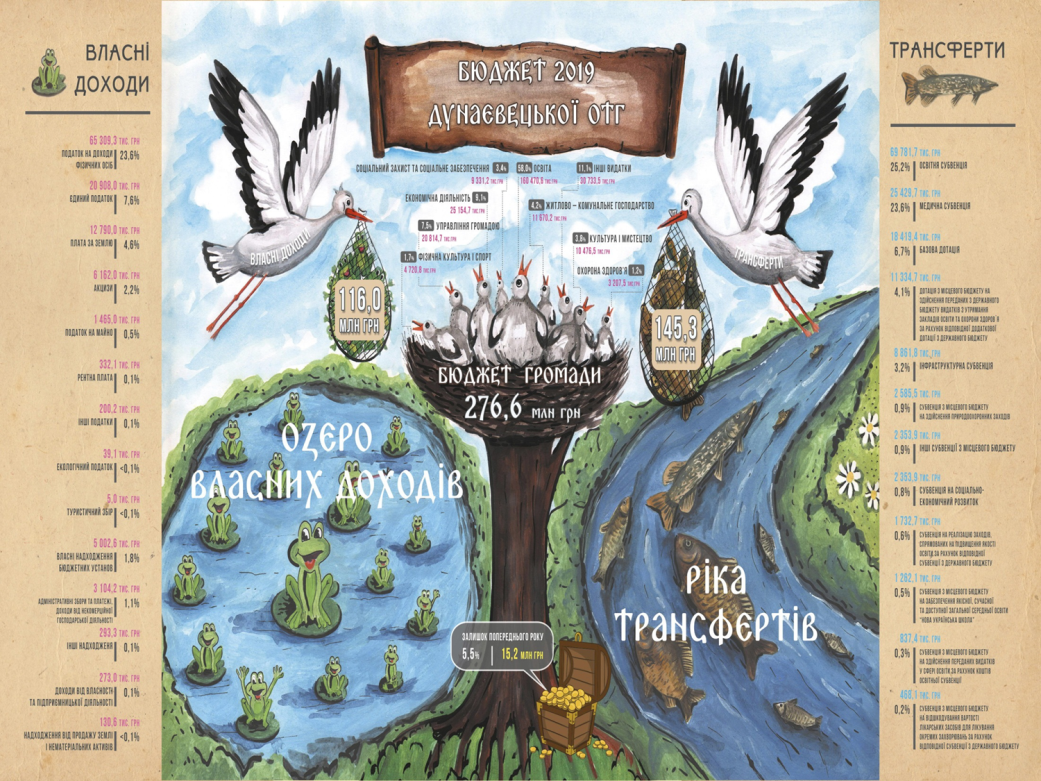 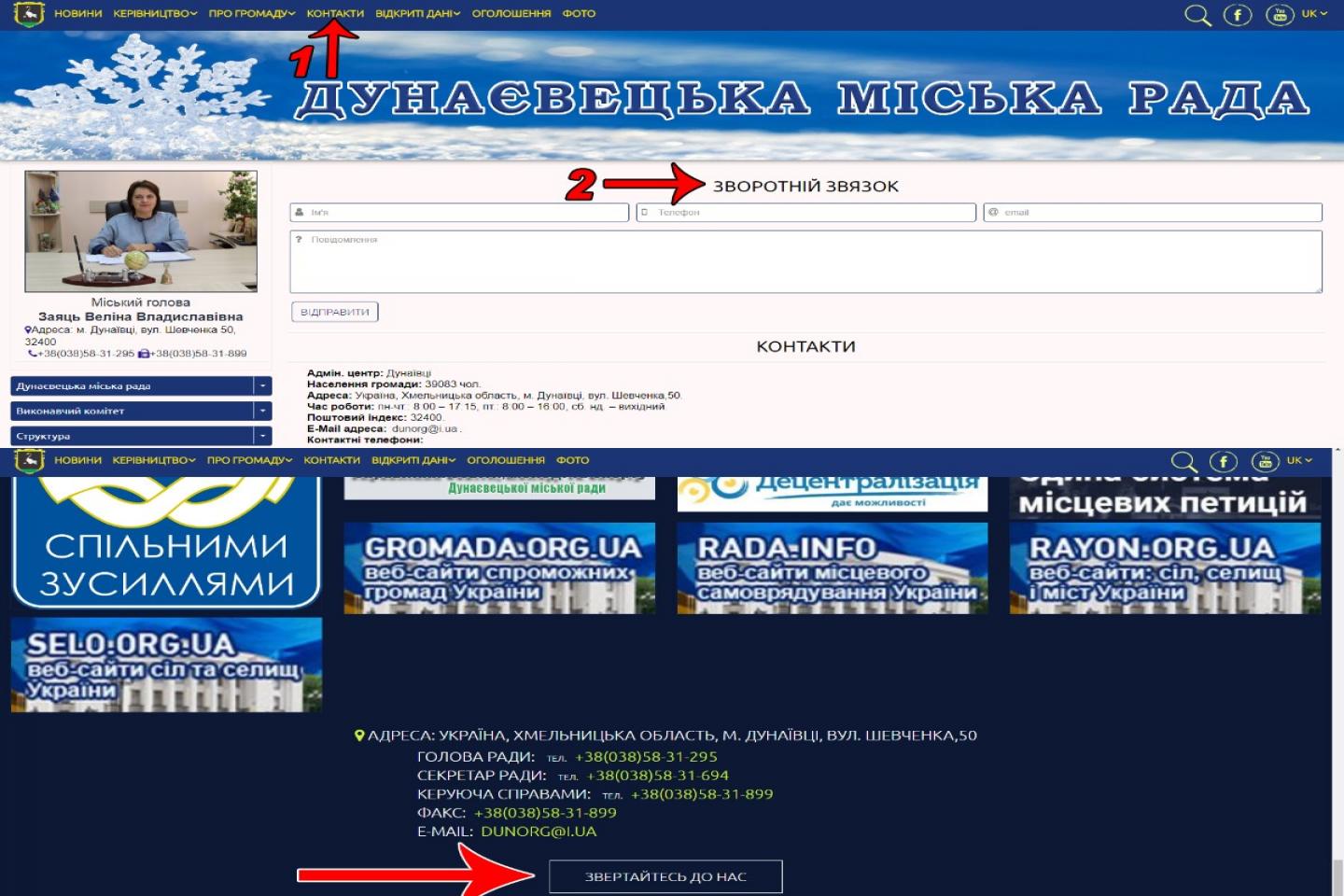 НАПИСАТИ ЛИСТА
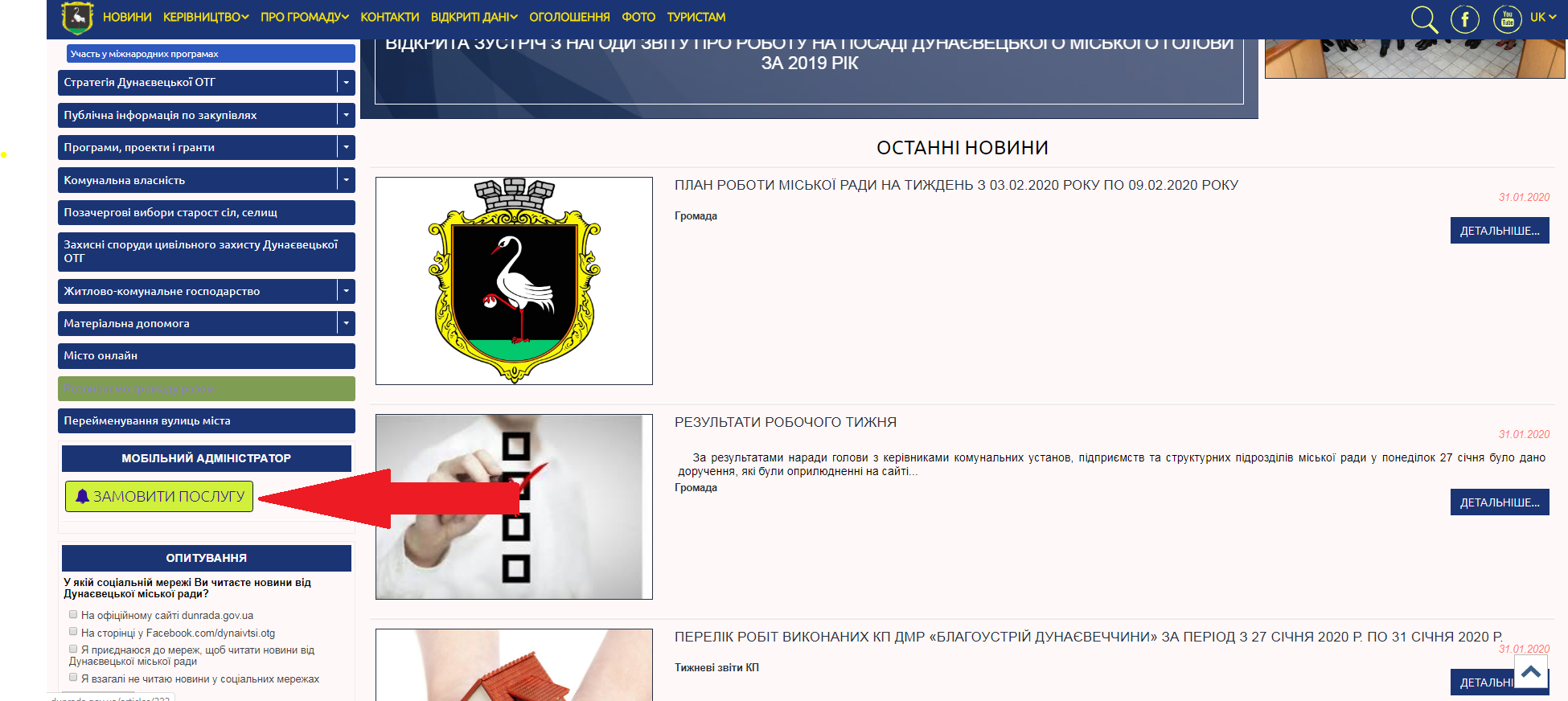 ЗАМОВИТИ ПОСЛУГУ ЦНАП
32 особистих прийоми               117 громадян
ремонт та утримання житлового фонду
благоустрій прибудинкової території
 ремонт доріг 
проведення водопостачання та водовідведення
земельні питання 
забезпечення житлом
надання одноразової матеріальної допомоги
інші
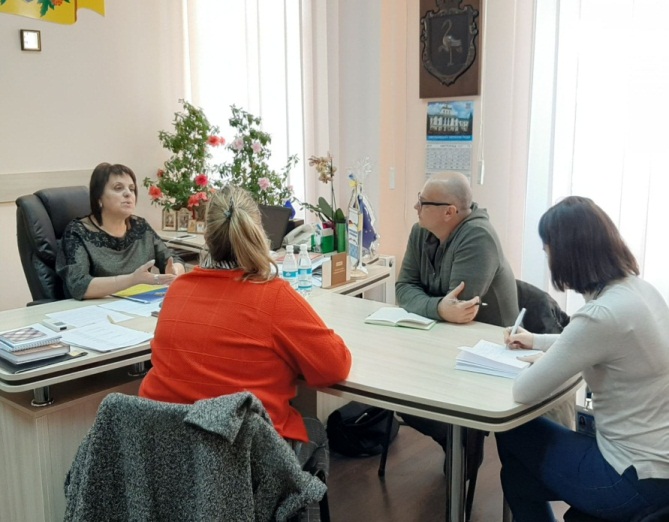 Звернення громадян
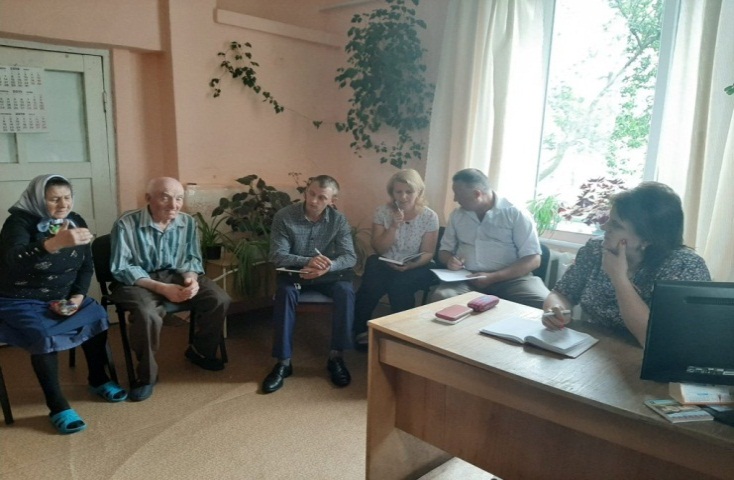 2864 
письмових
2803 
особисто
61 поштою
103
колективних
2542
301
2
53 звернення від органів влади вищого рівня
38 інформаційних запитів
Від:
Міністерства культури – 1 
Хмельницької  обласної державної адміністрації – 1 
Контактного центру Хмельницької облдержадміністрації – 34 
Дунаєвецької районної адміністрації - 18
Від: 
громадян – 12
юридичних осіб – 19
громадських організацій -7
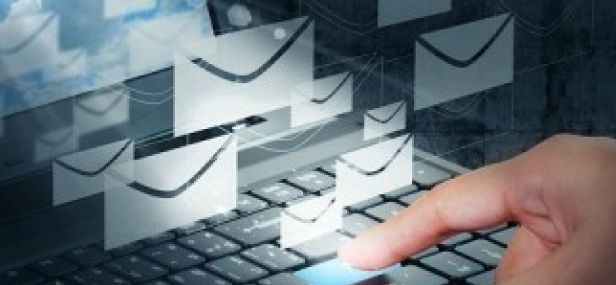 СПІВПРАЦЯ
Глобал ком’юніті в рамках реалізації проекту «Децентралізація приносить прозорість та ефективність в медицині та освіті
U – LEAD  з Європою
Конгрес місцевих та регіональних влад Ради Європи
Подільський державний аграрно - технічний університет
ТОВ «КК «Дунаєвецький ливарно-механічний завод»
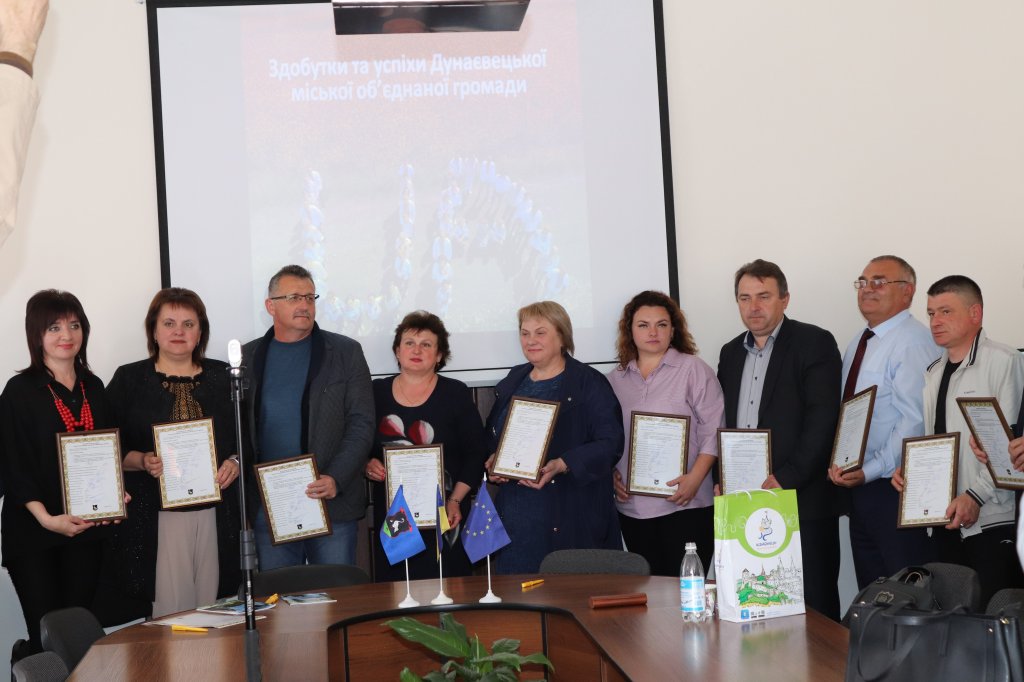 Управління соціального захисту населення  Дунаєвецької РДА
Головне управління Пенсійного фонду України в Хмельницькій області
Духовна рада/
ГО «Зараз твій час»
Міжнародна благодійна організація
 Фонд Східна Європа
ГО «Агенція інноваційного, сталого розвитку ,
Ресурсоефектив-ності»
Головне управління Національної поліції в Хмельницькій області
Комунальне підприємство теплових мереж ДМР/ ТОВ «Теплосервіс»
Військовий комісаріат Дунаєвецького РВК
АТ «Укрпошта»
Перелік критерійних показників, які приймаються до уваги при оцінці інституційної спроможності громад
1. Відсутність/наявність корупційних скандалів в муніципалітеті за останні 2 роки.
2. Наявність укладених угод про співпрацю з іншими громадами.3. Готовність муніципалітету працювати над підвищенням рейтингу (наявність фідбеку, заповнення анкет).
4. Політична активність голови громади в сфері сталого розвитку.5. Активність громади сталий період (більше 5 років, незалежно від зміни влади).
6. Наявність/відсутність амбіційних планів муніципалітету і підтримка їх на рівні громадянського суспільства (проведення громадських слухань, круглих столів, напрацювання дорожніх карт т.і.).
7. Приєднання до ініціативи ЄС «Угода мерів».
8. Наявність впроваджених модернізаційних інфраструктурних проектів в сфері ЖКГ.
9. Участь громади в міжнародних проектах фінансової підтримки.
10. Участь громади в міжнародних проектах технічної підтримки.
11. Громадський бюджет.
12. Наявність програми «Відкрите місто», «Розумне місто», «Безпечне місто».
13. Інвестиційний паспорт громади (від 2017 р).
14. Мапа інвестиційних пропозицій.
15. Наявність громадських проектів рівня країни (форуми, фестивалі, конференції т.і.).
16. Спільні проекти між громадами.
17. Креативні ініціативи муніципалітету 2017-2019 рр.
18. Наявність бренду громади.
19. Наявність та якість сайту громади (інформаційність, доступність пошуку, креативність т.і.).
20. Наявність та якість стратегій розвитку.
21. Наявність на територіях громади сонячних станцій та їхня потужність.22. Власний річний рівень доходів громади.
23. Загальний річний рівень доходів громади.
Місце Дунаєвецької ОТГ серед інституційно-спроможних громад України
Обраховано рейтинг 1 321 громади України до 100 тис. мешканців
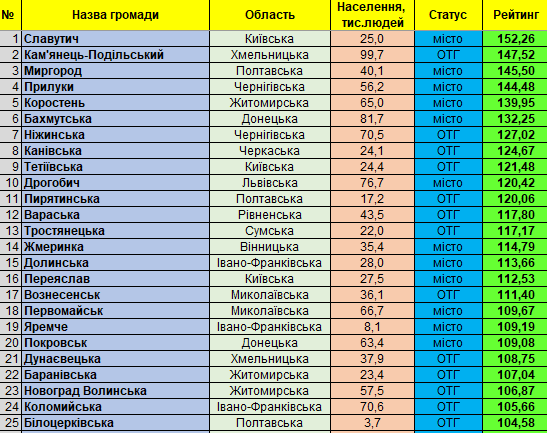 Місце Дунаєвецької ОТГ серед інституційно-спроможних громад Хмельницької області
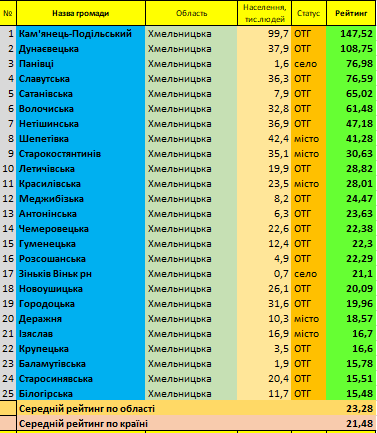 БЮДЖЕТ
Власні доходи 114 482,4 тис. грн.
Питома вага платників податків і зборів за 2019 рік
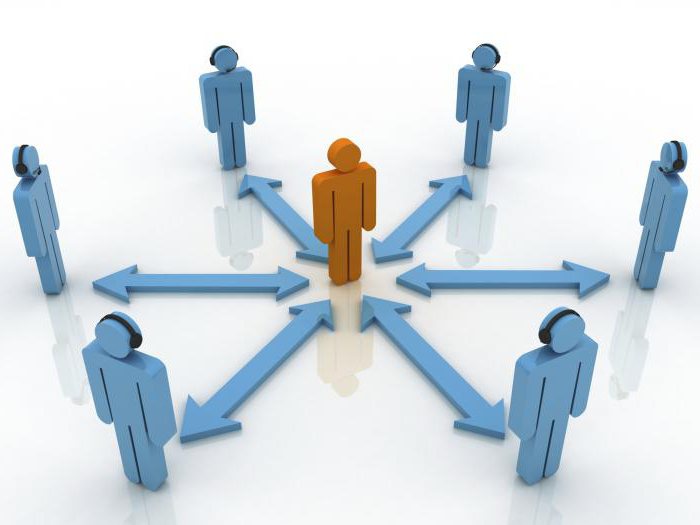 29% бюджетні установи
9%
підприємства промисловості, виробництва
27% с/г товаровиробники
16% інші
19%
 приватні
підприємці
Найбільшими платниками податків у 2019 році були:
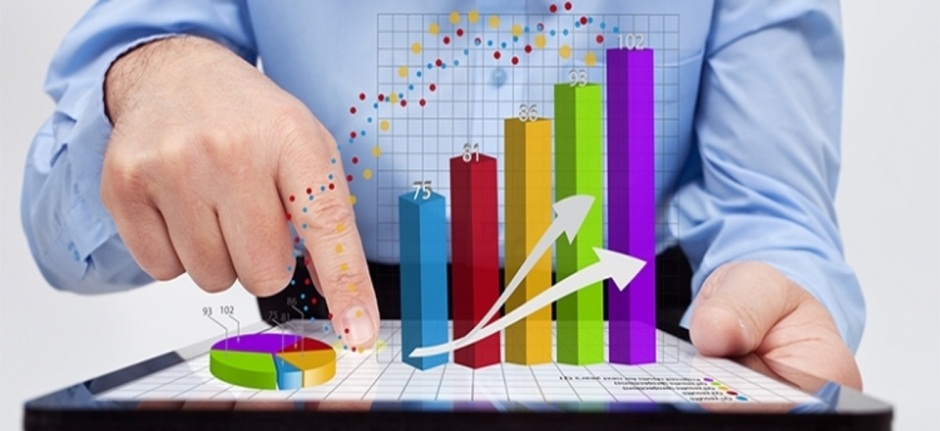 11334,7 тис.грн додаткової дотації
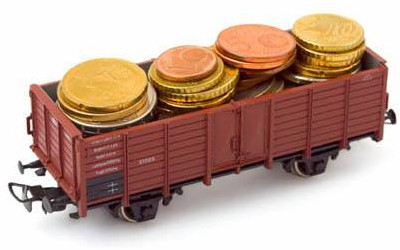 147191,6 тис.грн трансфертів
Видатки з міського бюджету по галузях 
(230 936,1 тис.грн.)
Видатки на комунальне 
некомерційне підприємство районної ради 
«Дунаєвецька ЦРЛ» - 2,5 млн.грн.
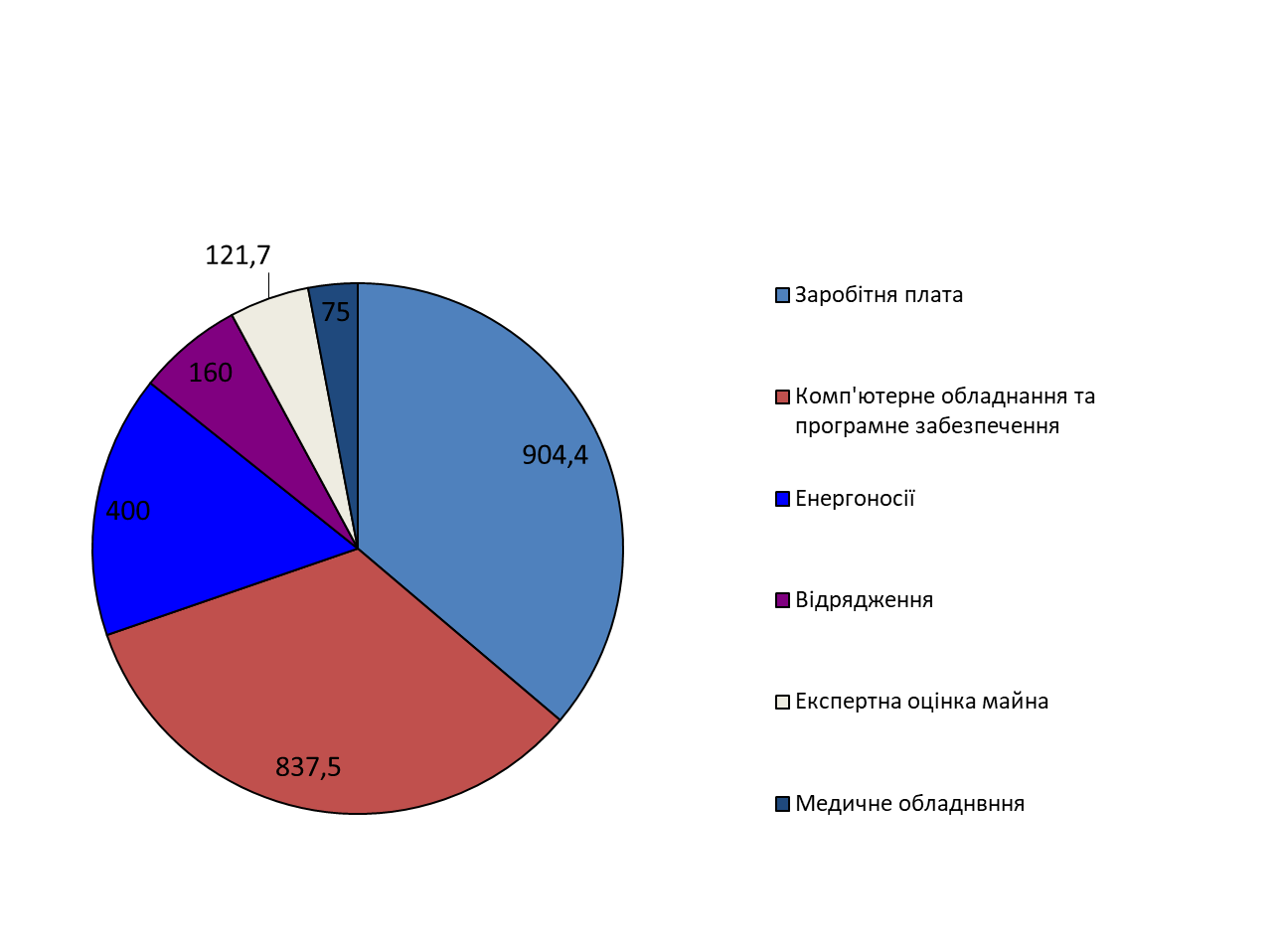 Оплата праці
Комп'ютерне обладнання та програмне забезпечення
Енергоносії
Відрядження
Експертна оцінка майна
Медичне обладнання
Утримання комунальної установи районної ради «Трудовий архів» – 
250,0 тис.грн.
Субвенції з обласного бюджетуЗагальна сума: 2 868,9 тис.грн.Всього проектів: 2
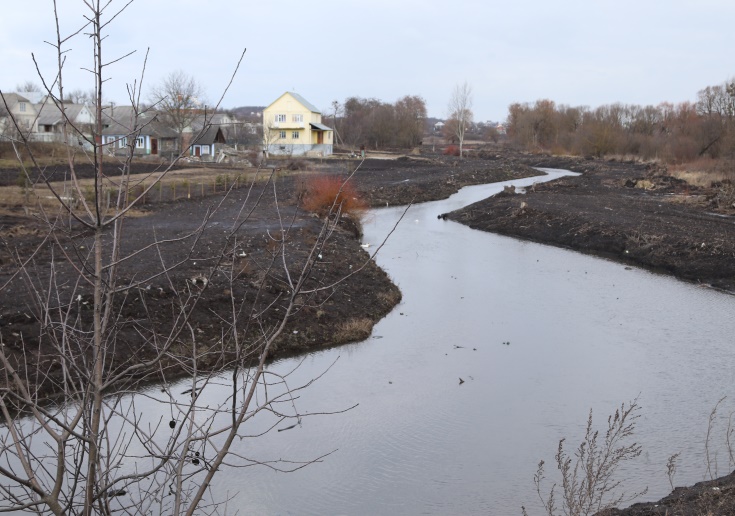 Субвенція з обласного бюджету на здійснення природоохоронних заходів
 «Капітальний  ремонт русла р. Тернава і ліквідація підтоплення садиб по вул. Набережній в м. Дунаївці» 
- трансферт 2 368,9 тис.грн.
На часткову реалізацію проекту:
«Реконструкція напірного каналізаційного колектора по пров. Червонопартизанському, вул. Робочій, 
вул. Шевченка в м.Дунаївці Хмельницької області від КНС2 до перехрестя з вул. Гагаріна з улаштуванням нового гасильного колодязя і проведення реконструкції КНС2» отримано 500,0 тис.грн. іншої субвенції
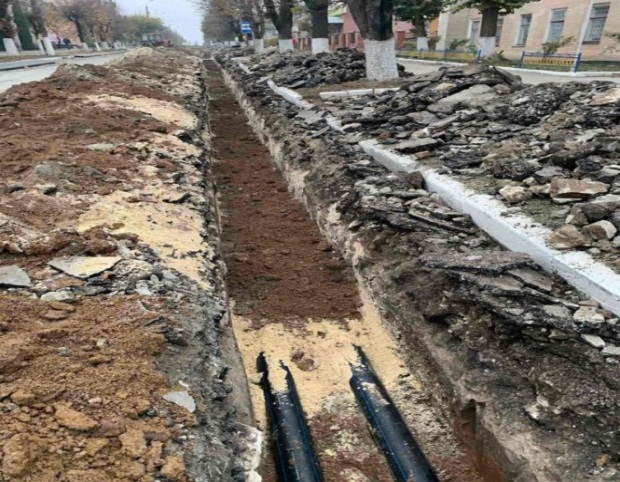 Переобладнано 2 газові котельні комунального підприємства теплових мереж Дунаєвецької міської ради на альтернативне паливо
(м. Дунаївці котельня по вул. Франца Лендера )
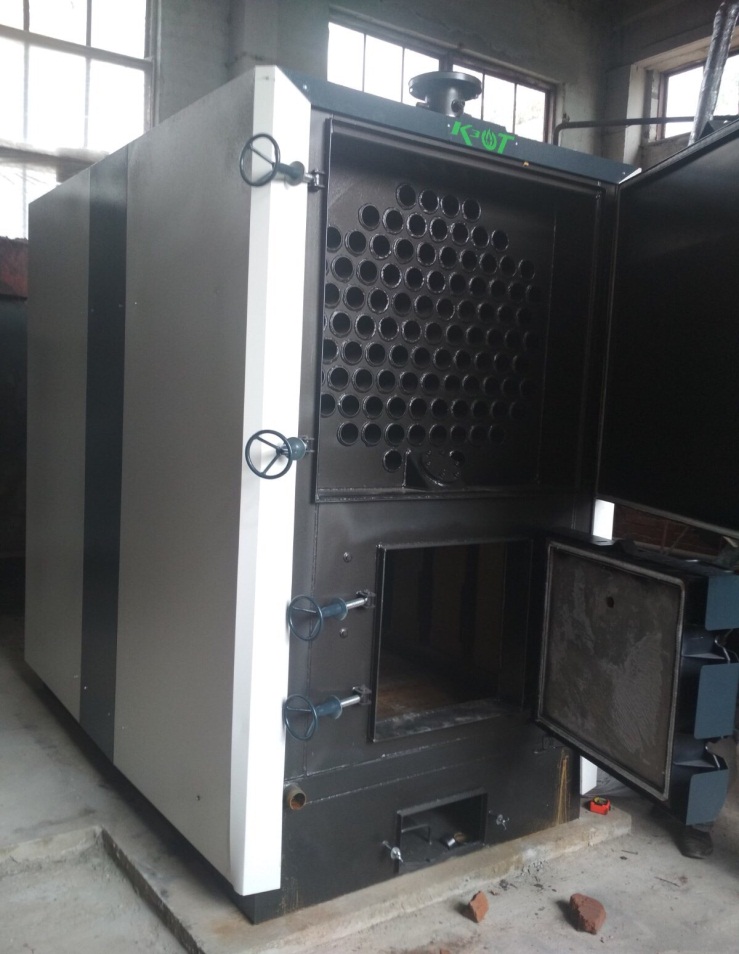 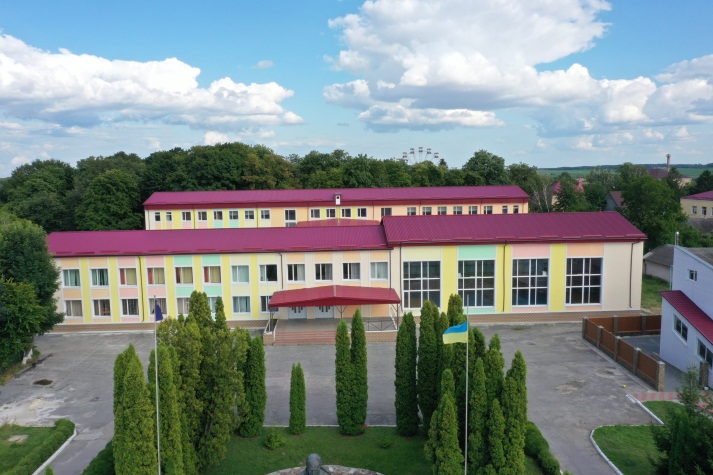 Співфінансовано капітальний ремонт будівлі Дунаєвецького НВК “ЗОШ 1-3 ст., гімназія” (утеплення фасадів та горищного перекриття) – 372,6 тис.грн.
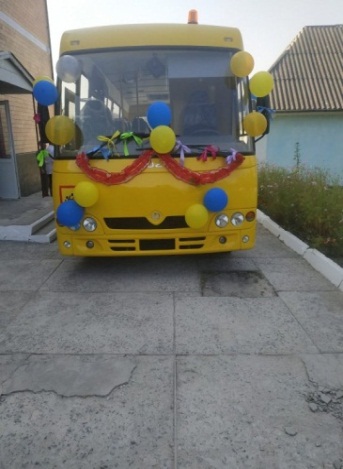 Співфінансовано придбання шкільного автобуса – 513,5 тис.грн
Проведено капітальні ремонти територій в центрі міста:
площі, що прилягає до КУ «Міський культурно-мистецький просвітницький центр» - 299,2 тис.грн.
елементів благоустрою майданчика для проведення культурно-масових заходів в м. Дунаївці по вул.Красінських – 284,7 тис.грн. 
елементів благоустрою майданчика для паркування автомобілів в 
м. Дунаївці по вул. Красінських – 282,3 тис.грн. 
облаштовано громадський туалет – 172,4 тис.грн.
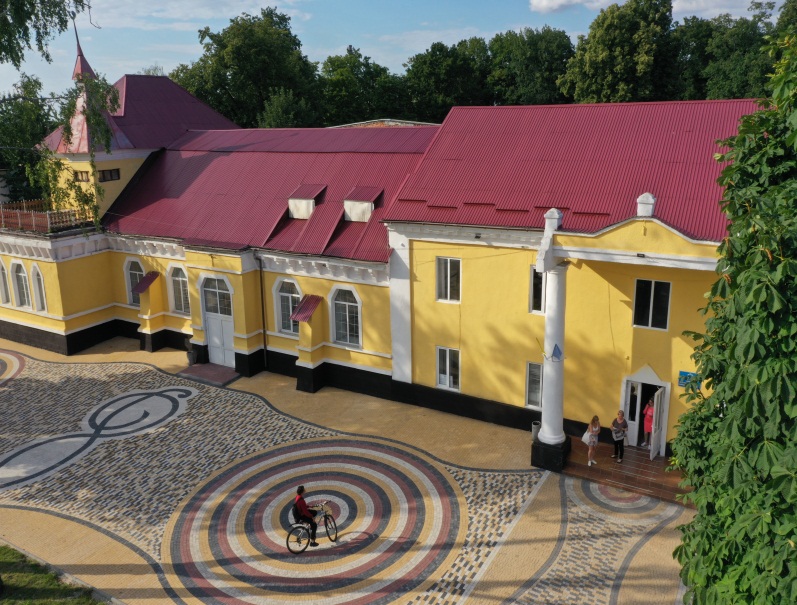 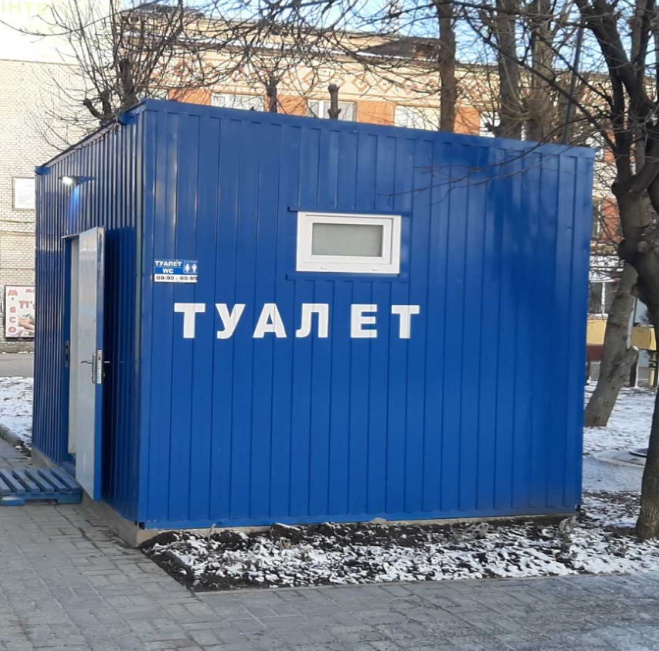 За власні надходження бюджетних установ придбано музичну та звукопідсилювальну апаратуру в Дитячу школу мистецтв та Міський культурно-мистецький просвітницький центр
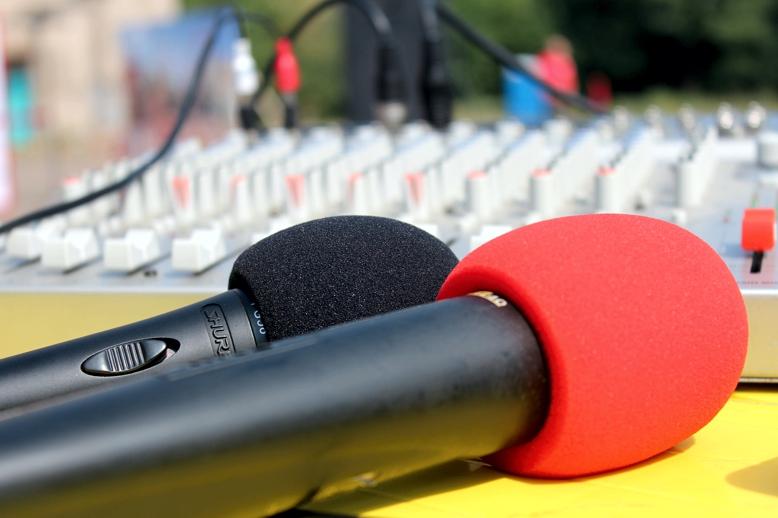 ЕКОНОМІКА ТА ІНВЕСТИЦІЙНА ПОЛІТИКА
Затверджено Програму підтримки розвитку дрібного сільськогосподарського бізнесу -  фермерських господарств та фізичних осіб підприємців, які здійснюють діяльність в сфері розведення великої рогатої худоби молочних порід та кіз на території Дунаєвецької міської ради на 2020-2023 роки
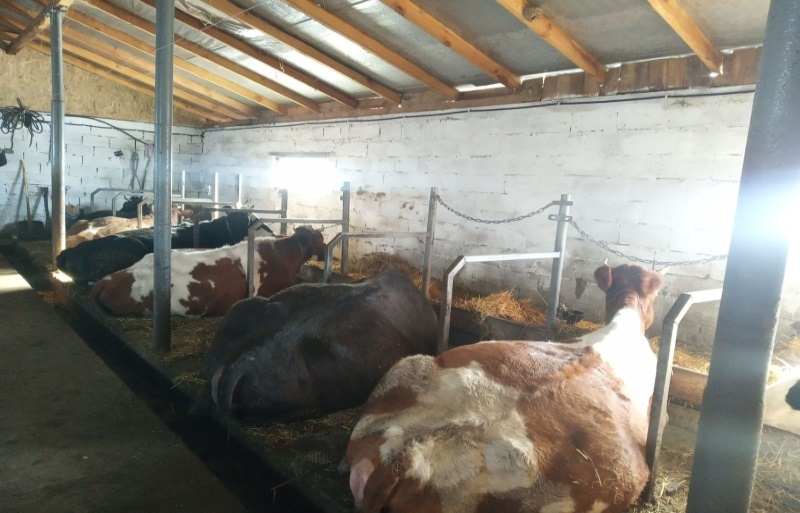 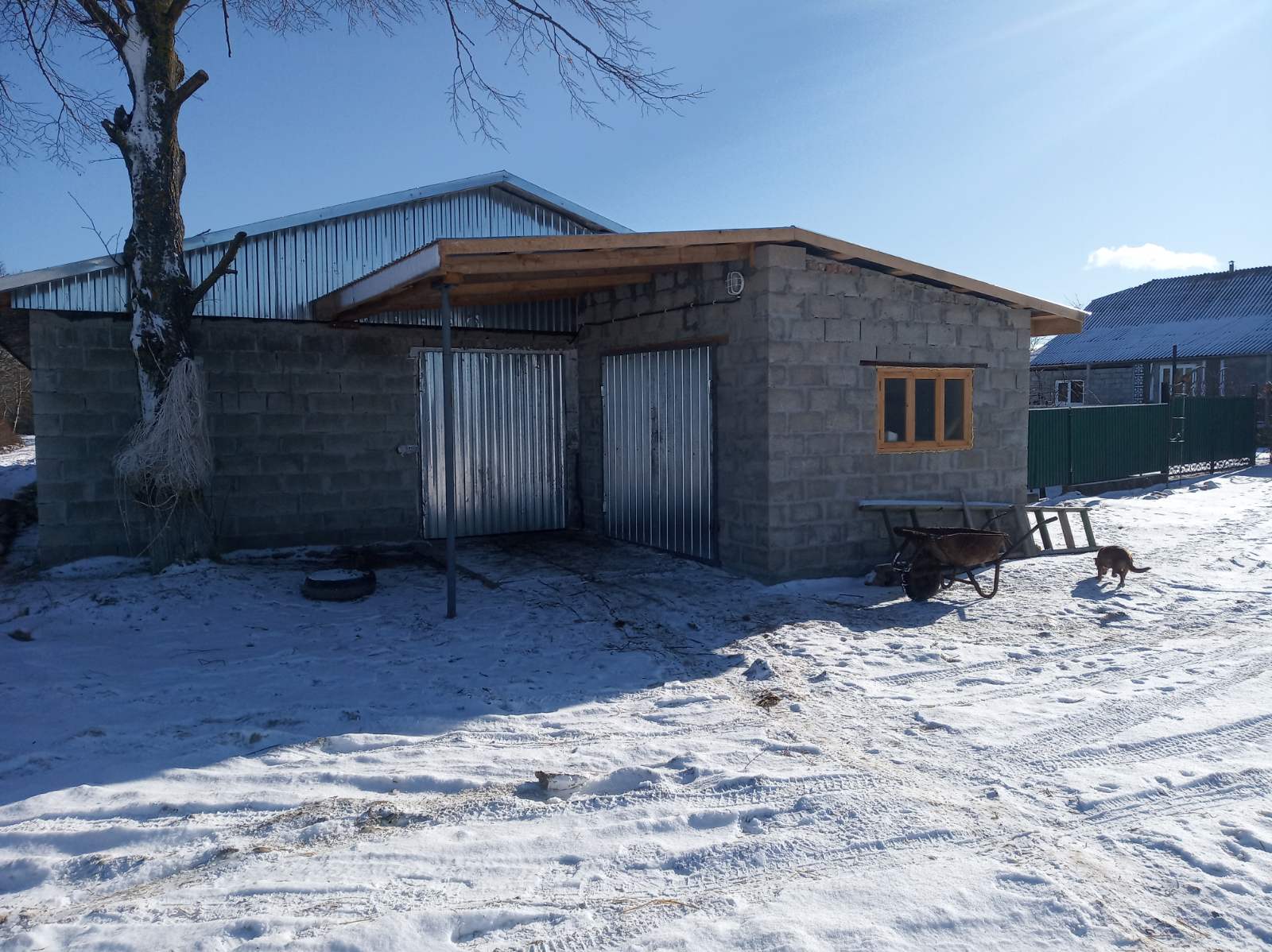 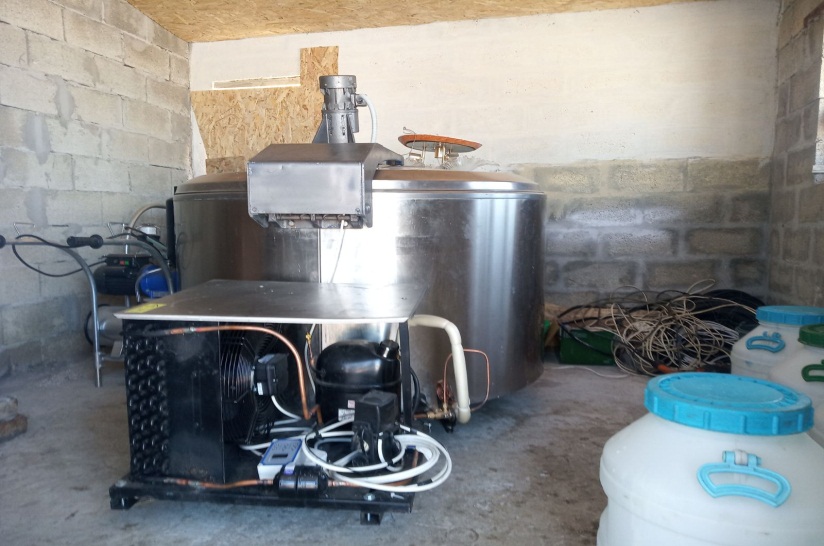 Субвенції з державного бюджету
Всього реалізовано проектів: 18Загальна сума: 18 396,1 тис. грн.
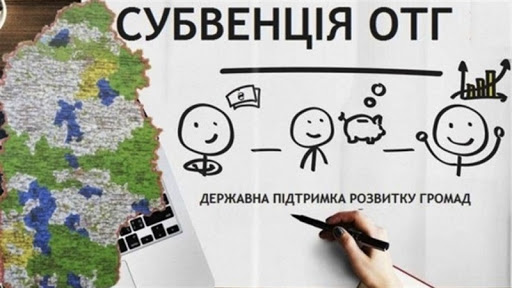 «Субвенція з державного бюджету місцевим бюджетам на формування інфраструктури об’єднаних територіальних громад» - 
9 проектів на суму 8 859,4 тис.грн.
«Субвенція з державного бюджету місцевим бюджетам на здійснення заходів щодо соціально-економічного розвитку окремих територій» - 
8 проектів на суму 7 528,2 тис.грн.
«Субвенція державного фонду регіонального розвитку» - 
1 проект на суму 2000 тис.грн.
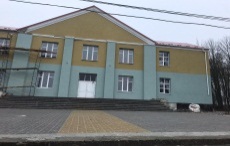 Реконструкція очисних споруд та напірного колектора м. Дунаївці (ІІ черга - напірний колектор, піскоуловлювачі, каналізаційна насосна станція)
2 000,0 тис.грн.
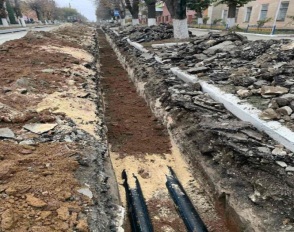 Капітальні ремонти будинків культури с.Чаньків, с.Голозубинці 
7 484,4 тис.грн
Розроблення містобудівної документації (стратегічно-екологічної оцінки) по населених пунктах Дунаєвецької ОТГ 
418,0 тис.грн.
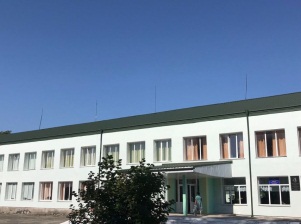 Капітальні ремонти будівель:
Залісецького НВК “ЗОШ I—II ст., ДНЗ”, Зеленченської ЗОШ І–ІІ ст.,
Нестеровецької ЗОШ І–ІІІ ст.
2 996,4 тис.грн.
Капітальний ремонт вуличного освітлення м. Дунаївці (мікрорайон «Червоне село»), с. Сокілець, с.Городиська, с. Панасівка, 
с. Катеринівка 
1 037,0 тис.грн.
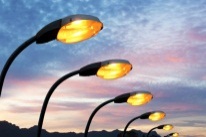 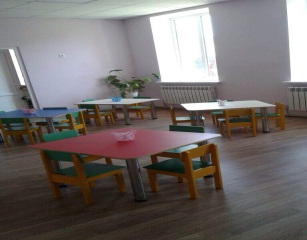 Капітальний ремонт будівлі Чаньківського ДНЗ “Сонечко”
584,3 тис.грн.
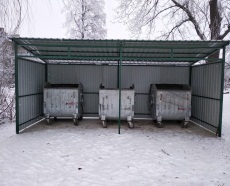 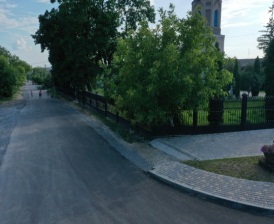 Капітальний ремонт покриття по вул. Ватутіна м. Дунаївці
1 493,9 тис.грн.
Закупівля комплектувальних виробів (контейнерів для збору твердих побутових відходів)
94,2 тис.грн.
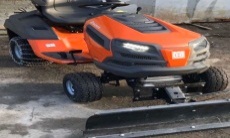 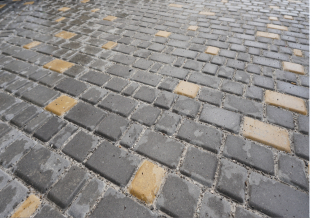 Закупівля транспортних засобів спеціального призначення для КП 
ДМР «Благоустрій Дунаєвеччини»
164,0 тис.грн.
Капітальний ремонт тротуару по вул. Могилівській м. Дунаївці
115,3 тис.грн.
18 387,5
тис.грн.
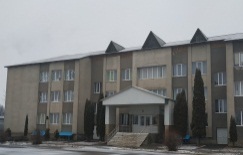 «Капітальний ремонт Дунаєвецької
 ЗОШ   І-ІІІ ступенів №3 (утеплення фасадів та горищного перекриття)» 
2 000,0 тис.грн.
Грантові проєкти
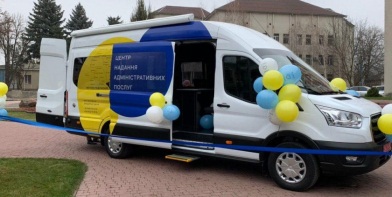 Програма «U-LEAD з Європою»: проєкт «Мобільний ЦНАП» – 1,5 млн.грн.
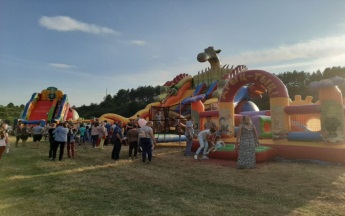 Проєкт «Малі міста великі враження». Святкування дня громади - 348,8 тис. грн.
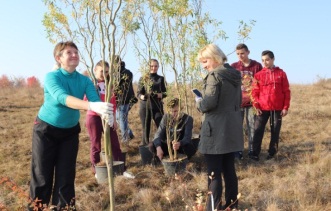 Проєкт «Неймовірні села України - 2019» - 600 декоративних рослин для облаштування сільського скверу відпочинку
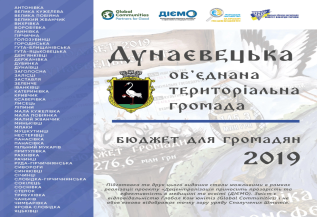 Проєкт  «Децентралізація приносить прозорість та ефективність в освіті та медицині» (ДІЄМО)
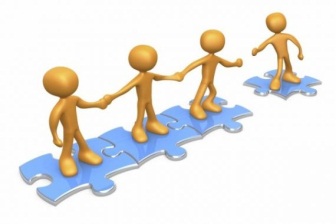 Проєкт: «Підтримка та розвиток сталої мобільності в об'єднаних територіальних громадах»
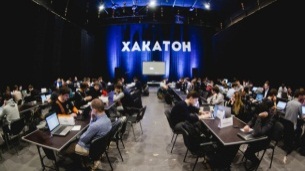 Програма «U-LEAD з Європою»: хакатон DeHack
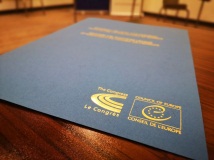 Проєкт Ради Європи «Посилення демократії та довіри на місцевому рівні в Україні»
Залучення благодійних коштів
За сприяння громадської організації «За конкретні справи»:
улаштування покрівлі у 4 багатоповерхових житлових будинках (вул. Шевченка, 53, 63, 74 та Горького, 5А), 3 дошкільних навчальних закладах (ДНЗ №1, ДНЗ №2, ДНЗ №5) 
перекриття даху міського спорткомплексу «Колос» 
капітальний ремонт футбольного поля «Колос» з автоматизованою системою поливу 
капітальний ремонт спортивного залу Дунаєвецької ДЮСШ
капітальний ремонт кімнати для проживання спортсменів у міському спорткомплексі «Колос»
капітальний ремонт залу європейського зразку для занять дзюдо та самбо
будівельні матеріали для ремонту відділення гемодіалізу
матеріальна допомога учасникам бойових дій в Афганістані
фінансова підтримка вихованцям КЗ ДМР «Дитяча школа мистецтв» для участі в конкурсах
ноутбуки для ЦРЛ
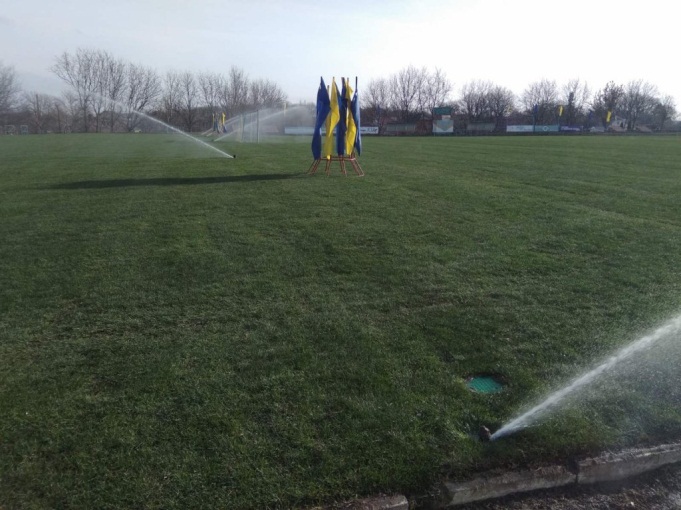 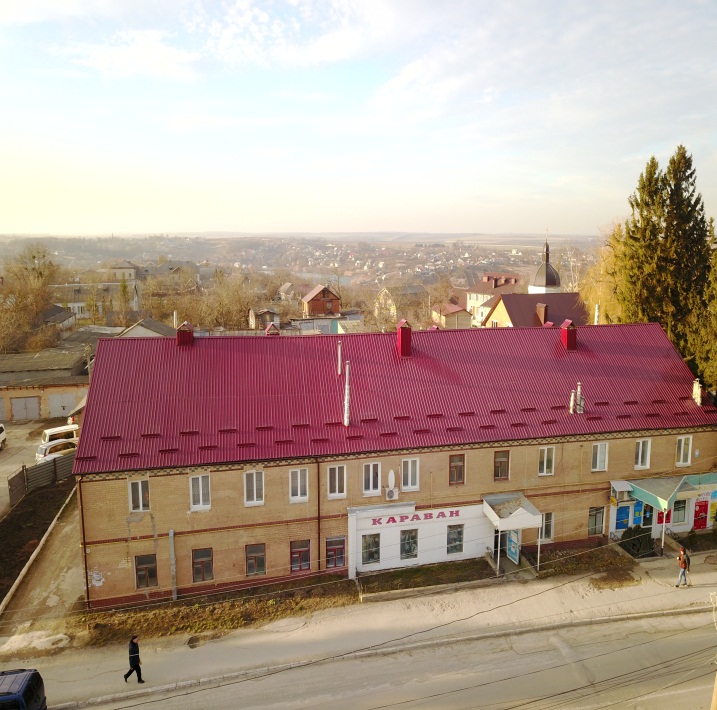 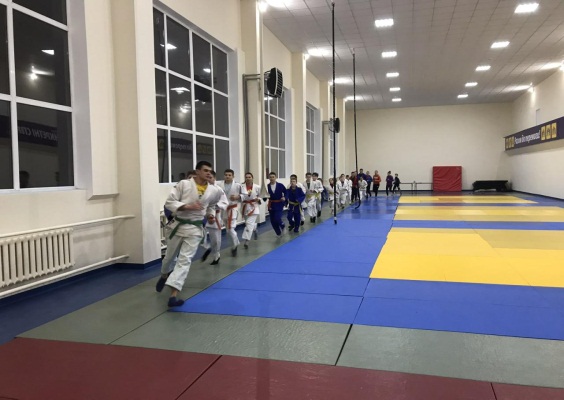 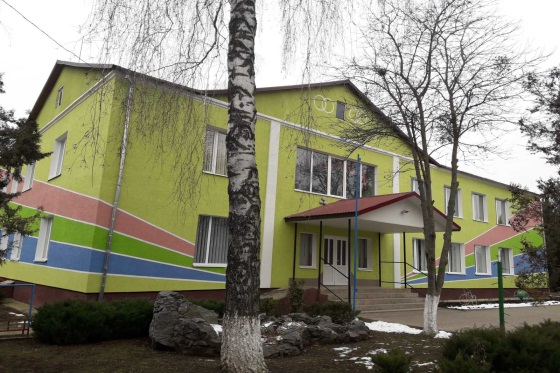 ТОВ «Козацька Долина» здійснено утеплення будівлі Вихрівської ЗОШ І-ІІ ступенів на суму 282,1 тис.грн.;
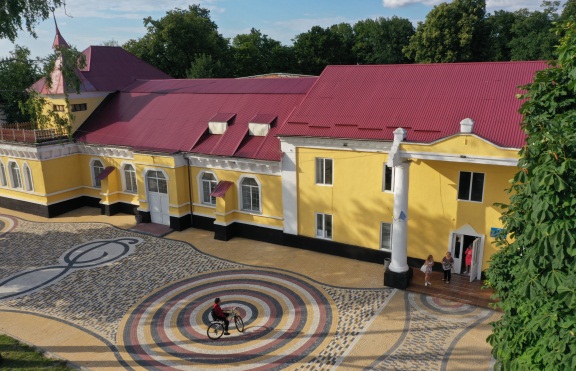 ТОВ «Енселко Агро» влаштовано бруківку перед міським культурно – мистецьким просвітницьким центром на суму 
800,0 тис. грн., проведено поточний ремонт дороги в с. Голозубинці на суму 160 тис.грн.; утеплено горище в ЗОШ І- ІІІ ст. с. Великий Жванчик на суму 140,0 тис.грн.;
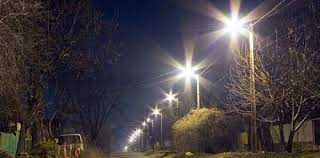 ТОВ «Ситний двір» влаштовано вікна в будинку культури в с.Іванківці на суму 85,0 тис.грн., проведено освітлення в 
с. Великий Жванчик на суму 140,0 тис.грн;
СФГ «Айстра» проведено освітлення в с. Січинці на суму 
138,0 тис.грн.;
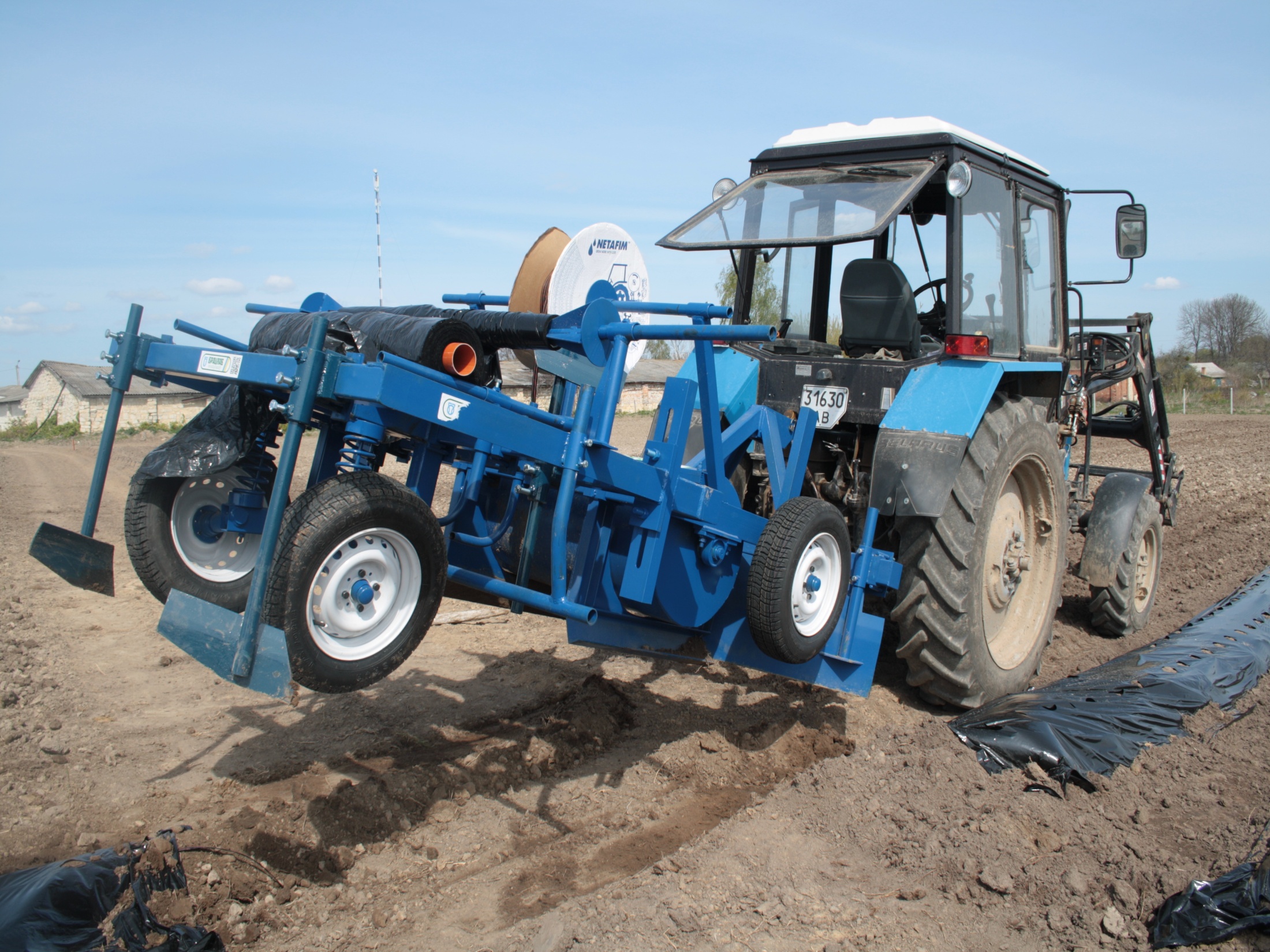 ТОВ «Контінентал фармерз груп» придбано грядоутворювач на суму 80,0 тис.грн.
Інвестиційна діяльність
На ІІІ Міжнародному економічному форумі “Інвестиційні можливості Хмельниччини” презентовано Інвестиційний паспорт Дунаєвецької міської об’єднаної територіальної громади, у якому були представлені інвестиційні проєкти громади, а саме:

«Відновлення  роботи  молочно – товарного комплексу  на 500 гол. корів, виробництво високоякісної продукції тваринництва молока та м'яса яловичини с. Сокілець»;
«Створення на вільних площах ТОВ «Дунаєвецький ремонтно-механічний завод» м. Дунаївці нового виробництва»;
«Завершення будівництва та введення в експлуатацію незавершеного будівництва під приміщення  хостелу  в с. Іванківці»;
«Будівництво комплексу по переробці фруктів в с. Лисець»;
«Цехи для пошиття одягу в с. Гірчична, с. Велика Побійна»;
«Створення нового виробництва в с. Заставля»;
«Встановлення сонячних батарей в с. Великий Жванчик (19 га), 
с. Січинці (20 га), с. Лисець (10 га)».
В комунальній власності міської ради перебуває 281 об’єкт:
проведено 9 засідань конкурсної комісії з надання в оренду майна комунальної власності; 
підписано 19 договорів оренди комунального майна;
діє 40 договорів оренди нежитлових приміщень комунальної власності територіальної громади,  загальною площею 5103 кв.м. 

Від орендної плати за приміщення комунальної власності у 2019 році до міського бюджету надійшло 148,6 тис.грн. 

У 2019 році було відчужено 3 об’єкти нерухомого майна комунальної власності на суму 91,8 тис.грн. шляхом продажу з аукціону на
Хмельницькій обласній товарній біржі, а саме:
- нежитлова будівля загальною площею 160,8 м² у с. Миньківці;
- нежитлова будівля бані загальною площею 191,6 м² у с. Іванківці
- нежитлова будівля загальною площею 379,0 м² у с. Миньківці
Енергоефективність
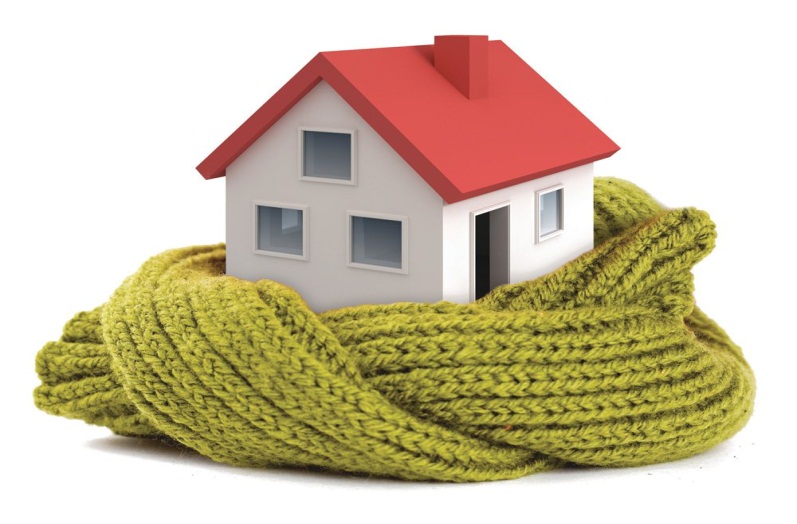 Щоденно проводиться моніторинг 
енергоспоживання в 48 будівлях бюджетних установ
Порівняно з 2018 роком економія в енергоносіях складає:
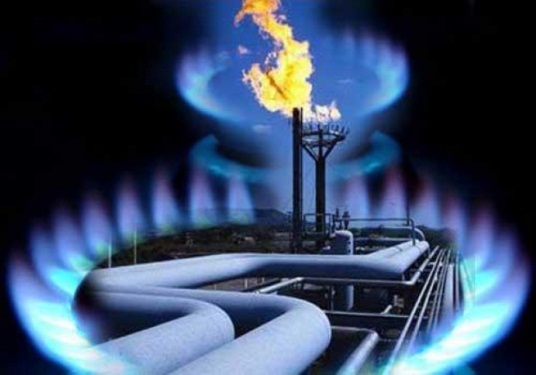 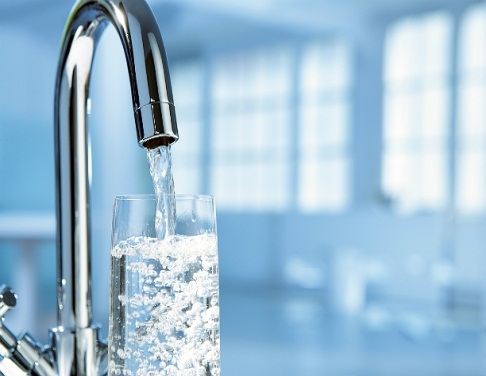 Газ
Вода
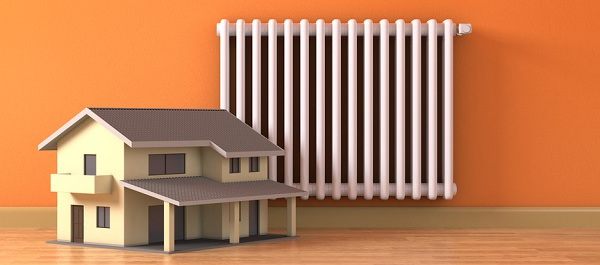 Тепло
Економія 12%
Економія 10%
Економія 14%
Програма співфінансування робіт з капітального ремонту або реконструкції багатоквартирних будинків в м. Дунаївці на 2020-2022 роки
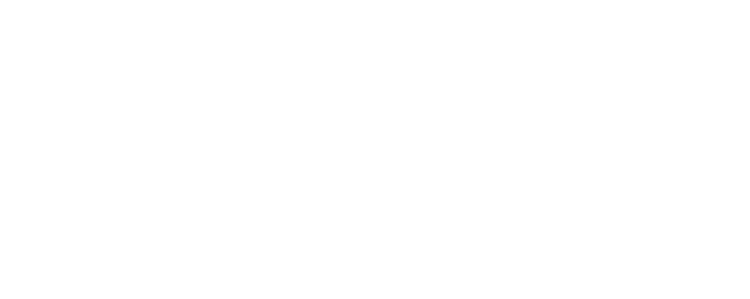 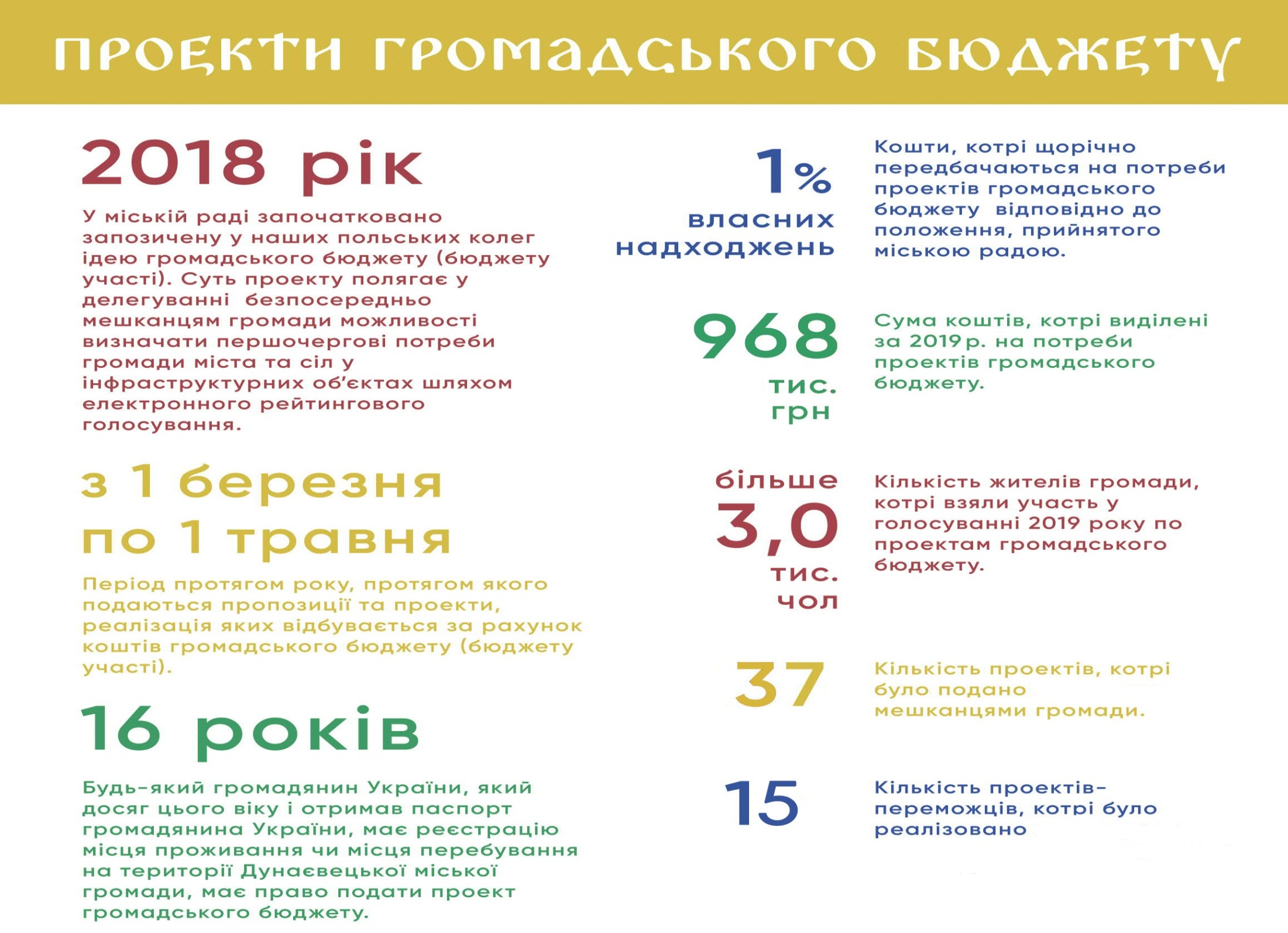 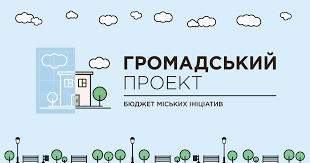 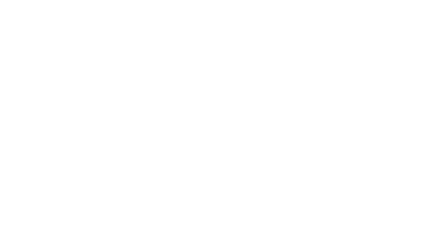 2019 рік
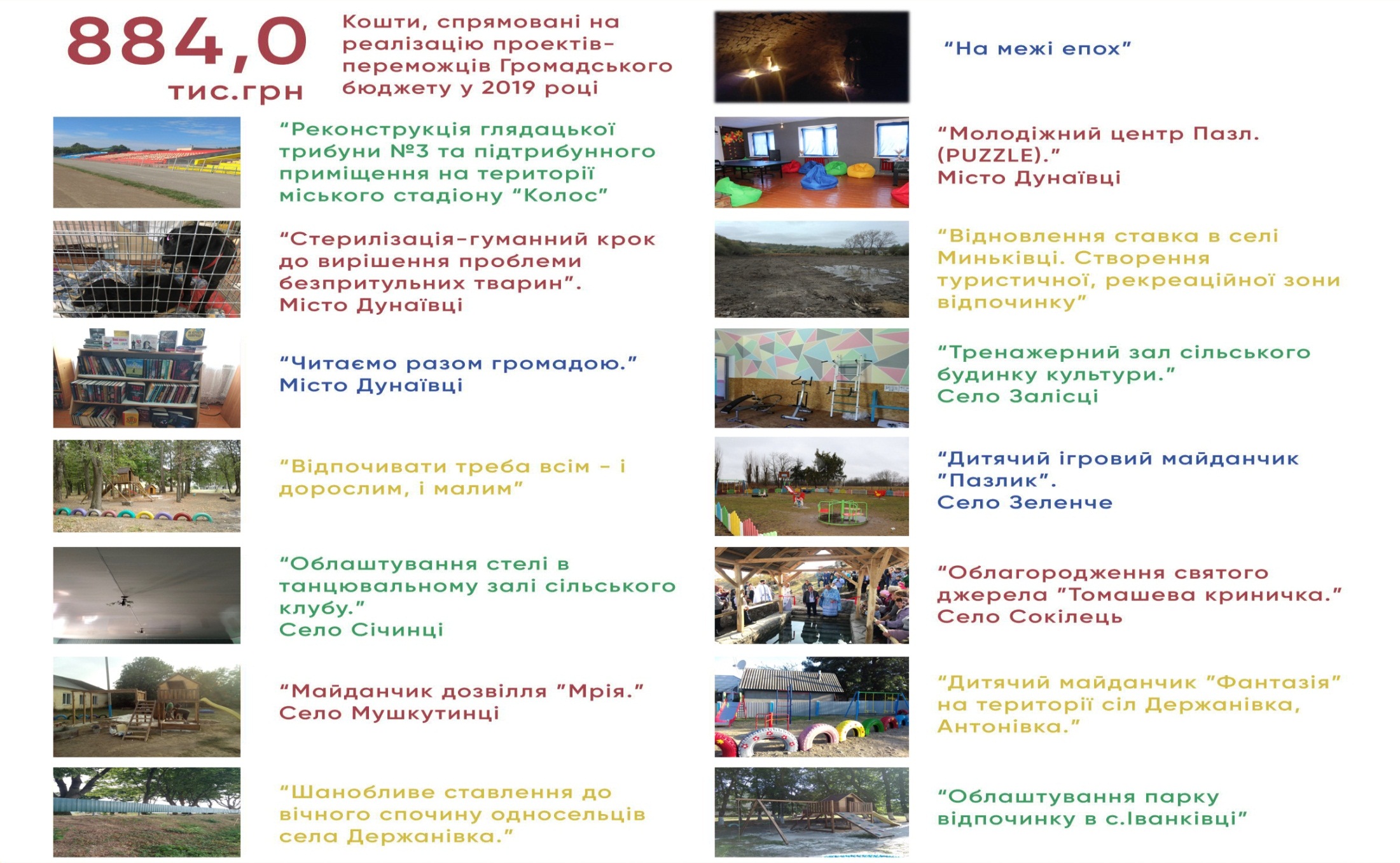 Сільське господарство
У 2019 році в агропромисловому комплексі ОТГ працювало 
109 сільськогосподарських підприємств, з них - 91 фермерське господарство. В обробітку землекористувачів усіх форм власності знаходилось 28,2 тис. га ріллі.
     За 2019 рік валове виробництво продукції сільського господарства в порівняльних цінах зросло на 5,5% і становить 320 млн. грн., що на 
16 млн. грн. більше ніж у 2018 році.
     У 2019 році зібрано зернових культур на площі 23,14 тис.га при 
середній урожайності 67,9 ц/га. Валовий збір культур становить близько 156,5 тис. тонн зерна.
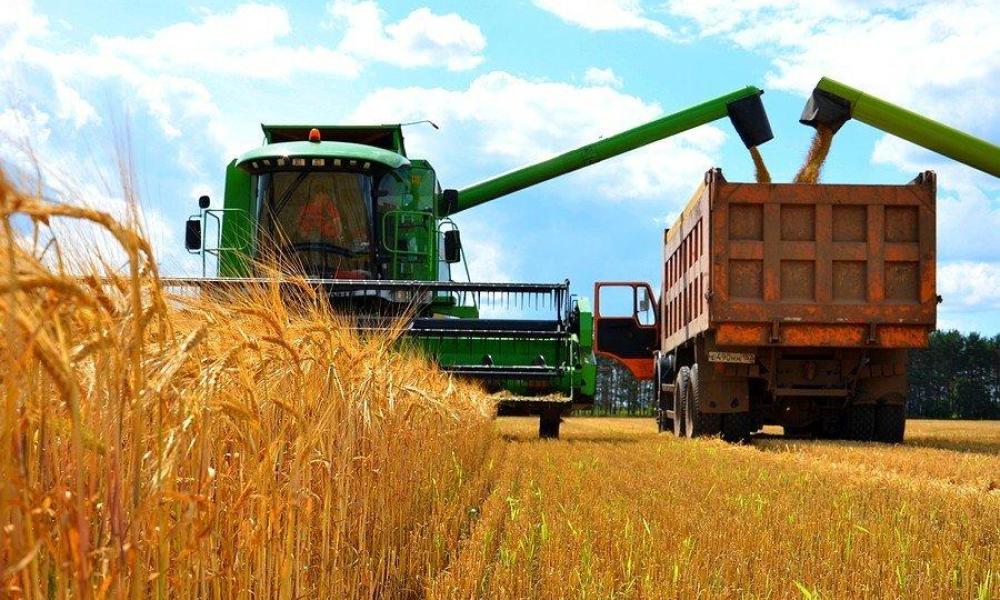 Розвиток підприємництва
Здійснюють господарську діяльність 1 675 суб’єктів малого та середнього підприємництва
виробництво та переробка сільськогосподарської продукції
швейна
деревообробна промисловість
будівництво та ремонтно-будівельні роботи
роздрібна торгівля продовольчими та непродовольчими товарами
надання соціально-побутових послуг населенню
туристична та рекреаційна сфери-виготовлення сувенірної продукції, 
відродження народних промислів
Створення нових робочих місць у 2019 році
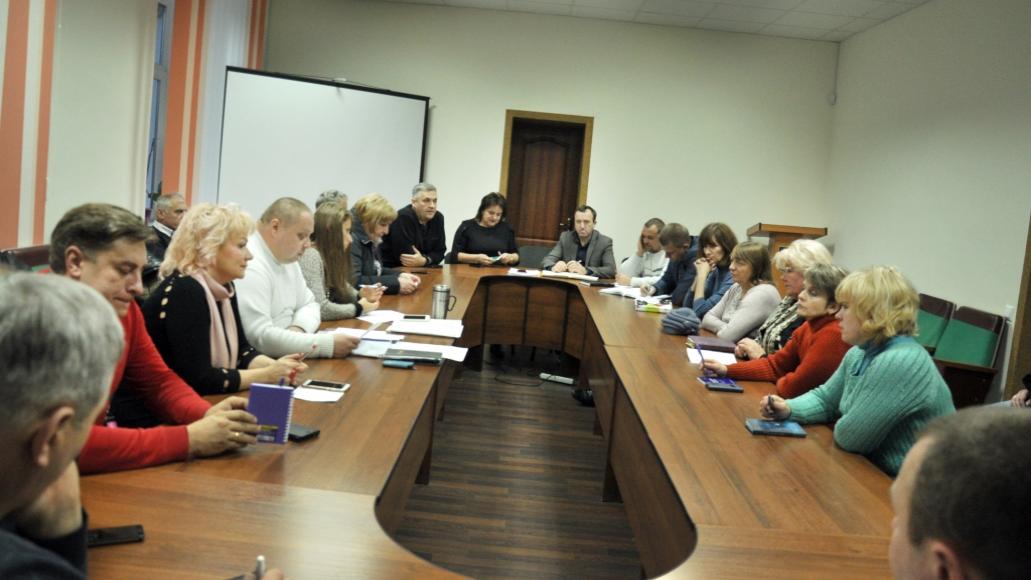 Проводяться засідання Ради підприємців, на яких завжди присутні представники Дунаєвецької міської ради. 
      09.08.2019 відбувся бізнес-форум, на якому піднімались питання діяльності місцевого ринку,  кооперацій, заготівельного центру, сімейних фермерських господарств, підготовки кадрів.
    Проведено зустріч делегації Міжнародного трейд-клубу в Україні з  керівництвом Дунаєвецької міської об'єднаної територіальної громади та представниками бізнесу для обговорення актуальних інвестиційних проектів.
Сімейні ферми
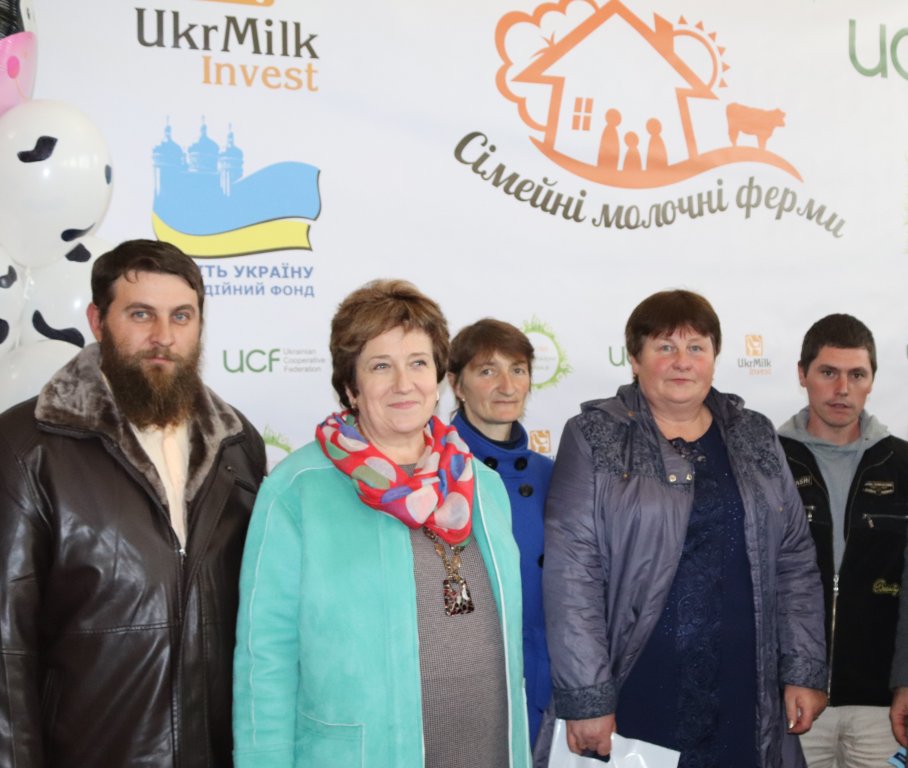 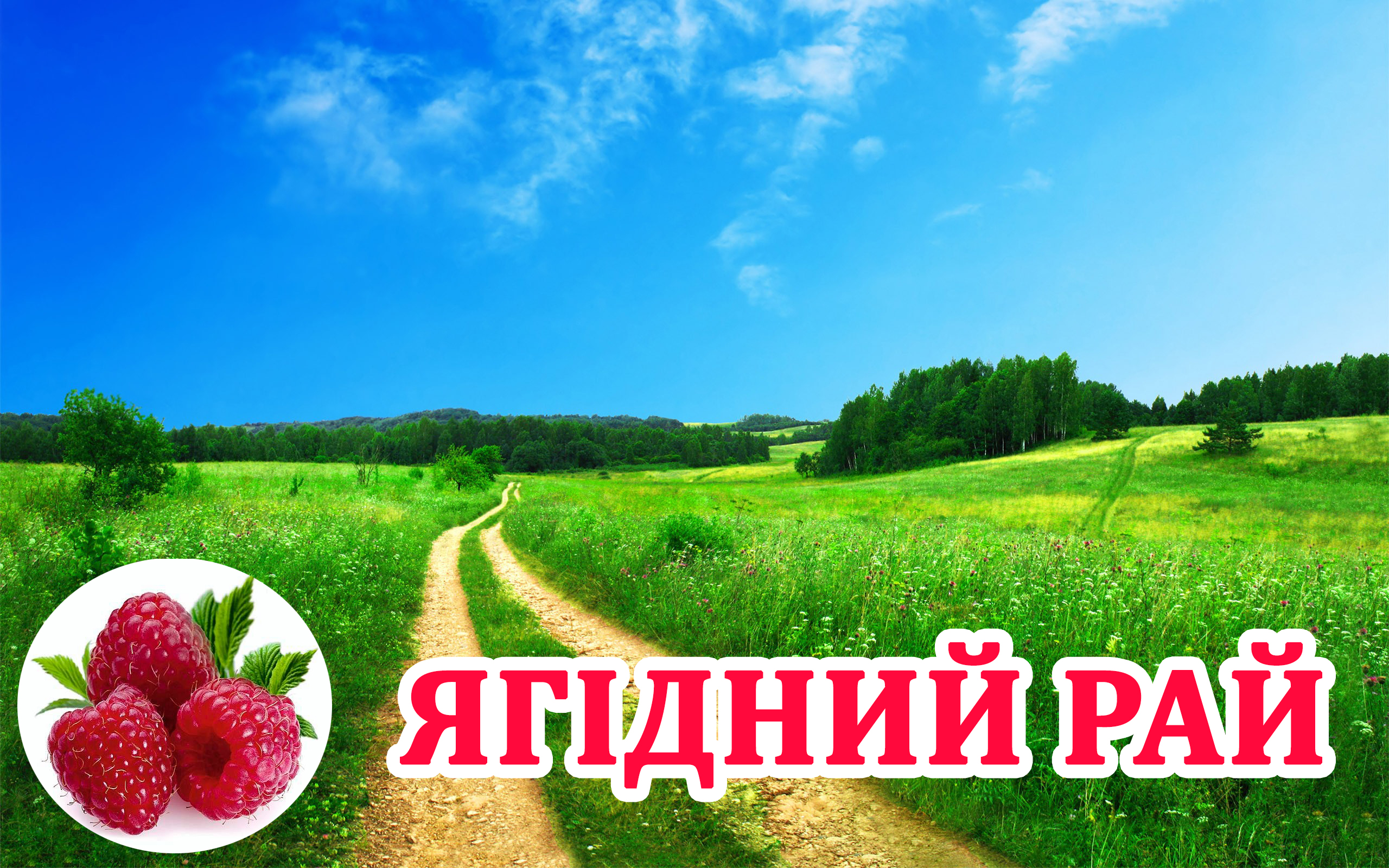 Досягнуто перші успіхи кооперативу «Ягідний рай»
У кооперативі уже 32 сім’ї, які у 2019 році реалізували 8 т. ягід
с. Залісці, с. Зеленче, с. Січинці, с. Нестерівці, с. Іванківці, с. Мала Кужелівка, 
с. Велика Побійна, с. Сивороги, с. Соснівка, с. Катеринівка, с. Рахнівка, с. Чаньків
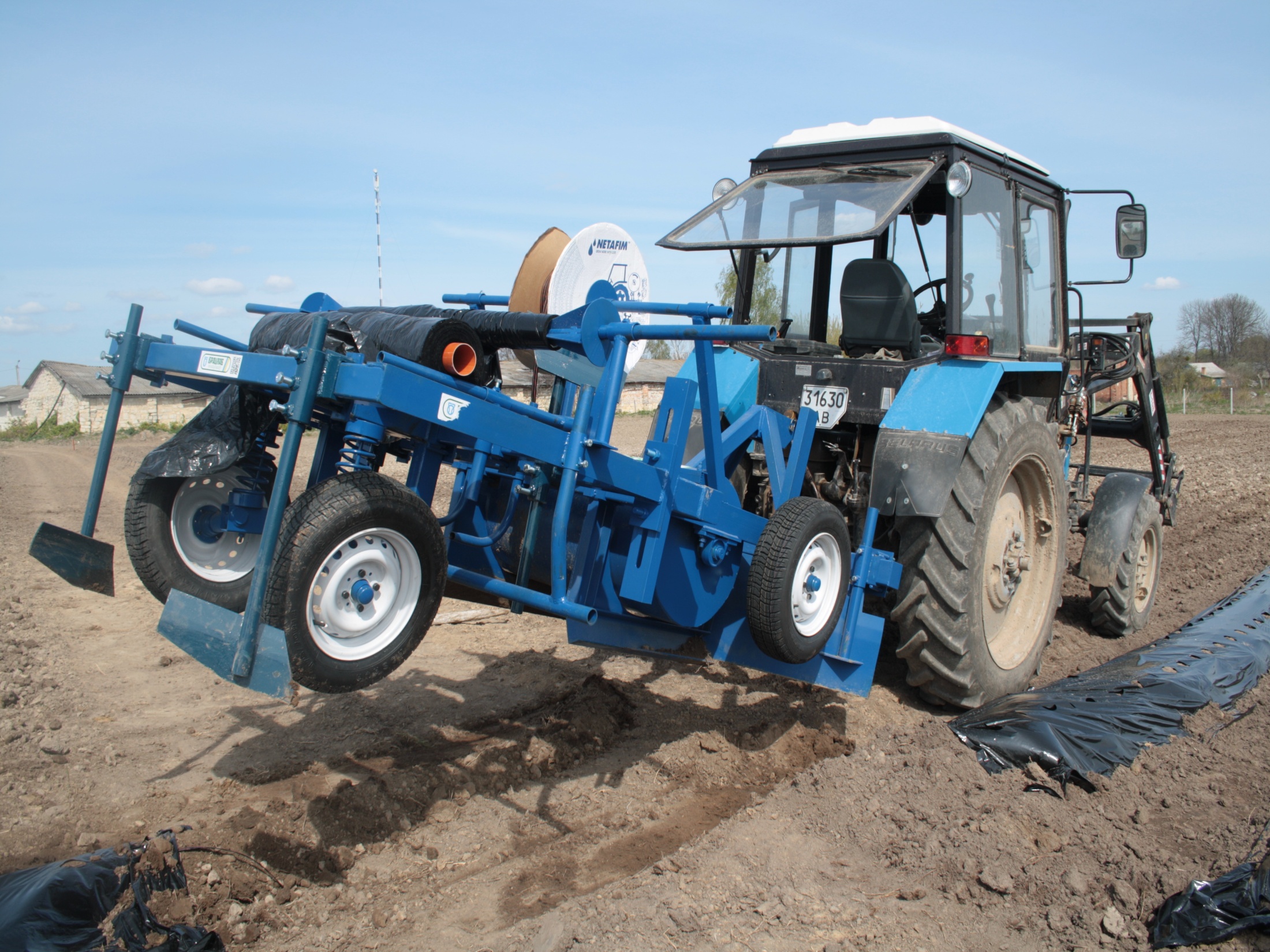 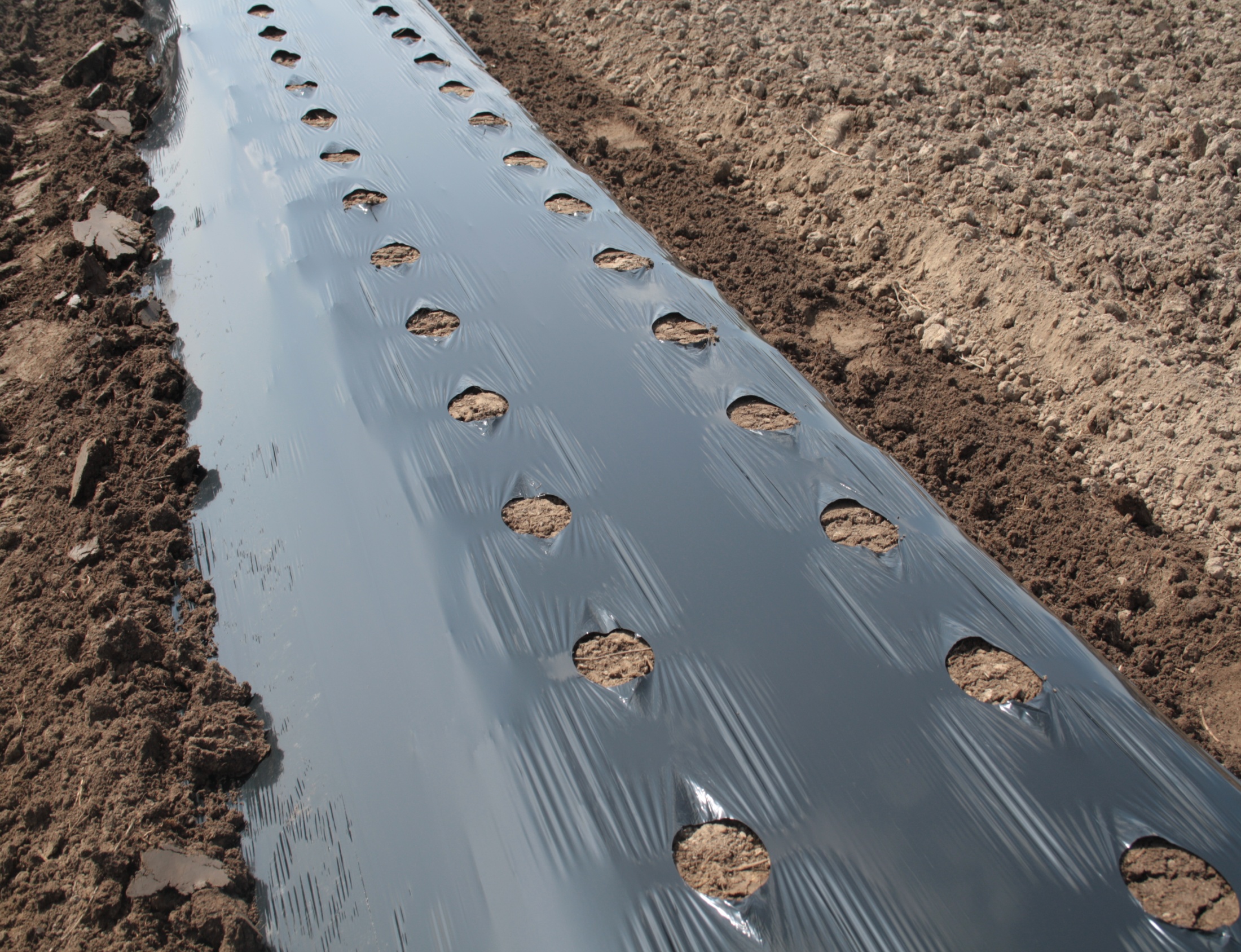 Розвиток альтернативних видів енергії 
Встановлення сонячних електростанцій
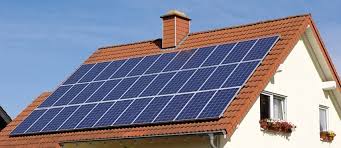 Надходження до міського бюджету, тис.грн.
КОНТРОЛЬ ЗА ДОДЕРЖАННЯМ ЗАКОНОДАВСТВАПРО ПРАЦЮ ТА ЗАЙНЯТІСТЬ НАСЕЛЕННЯ
92 виїзних рейди
161 співбесіда з роботодавцями ОТГ
Було вивчено питання легальної зайнятості у 369 суб’єктів господарювання. 

В результаті: 
зареєстровано 
     32 найманих працівники
98 громадян зареєструвались фізичними особами – підприємцями
 із 167 громадянами уклали трудові договори
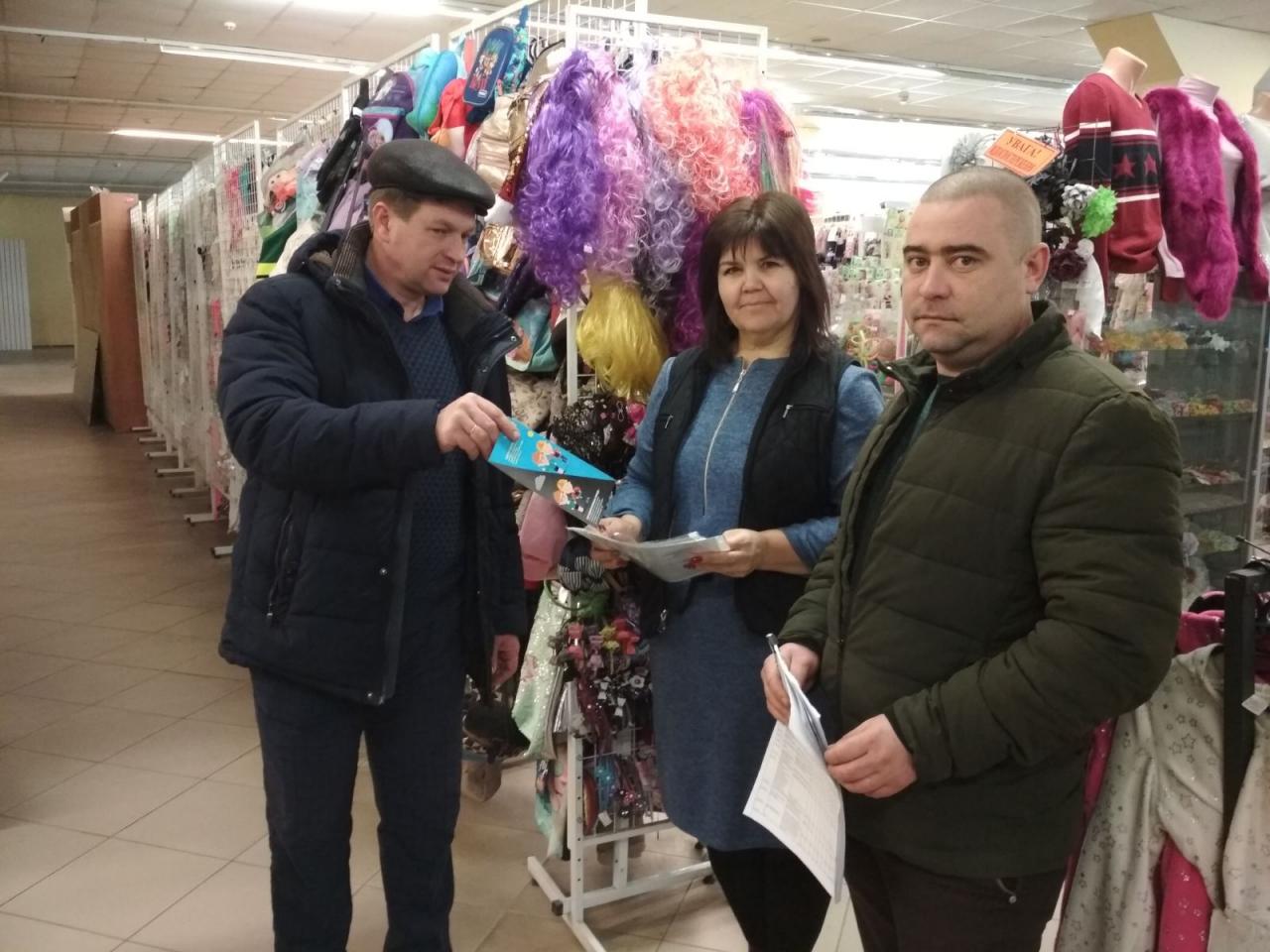 Проведено 24 засідання, на яких  заслухано 52 керівники підприємств та фізичних осіб підприємців
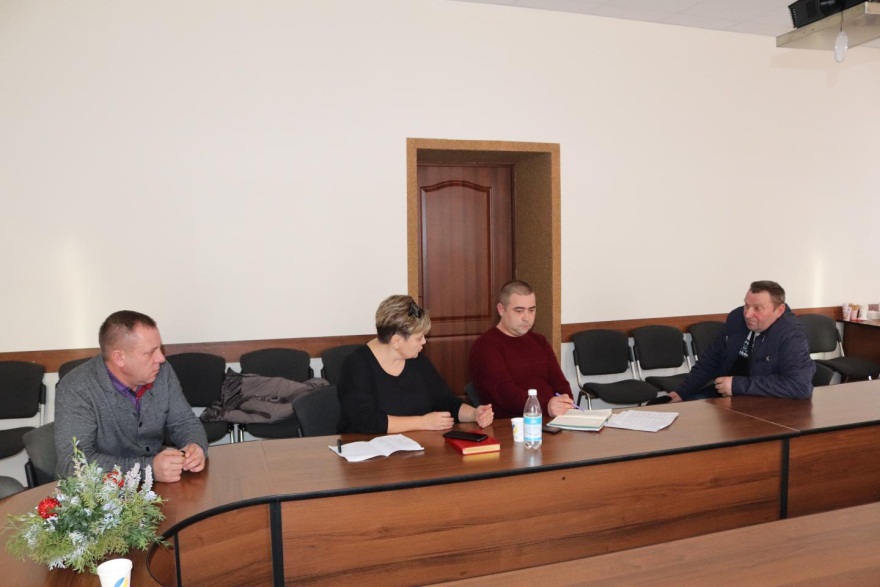 В результаті додатково надійшло:

102,8 тис. грн. - єдиного податку
179,5 тис. грн. - податку з доходів фізичних осіб
162,6 тис. грн. - штрафів за порушення законодавства при реалізації тютюнових та алкогольних виробів 
50,5 тис. грн. - земельного податку
ПУБЛІЧНІ ЗАКУПІВЛІ
Проведено 52 публічні закупівлі
32 процедури -  відкриті торги
14 допорогових  процедур закупівель
6 - переговорних процедур
Загальна вартість укладених договорів становить 22,9 млн. грн. 
Загальна сума економії – 2,8 млн.грн.
АРХІТЕКТУРА ТА МІСТОБУДУВАННЯ
Опрацьовано 27 звернень фізичних та 
     34  юридичних осіб 
Підготовлено матеріали для розроблення 13 стратегічно-екологічних оцінок до проектів генеральних планів
Розроблено та затверджено 6 детальних планів територій 
Підписано 5 договорів про пайову участь на розвиток інфраструктури на суму 80,2 тис.грн.
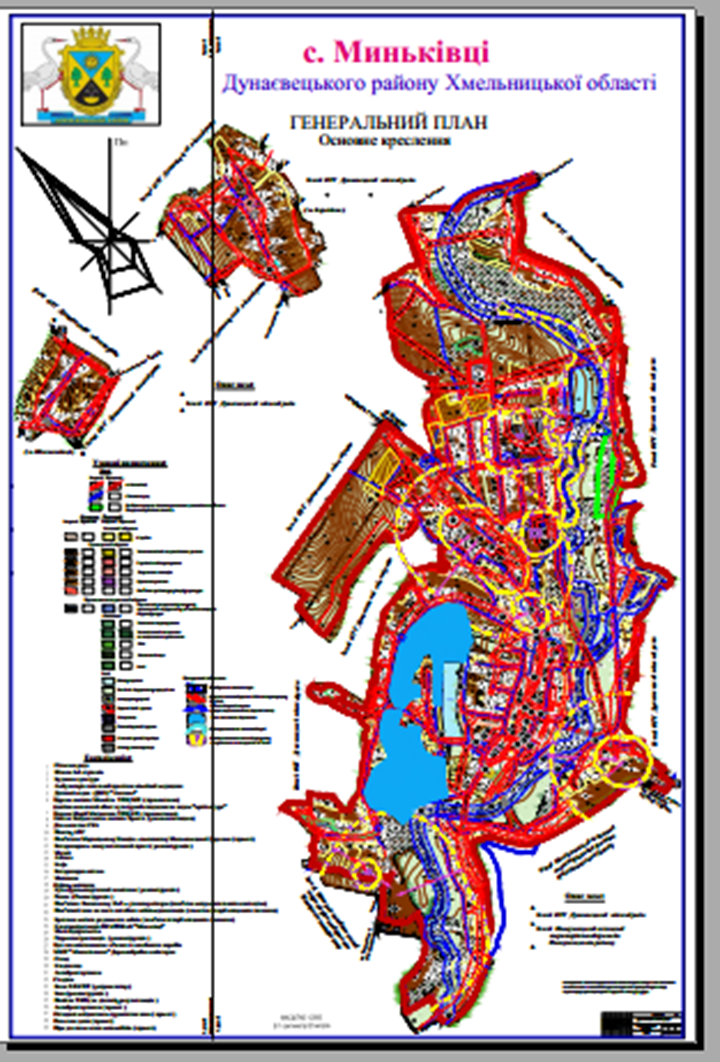 Регулювання земельних відносин
Розглянуто 1803 земельних питання;

169  учасникам бойових дій надано дозволи на розроблення документацій із землеустрою на земельні ділянки для ведення особистого селянського господарства з метою подальшої передачі у власність;

1756 га (34 договори) – внесено зміни у 2019 році  щодо збільшення орендної плати в рік за використання земельних ділянок сільськогосподарського призначення комунальної власності.
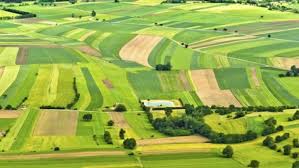 Земельні аукціони
193 га – в 2019 році підготовлено матеріали та передано в оренду на земельних торгах у формі аукціону в січні 2020 року
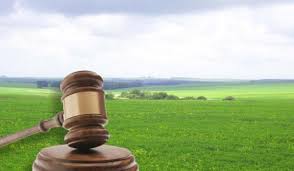 НАДАННЯ АДМІНІСТРАТИВНИХ ПОСЛУГ
Через ЦНАП надається 191 адміністративна послуга
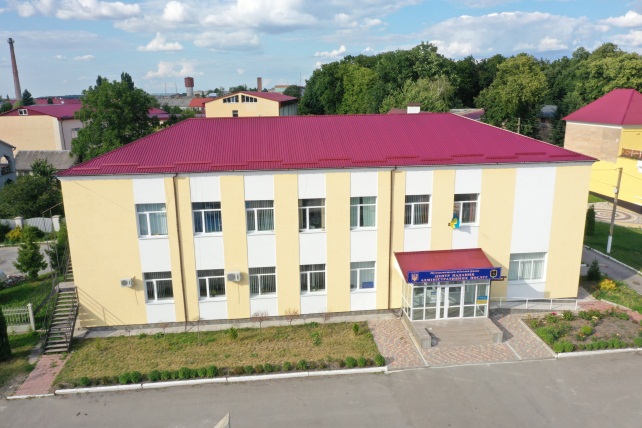 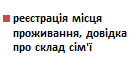 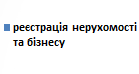 Мобільний ЦНАП надає 35 адміністративних послуг
Мобільний офіс
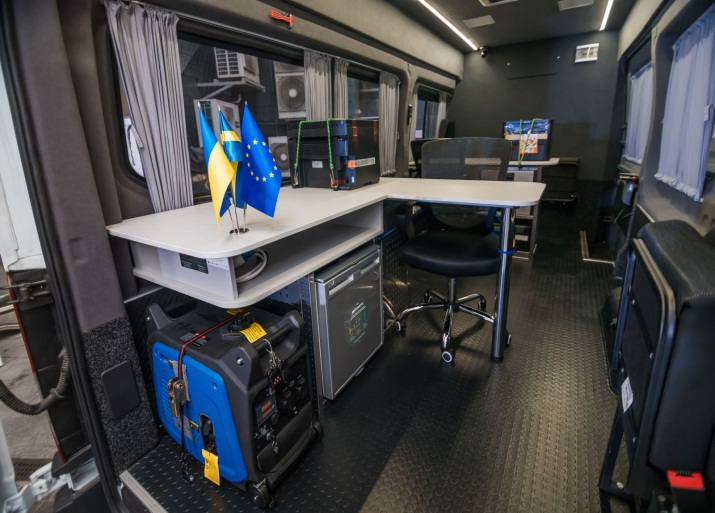 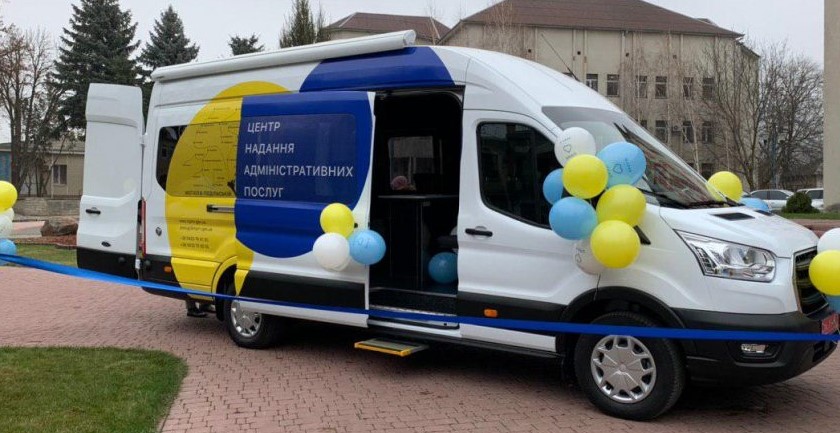 ФУНКЦІОНУВАННЯ І РОЗВИТОК ОСВІТИ
Видатки на утримання освітньої галузі
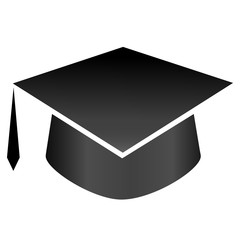 31 ДНЗ
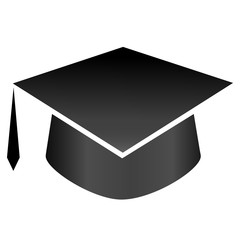 23 ЗОШ
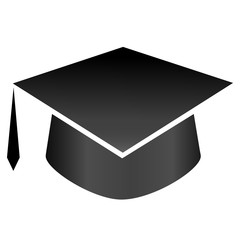 4 заклади 
позашкілля
У закладах дошкільної освіти функціонує 63 вікових групи. 
У них виховується 1224 дитини віком від 2 до 6 років.
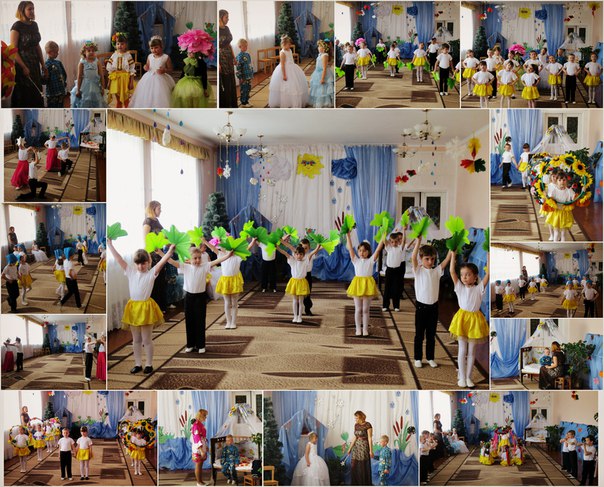 В 245 класах закладів загальної середньої освіти навчається 3707 учнів.
Середня наповнюваність класів становить 15,1 учнів.
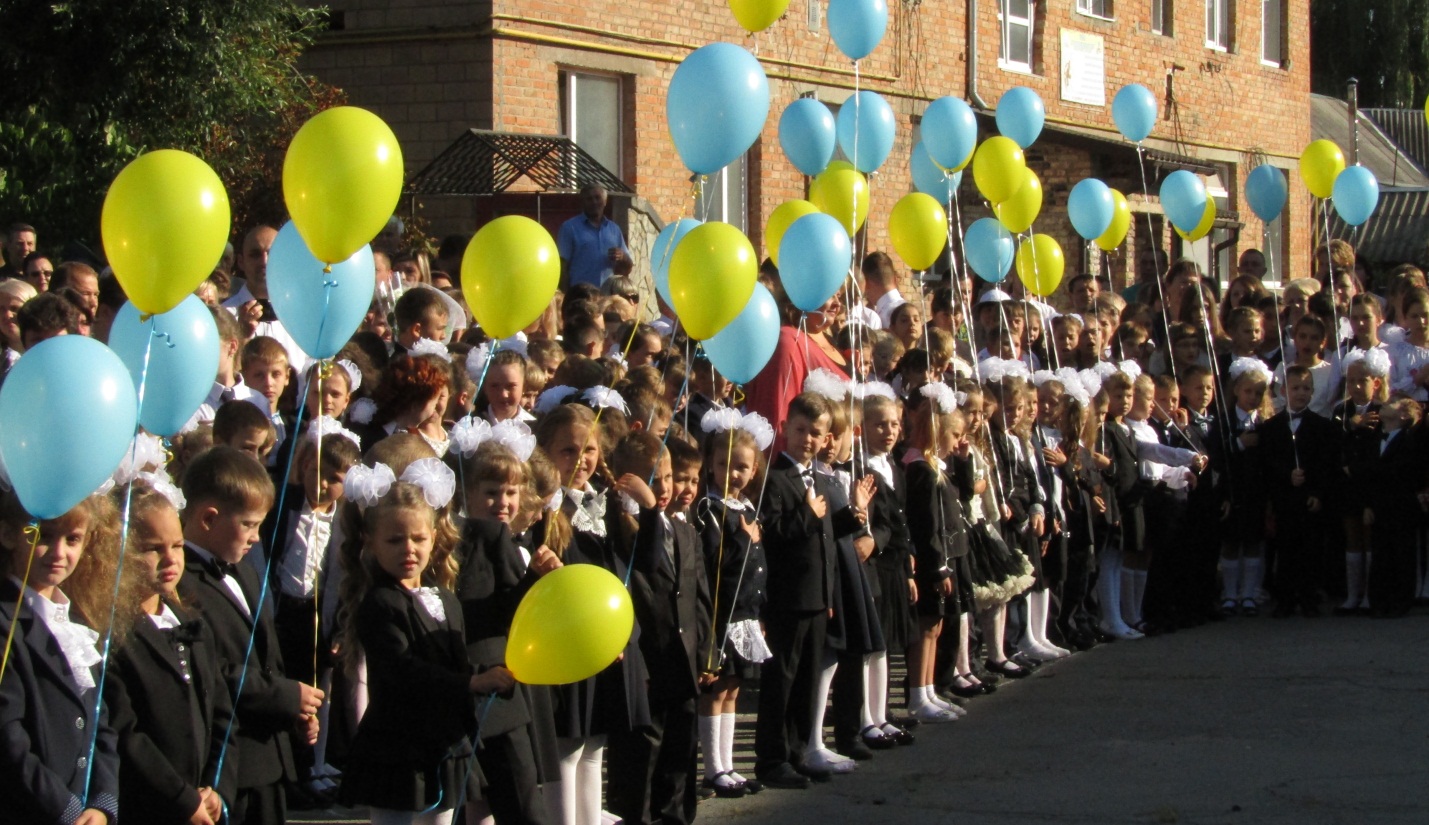 Нова українська школа
27 комплектів  комп´ютерної техніки 
408 комплектів меблів для учнів початкових класів 
меблі для класних кімнат
дошки
розхідні матеріали
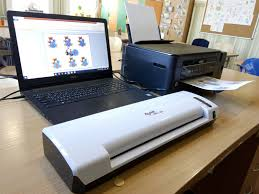 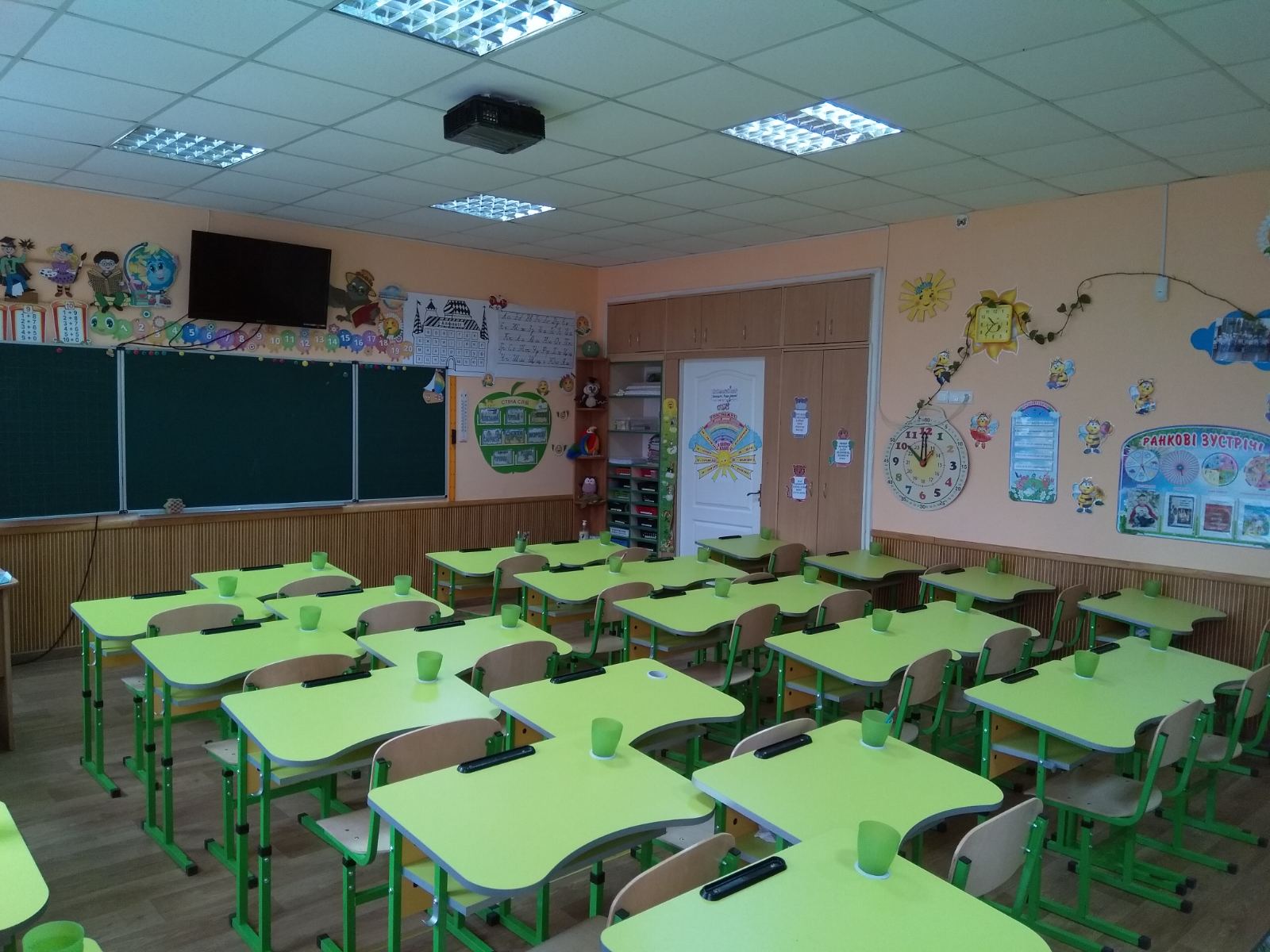 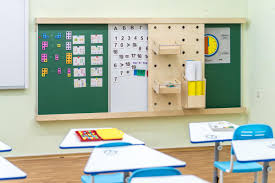 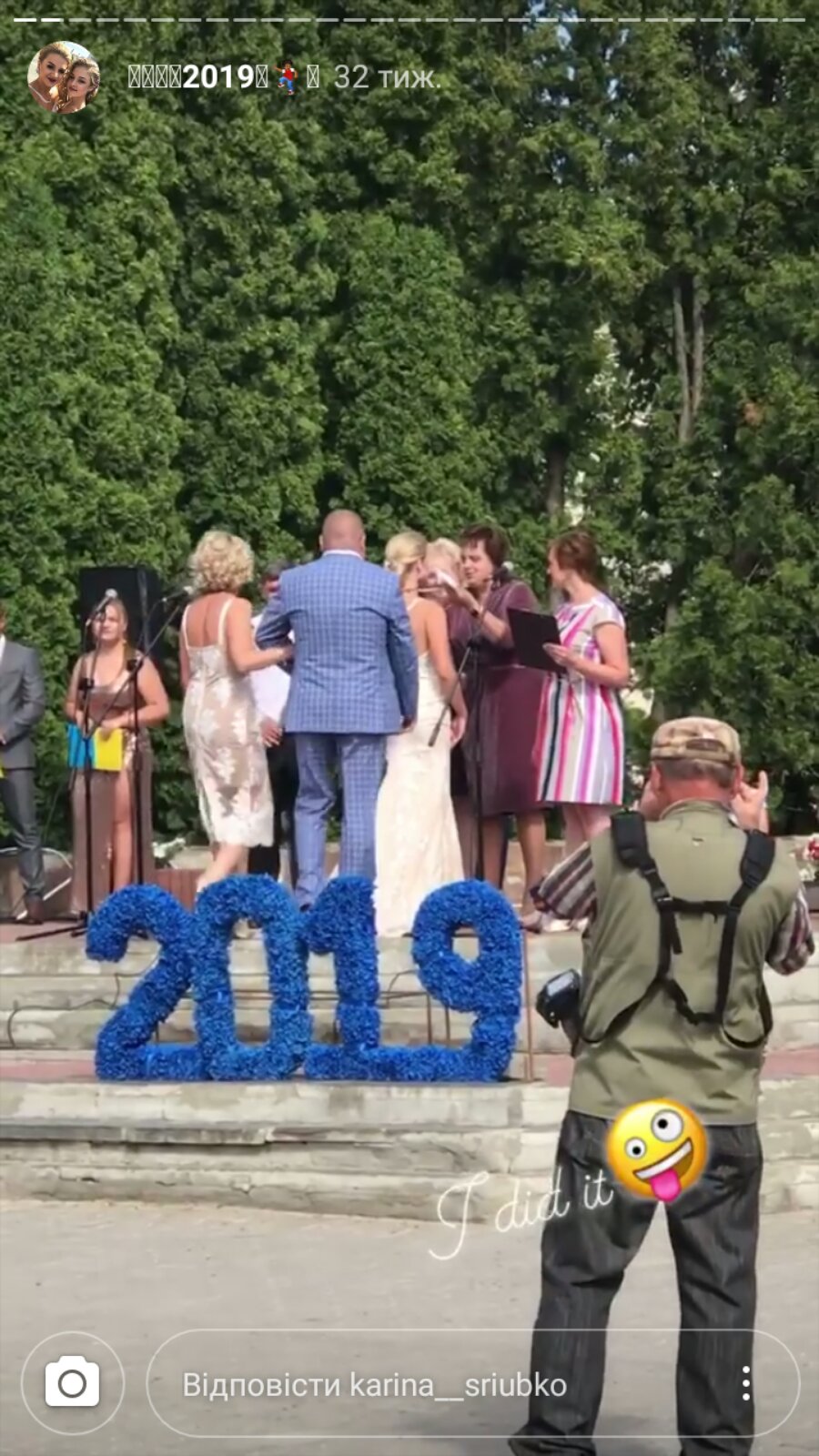 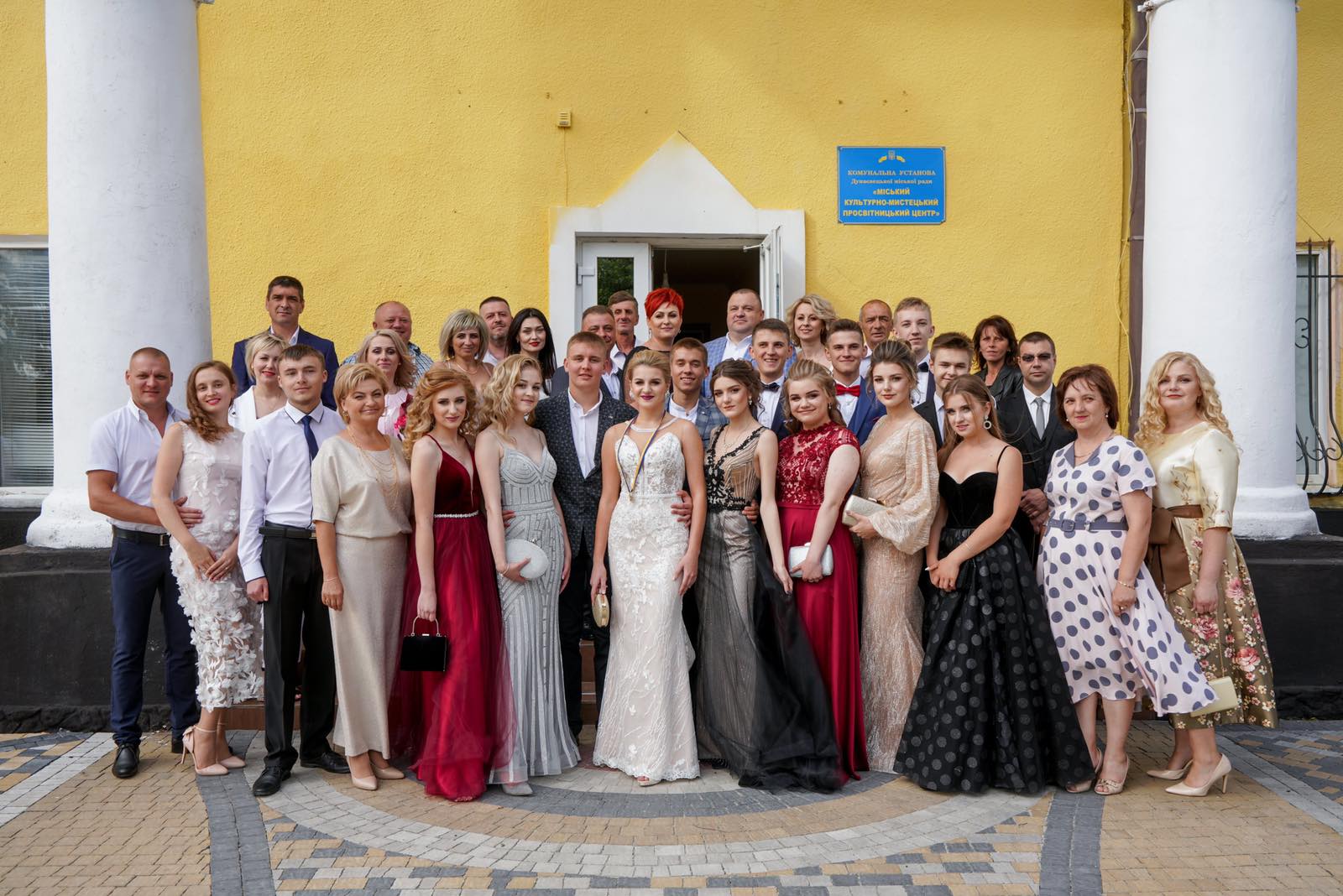 Рейтингове місце закладів освіти Дунаєвецької ОТГ серед шкіл Хмельницької області (з 317 шкіл)
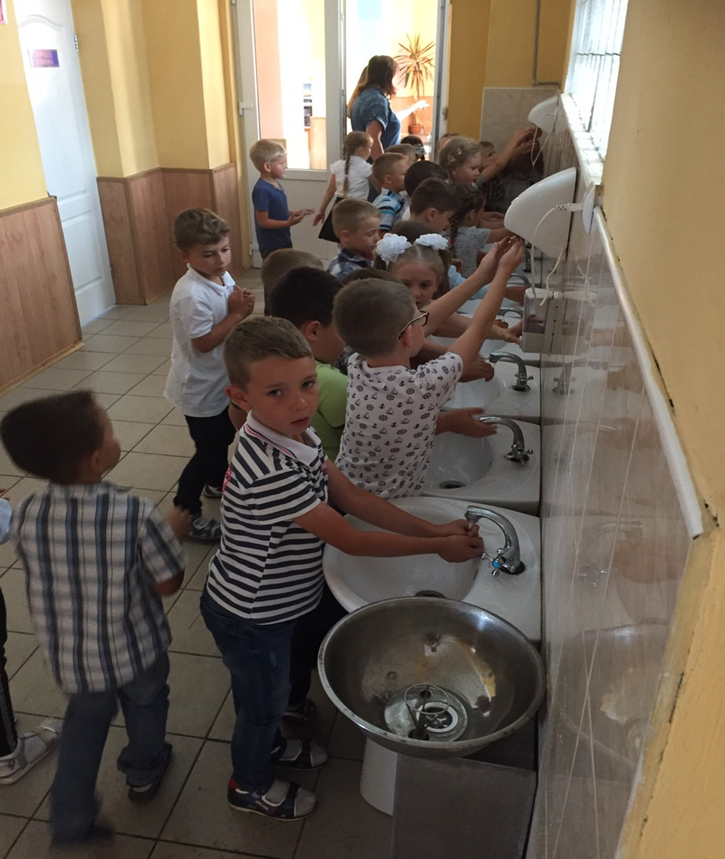 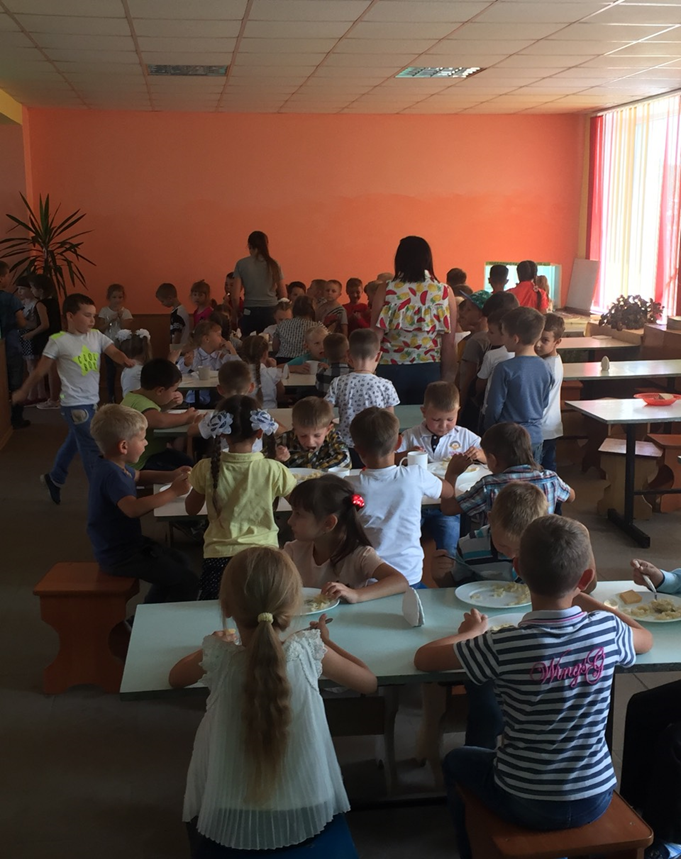 Програма підтримки стипендіатів
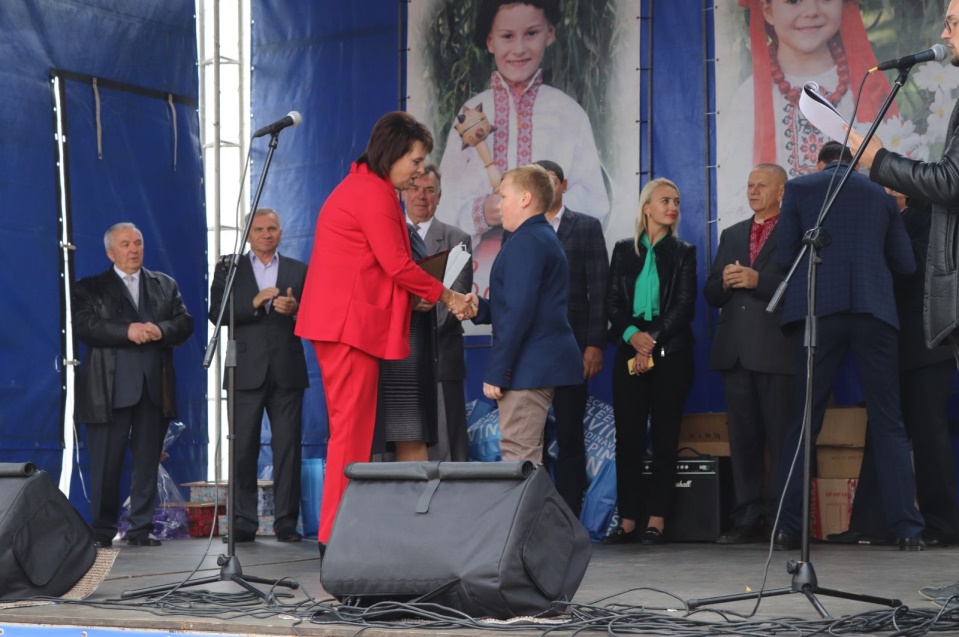 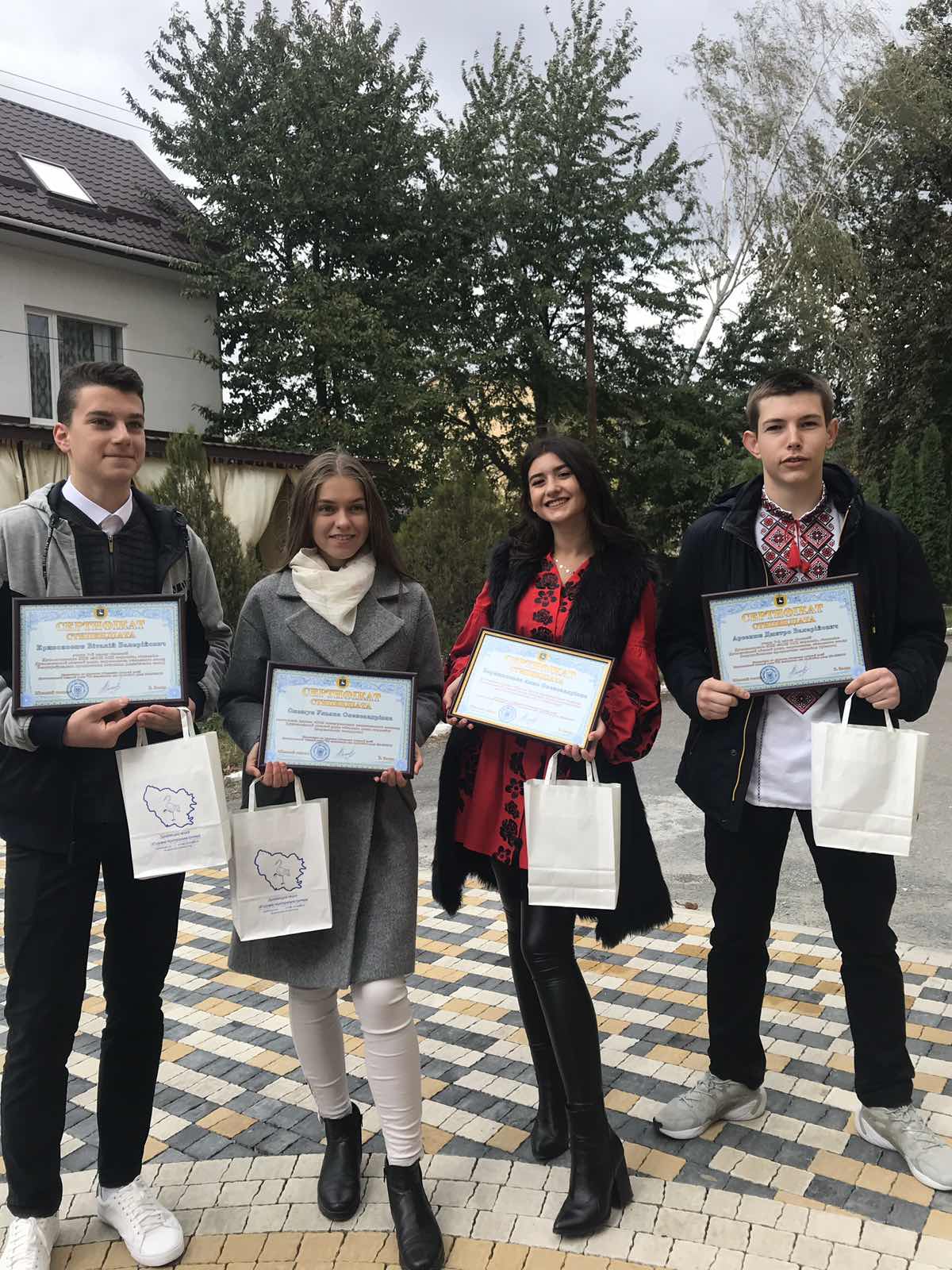 Відповідно до рішення п’ятдесят восьмої сесії Дунаєвецької міської ради 
VІІ скликання від 19.09.2019 року №8-58/2019 іменні стипендії 
Дунаєвецької міської ради для обдарованих дітей 
в сумі 500 грн. щомісячно було призначено з 01 вересня 2019 по 31 травня 2020 року: в галузі освіти – 10 учням, в галузі спорту – 4 учням,
 культури – 5 учням.
У місті працює 4 заклади позашкільної освіти, 
в 137 групах займаються 1867 учнів
Комунальний заклад ДМР «Будинок творчості школяра» 
Комунальний заклад ДМР «Станція юних туристів» 
Комунальний заклад ДМР «Станція юних натуралістів»
Комунальна установа ДМР «Дунаєвецька дитячо-юнацька спортивна школа»
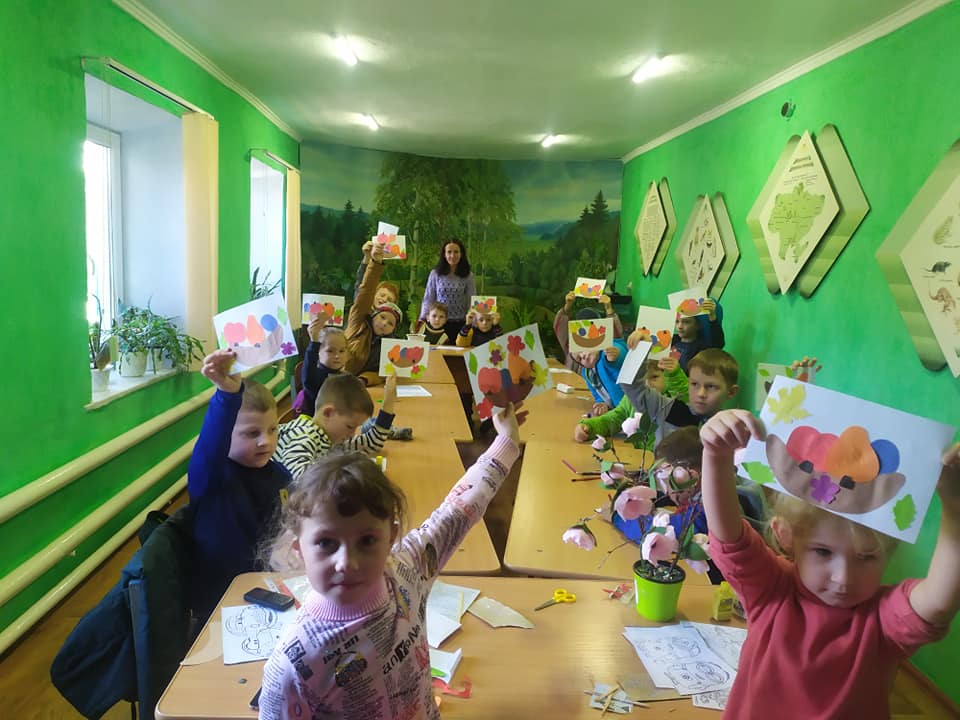 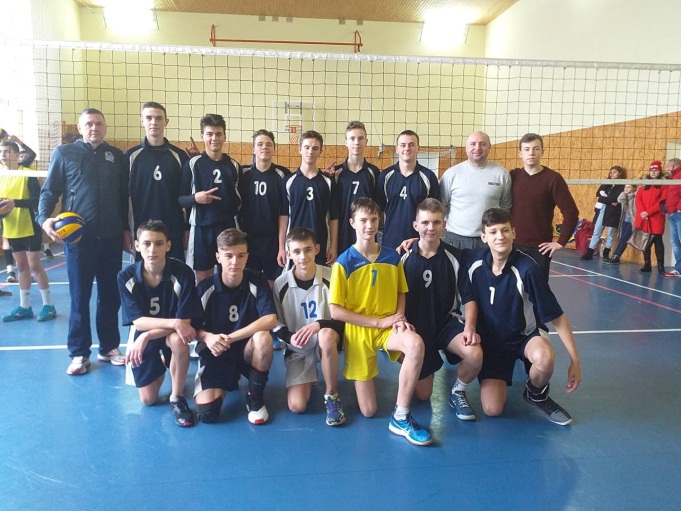 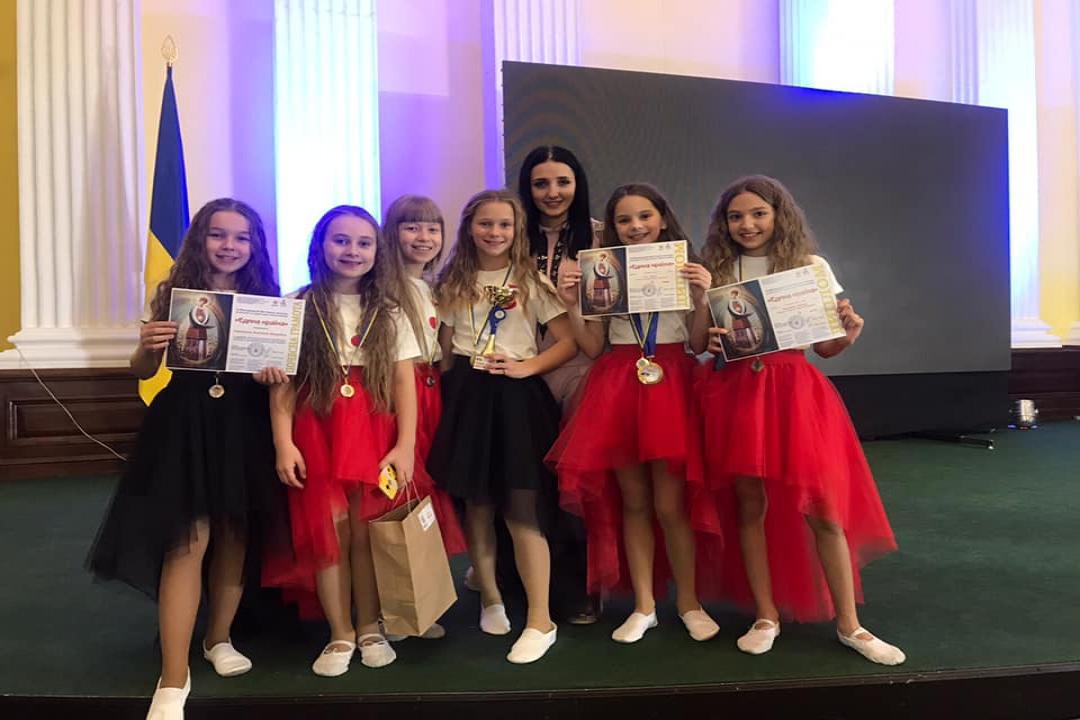 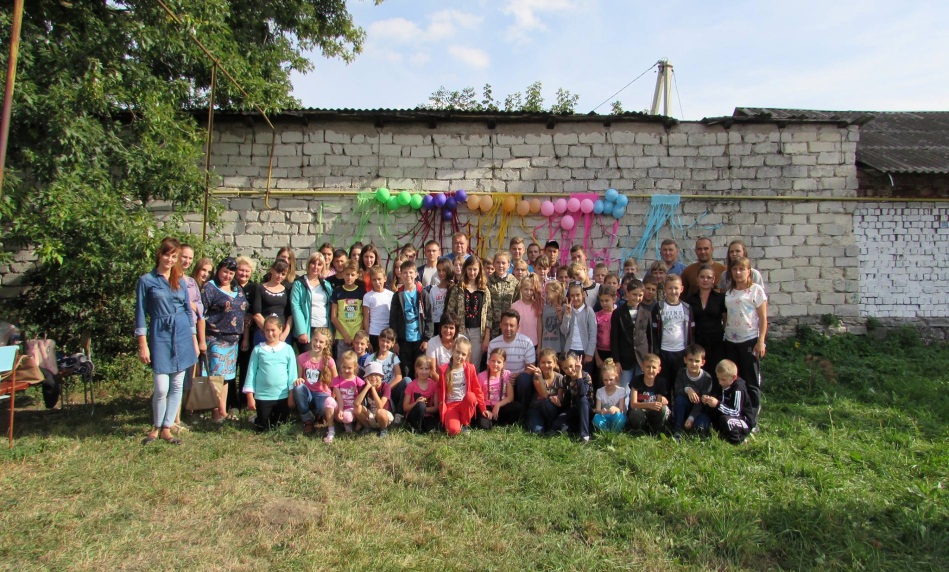 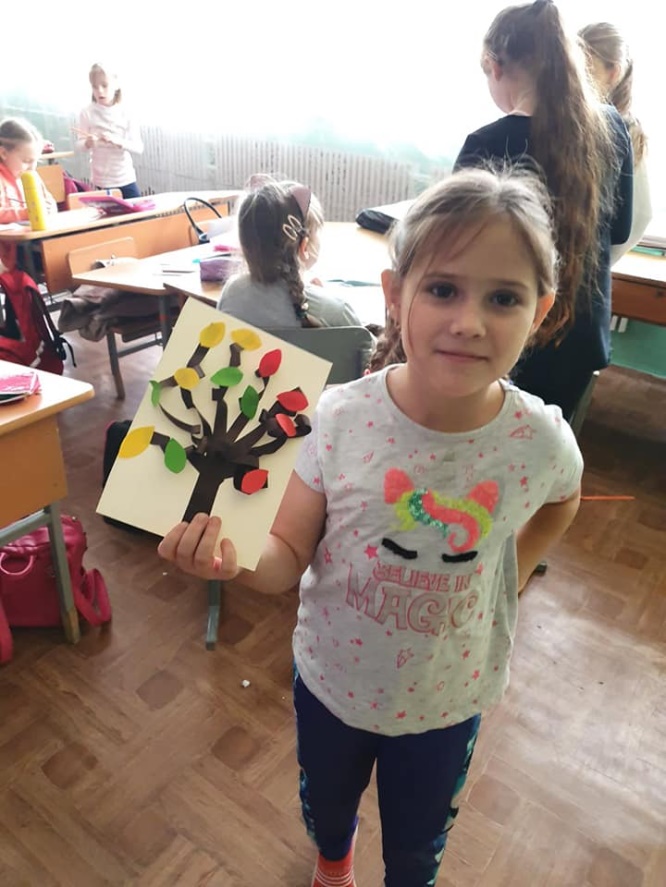 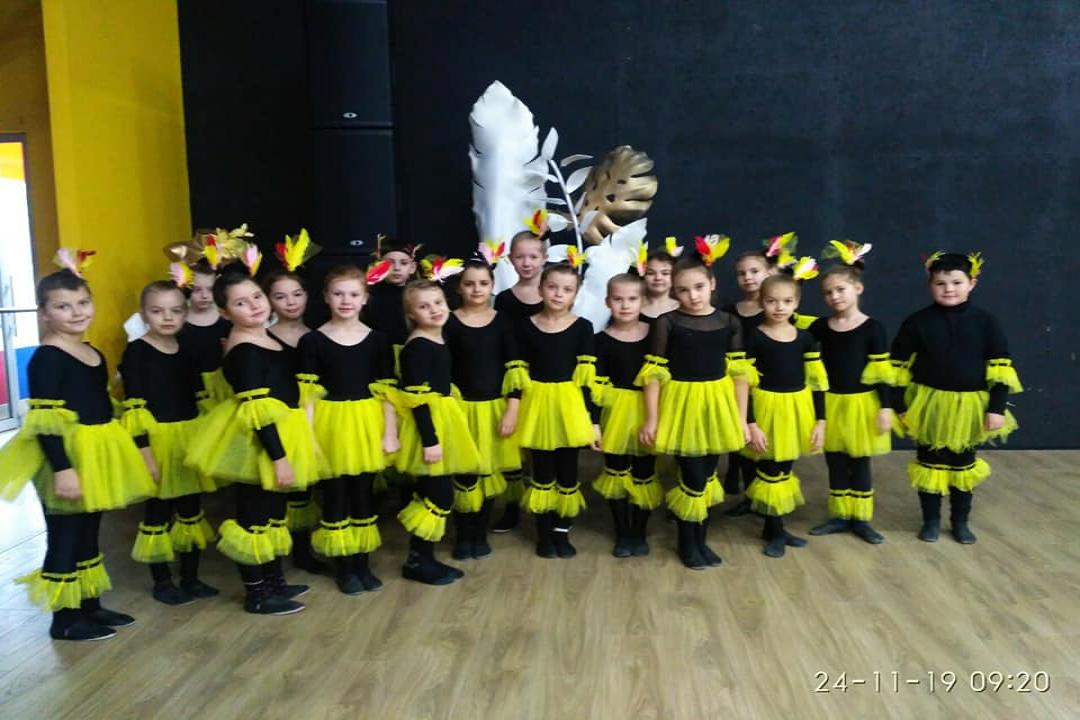 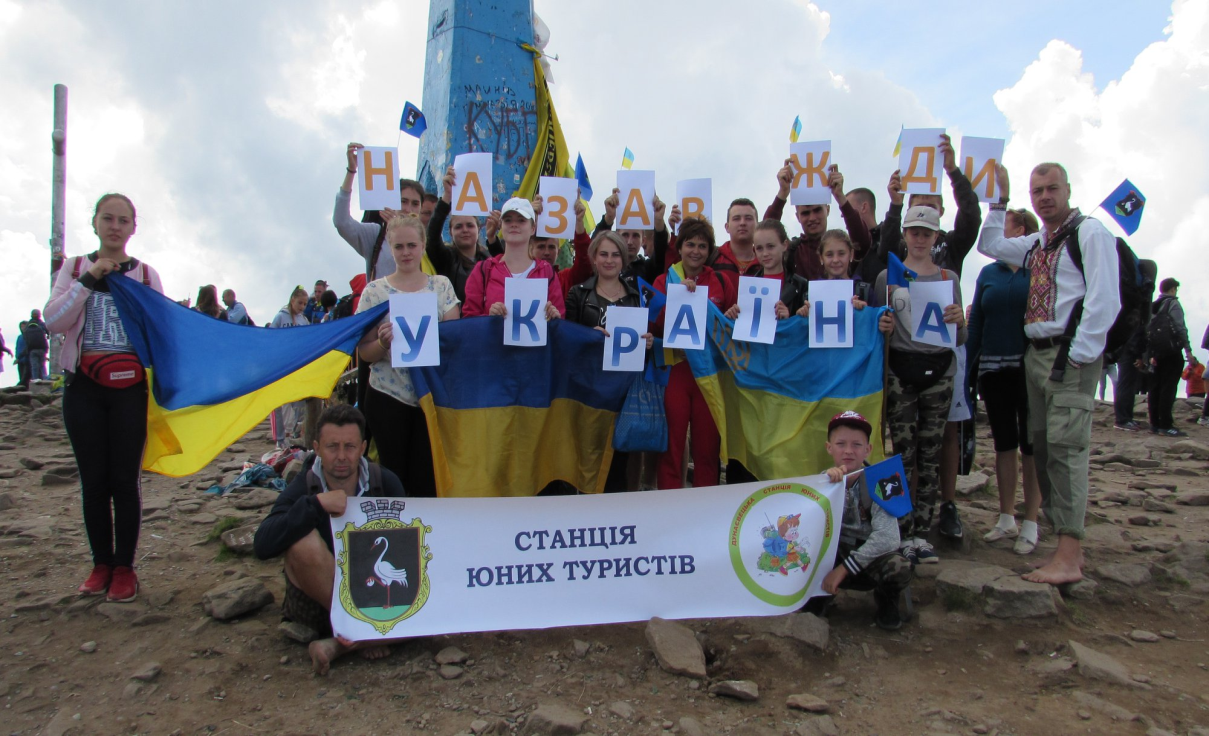 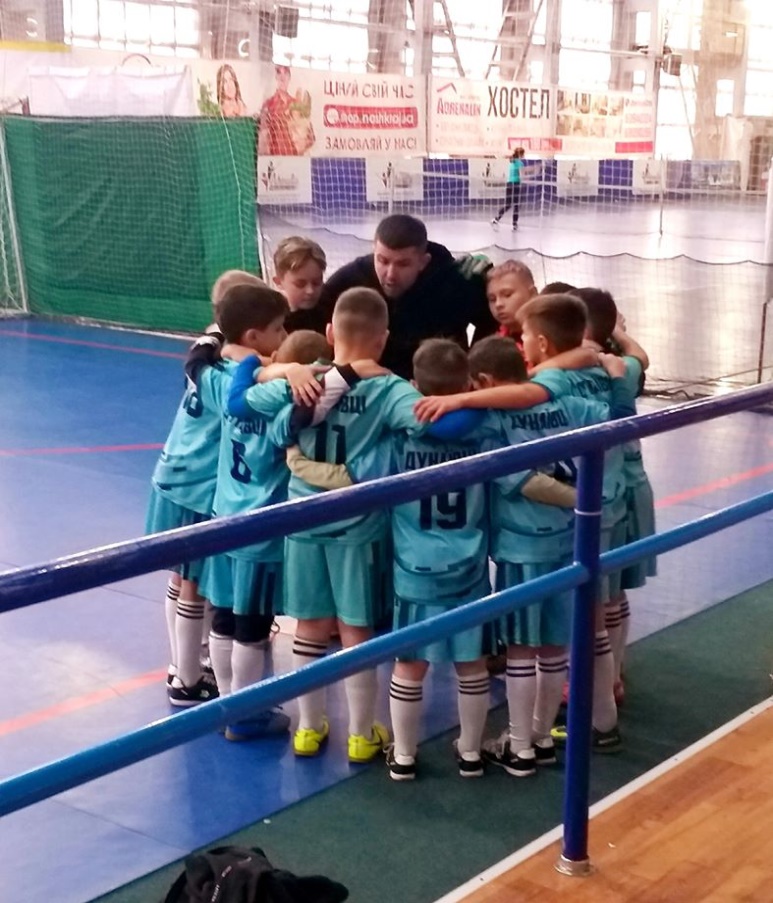 Покращено матеріально-технічну базу 
на суму понад 7 млн.грн.:
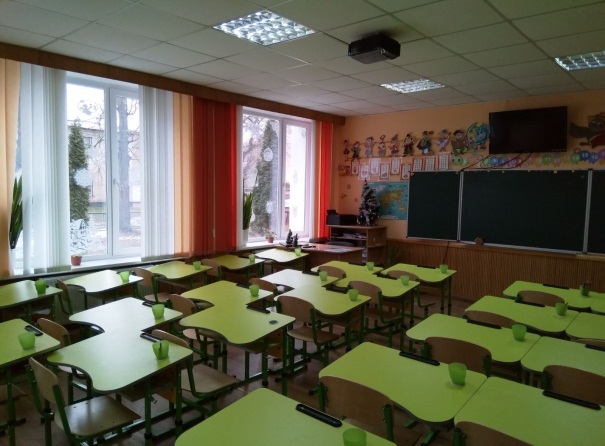 комп’ютерні класи, кабінети географії, біології, математики, хімії, фізики;
ноутбуки, мультимедійні комплекси, проектор, багатофункціональний пристрій, ламінатор, проекційний екран;
мікшерний пульт та колонки;
спортивні куточків для ДНЗ;
автобус для опорного навчального закладу Іванковецької ЗОШ І-ІІІ ст.;
стільці дитячі для ДНЗ;
столи в їдальню для Дунаєвецької ЗОШ №2; 
морозильні камери, холодильники пральні машини, м’ясорубки,
блендери, міксери, бактерицидні лампи, м’ячі, наматрацники.
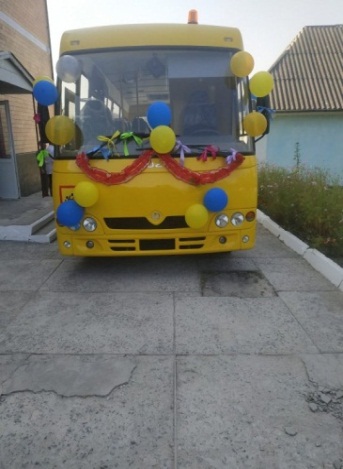 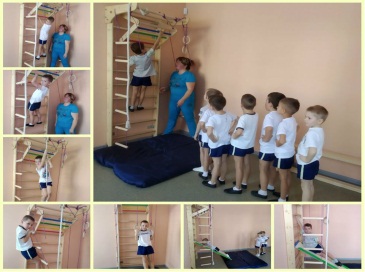 Діє Програма з оздоровлення та відпочинку дітей на період до 2022 року. 
Оздоровленням та відпочинком охоплено 1227 дітей, що складає 33,1% від загальної кількості дітей у 2019 році та 93% пільговиків  від запланованої кількості для оздоровлення та відпочинку.
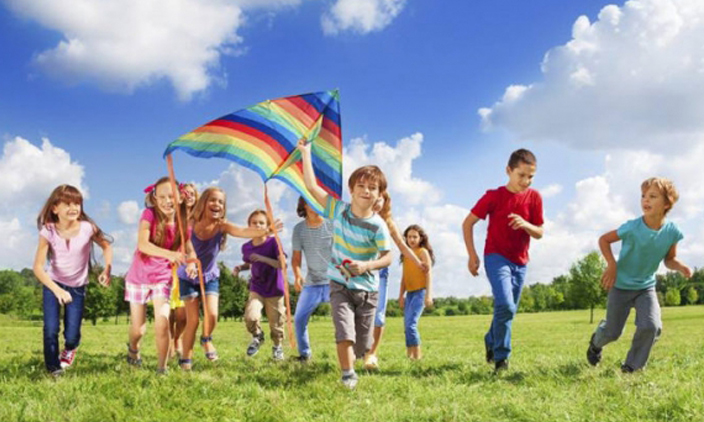 ЗАХИСТ ПРАВ ДІТЕЙ
199 дітей, перебувають у складних життєвих обставинах 
Здійснено 498 обстежень умов проживання  неблагополучних сімей громади
20 сімей опікунів, піклувальників, прийомних батьків та батьків - вихователів в яких виховуються  43 дитини-сироти та дітей, позбавлених батьківського піклування. Функціонує 3 дитячих будинки сімейного типу та 5 прийомних сімей.
Проведено 8 засідань опікунської ради, на яких розглядалися питання захисту прав дітей, прийнято 19 рішень, підготовлено 9 висновків.
Укомплектовано та направлено на розгляд 1 пакет документів щодо
 присвоєння почесного звання України «Мати – героїня».
ОХОРОНА ЗДОРОВ'Я
Сформовано 23 команди з надання первинної медичної допомоги
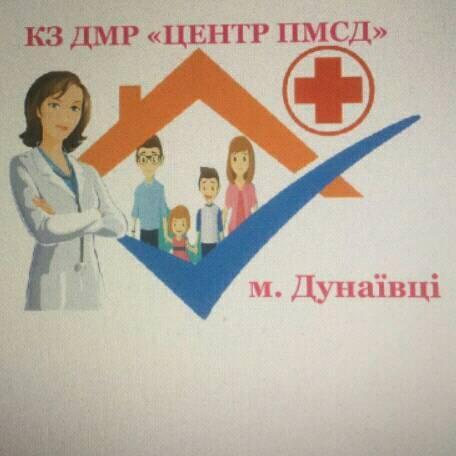 Програми підтримки медичної галузі:

Медико-соціальне забезпечення пільгових та соціально незахищених верств населення
Забезпечення лікарськими засобами пільгових категорій населення 
(на суму 710,0 тис. грн.)

Фінансової підтримки некомерційного підприємства 
     «Дунаєвецький центр ПМСД» (на суму 1 772 тис. грн.) 
витрати на енергоносії,
оновлення матеріально – технічної бази, 
капітальні та поточні ремонти приміщень, 
закупівля медичних препаратів.
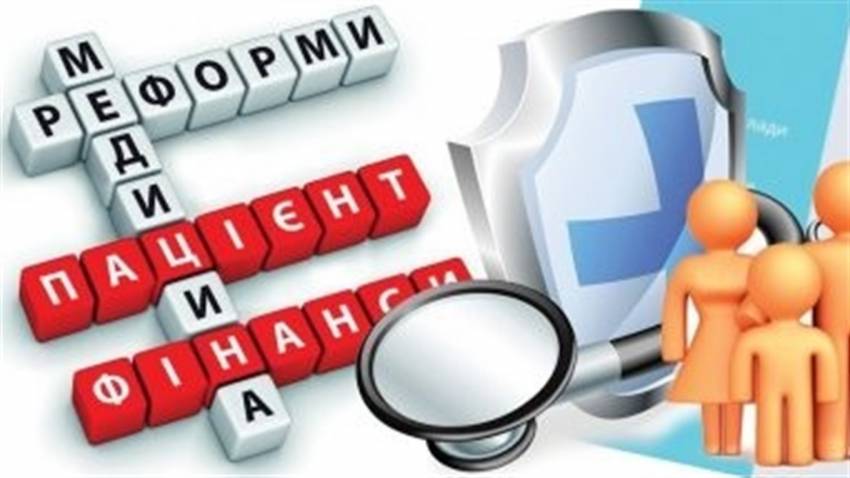 У 2019 році:
укладено 30 469 декларацій
 (80% від загальної кількості дорослого населення)
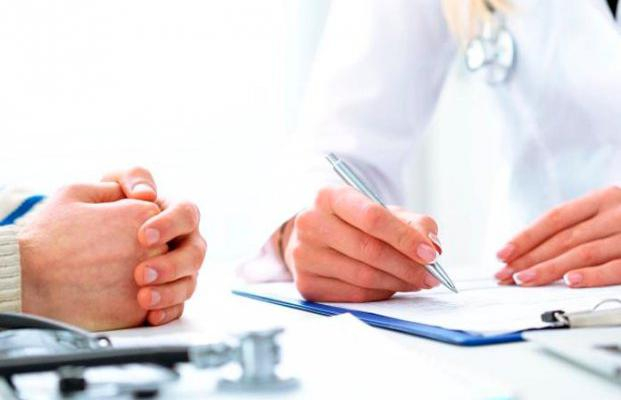 0-5 років – 1963
6-17 років – 4379
18-39 років – 6734
40-64 роки – 10841
Більше 65 – 6552
79 виїздів флюорографа
 (при яких оглянуто 5 775 жителів)
45 виїздів лікарів у населені пункти
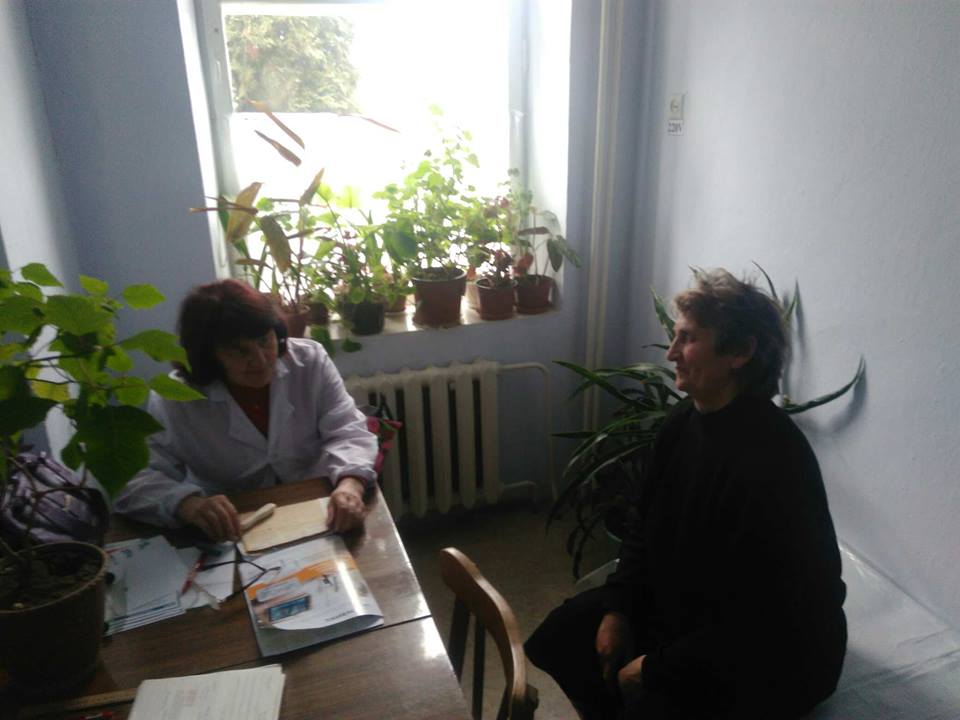 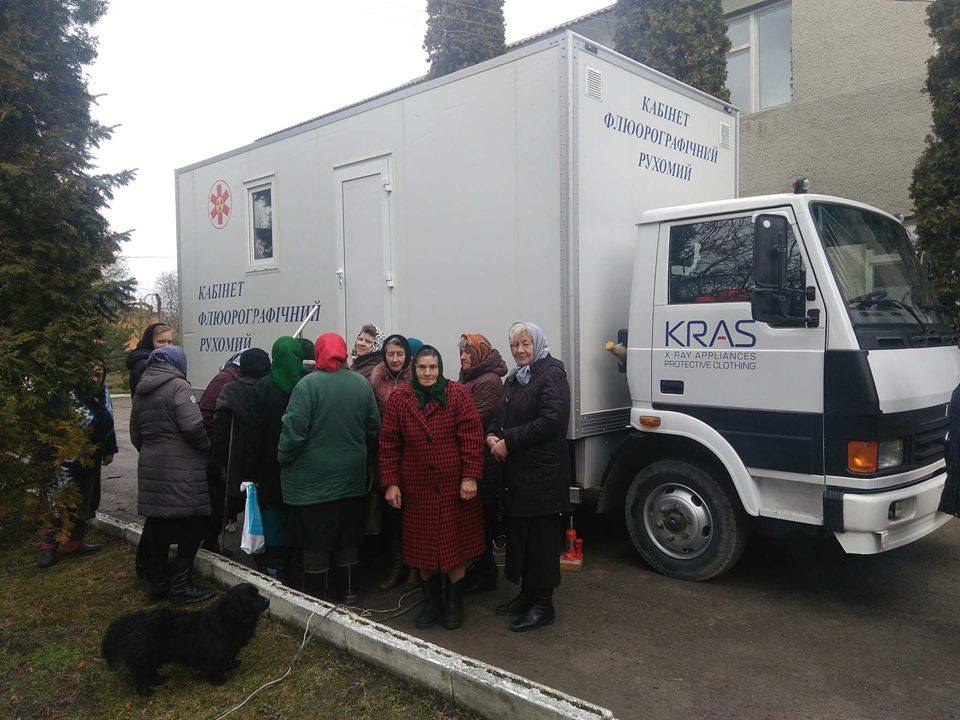 Завершується будівництво нової амбулаторії в с. Рахнівка
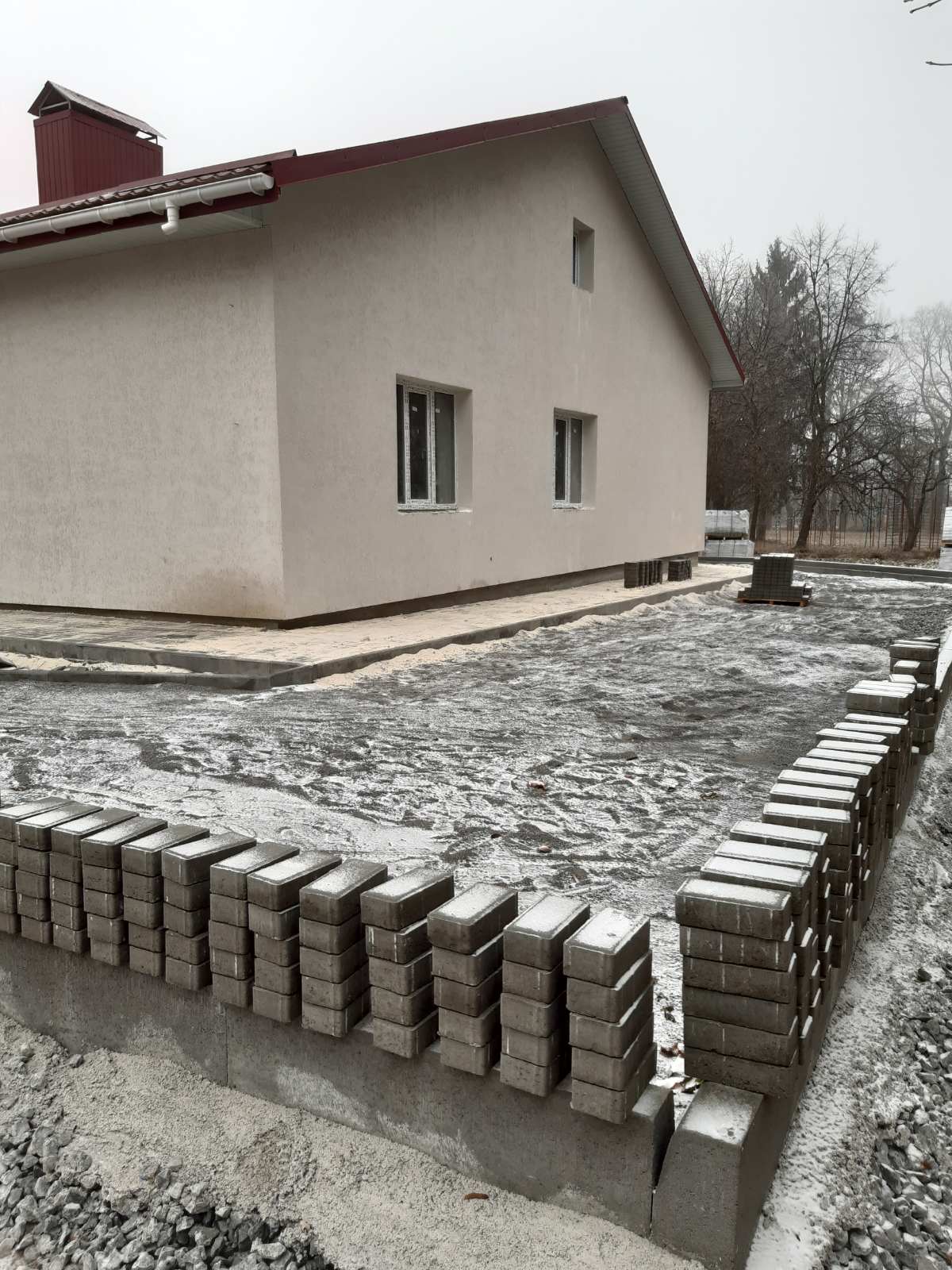 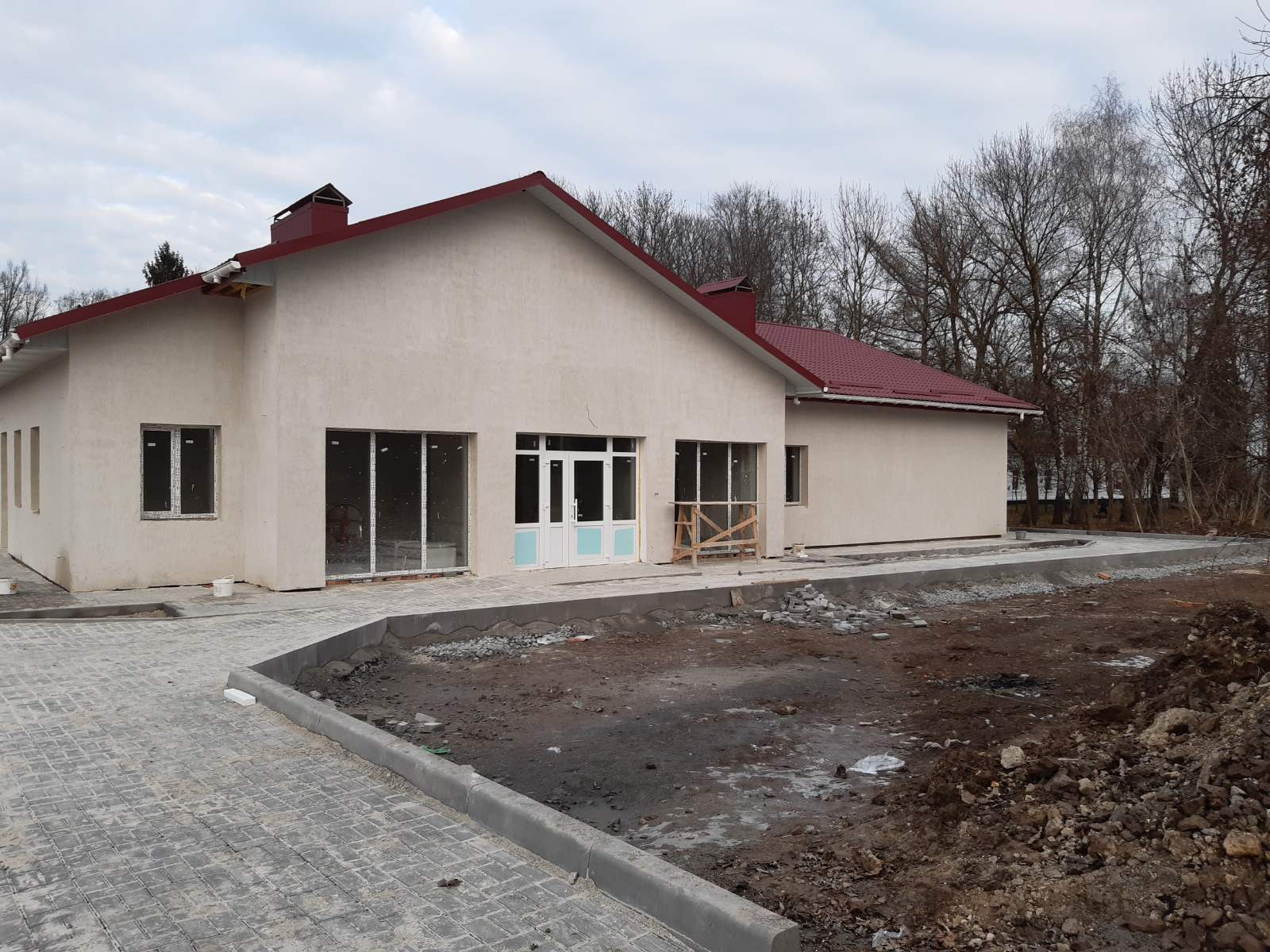 11 лютого у м. Дунаївці розпочала роботу філія Хмельницького центру екстракорпоральної детоксикації (гемодіалізу). 
Послуги надаються 19 пацієнтам:
Дунаєвецької міської громади - 11 та 8 - Дунаєвецької, Смотрицької, Новоушицької, Маківської громад.
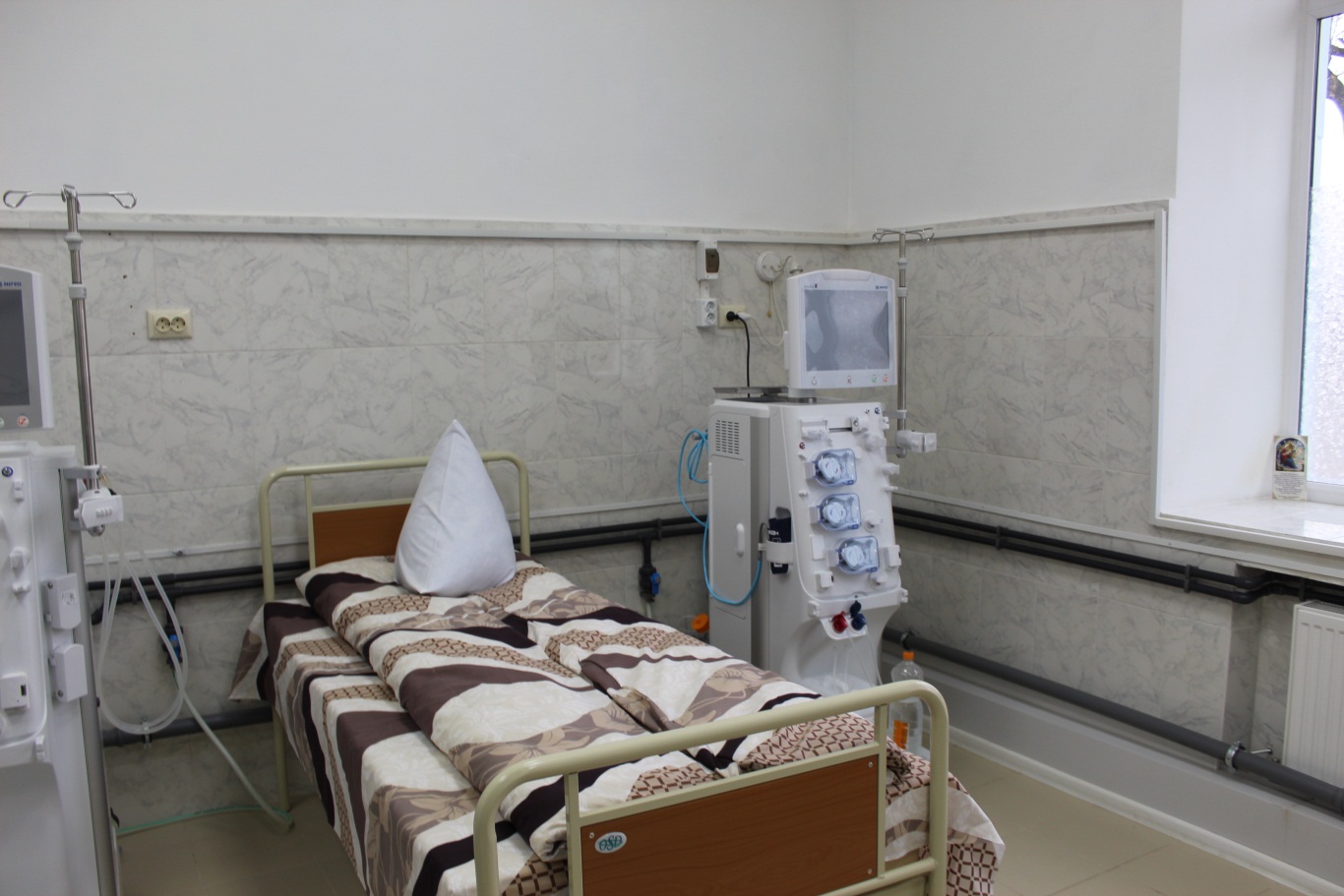 СОЦІАЛЬНИЙ ЗАХИСТ
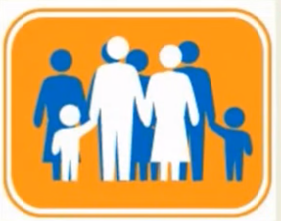 Діє Програма соціального захисту населення на 
2018 – 2020 роки. 
У 2019 році допомогу надано 785 громадянам на суму 1035,1 тис. грн.
Територіальний центр соціального обслуговування
Транспортне відділення
Відділення надомного обслуговування
(64 працівники)
Відділення соціальної профілактики, адаптації та надання адресної допомоги
 (7 працівників)
Перевезення хворих на гемодіаліз
524 підопічних
498 сімей/186 сімей в складних життєвих обставинах 
(в яких виховується199 дітей)
Надано 20 134 соціальні послуги
Придбано
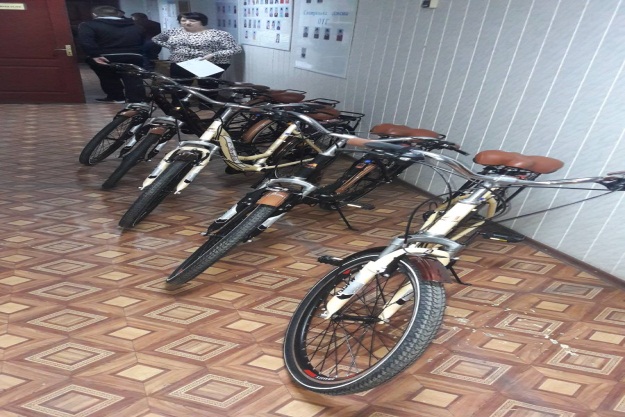 5 велосипедів
Здійснено
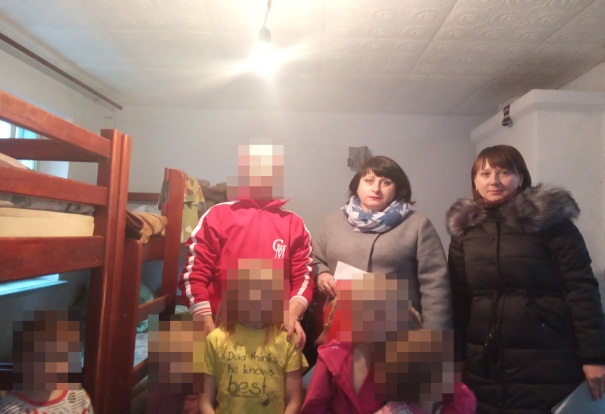 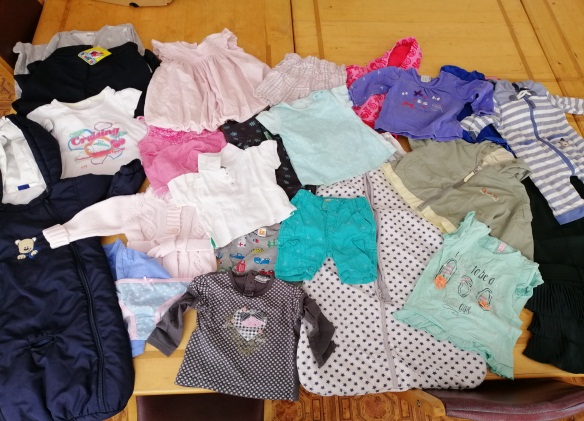 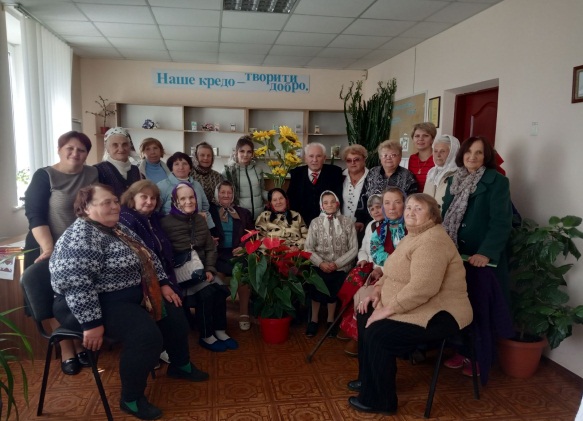 106 сімей отримали гуманітарну допомогу
156 виїздів, відвідано 305 сімей
51 груповий захід
Піклування про дітей з обмеженими можливостями
Інклюзивно-ресурсний центр
Корекційні заняття  відвідало 96 дітей з вадами в психофізичному розвитку
Послуги надають: психолог, логопед, реабілітолог  та дефектологи
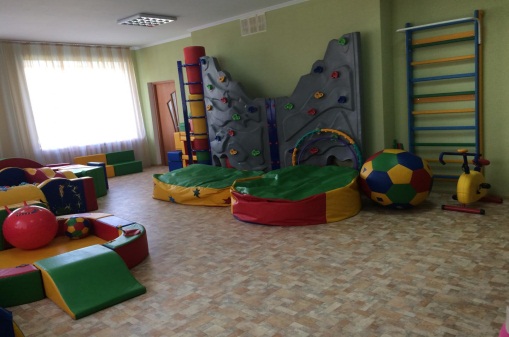 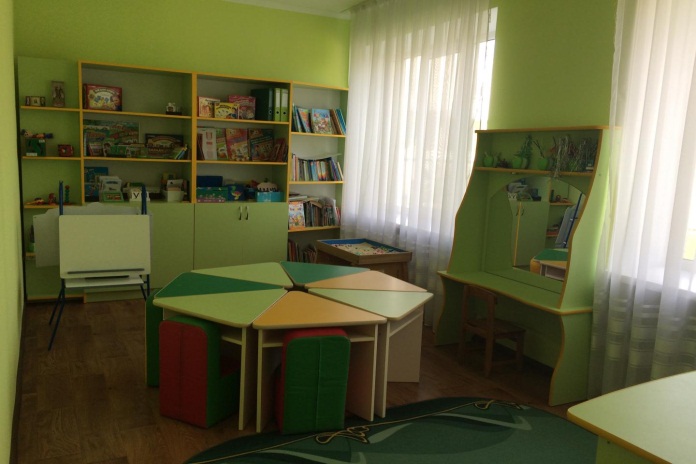 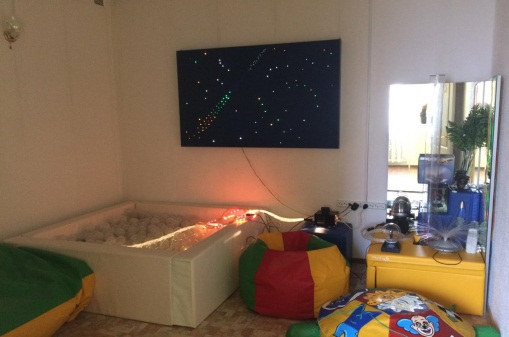 Міський центр комплексної реабілітації дітей з інвалідністю «Ластівка»
Отримують комплексну реабілітацію 40 дітей з інвалідністю 
віком від 2-х до 18-ти років
КУЛЬТУРНО-МИСТЕЦЬКЕ ЖИТТЯ, РОЗВИТОК ТУРИЗМУ
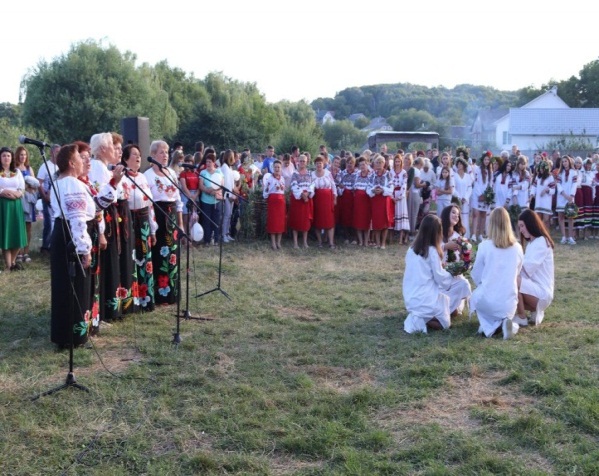 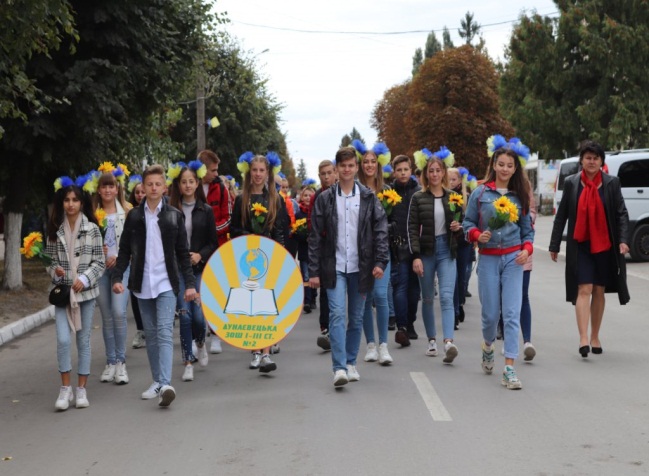 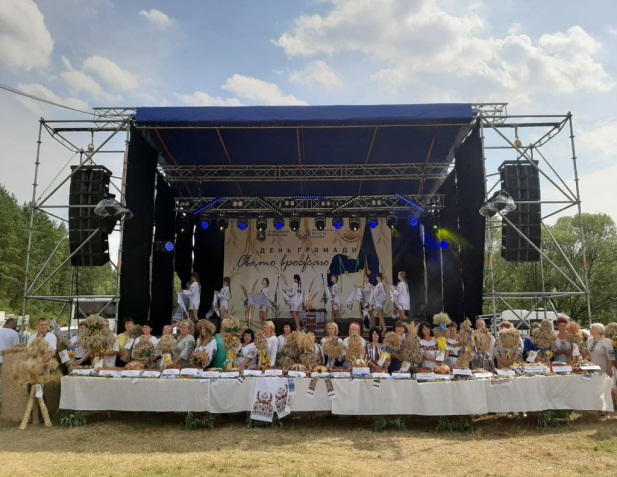 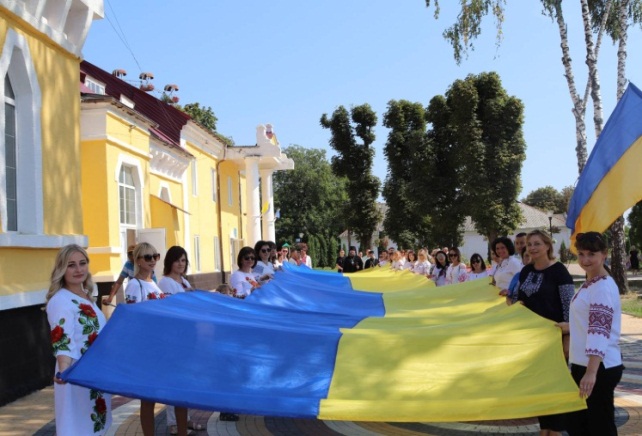 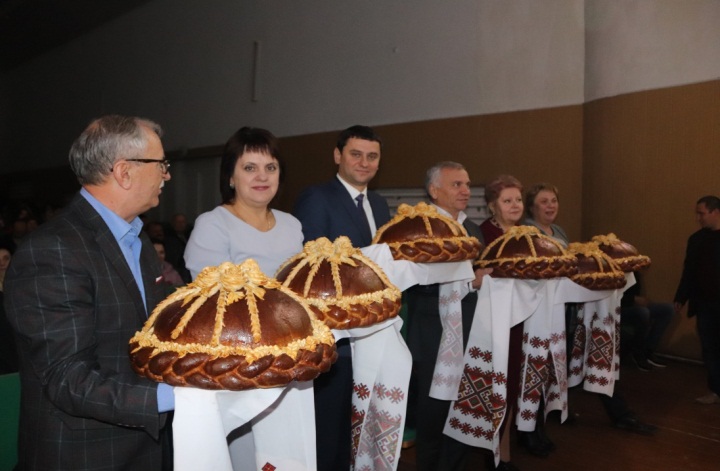 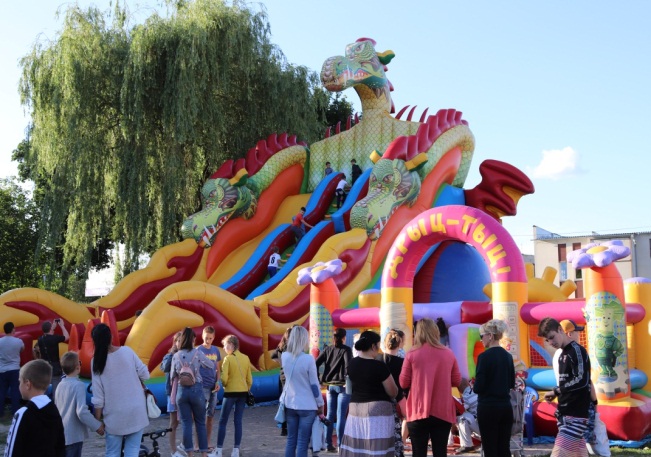 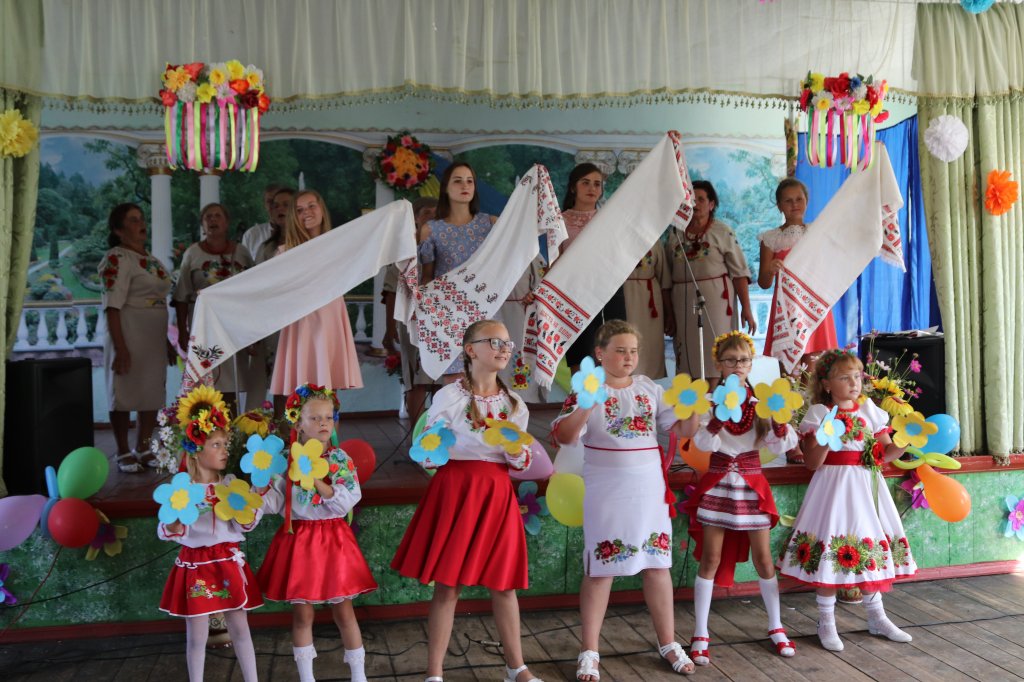 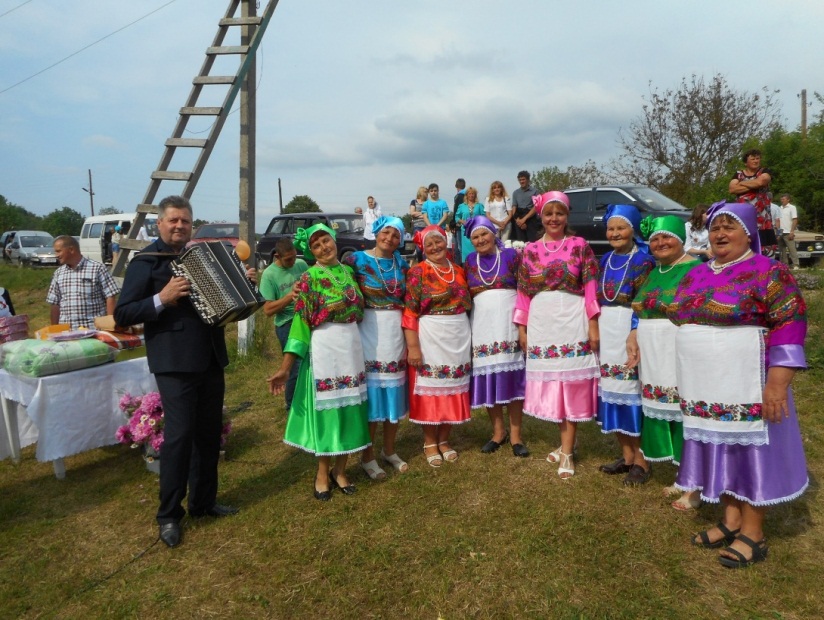 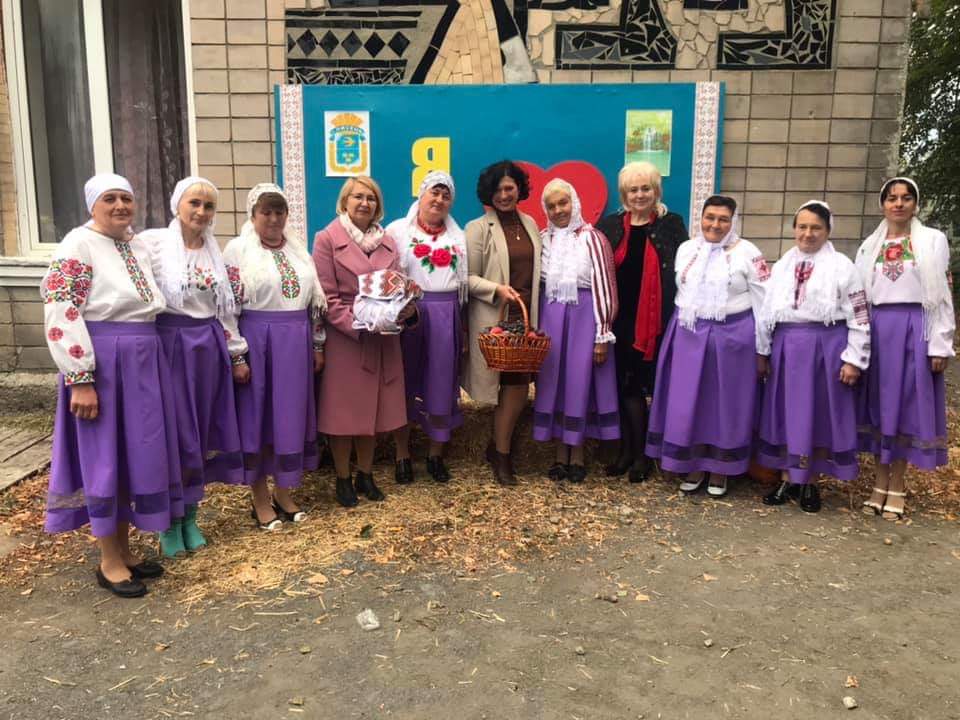 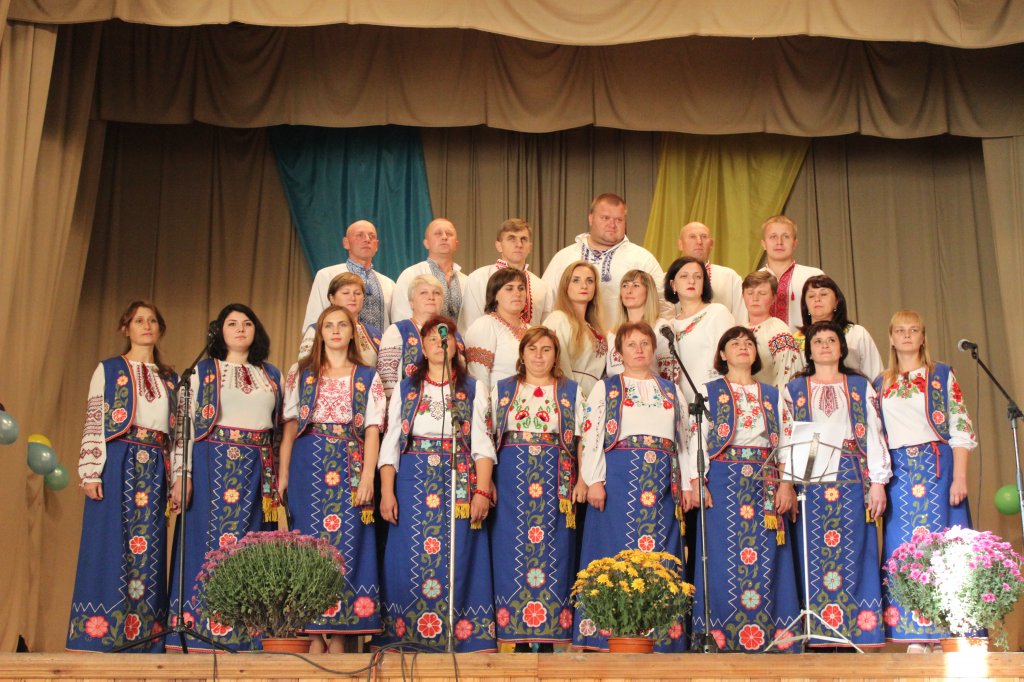 КЗ ДМР «Дунаєвецька дитяча школа мистецтв»
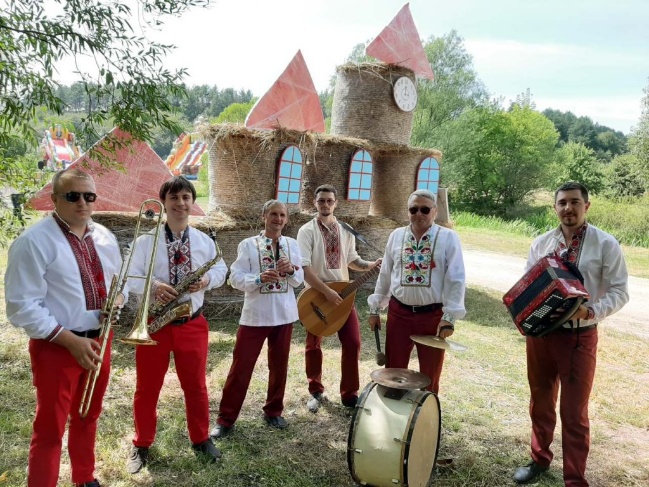 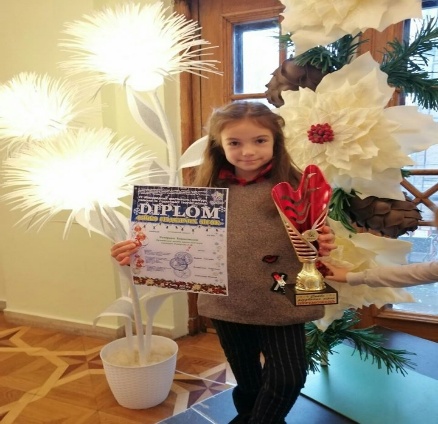 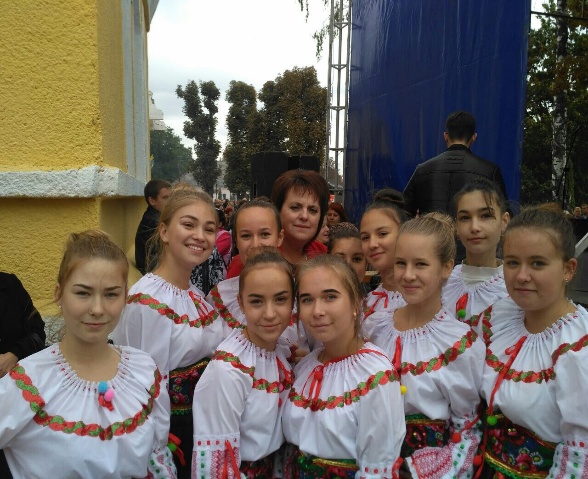 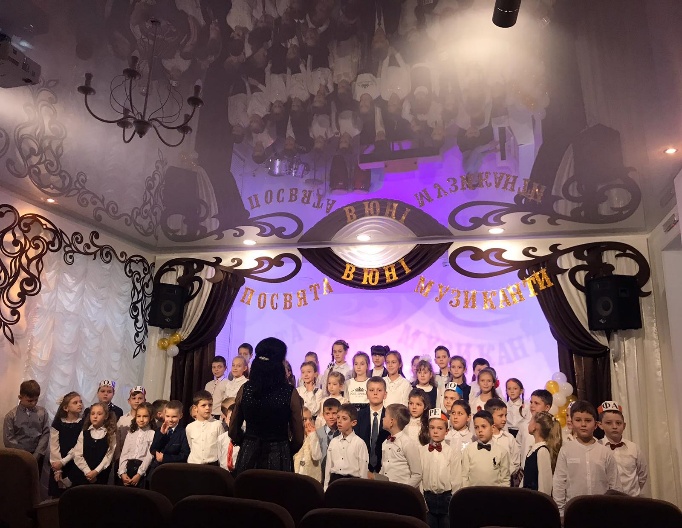 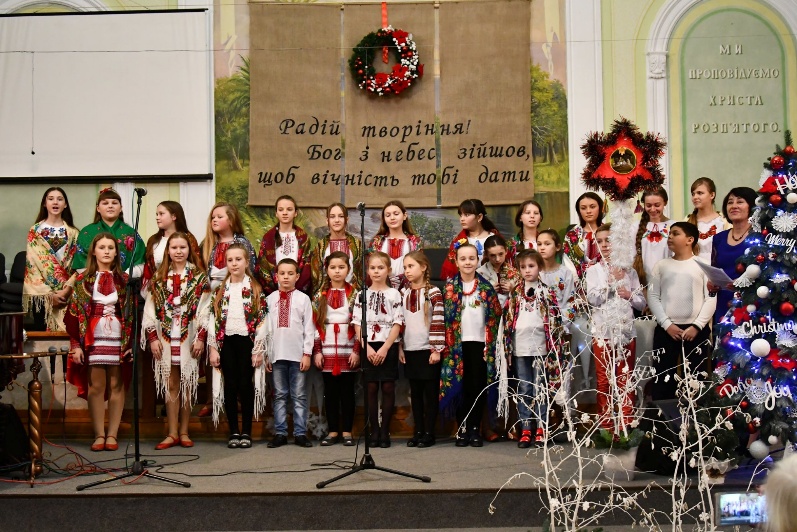 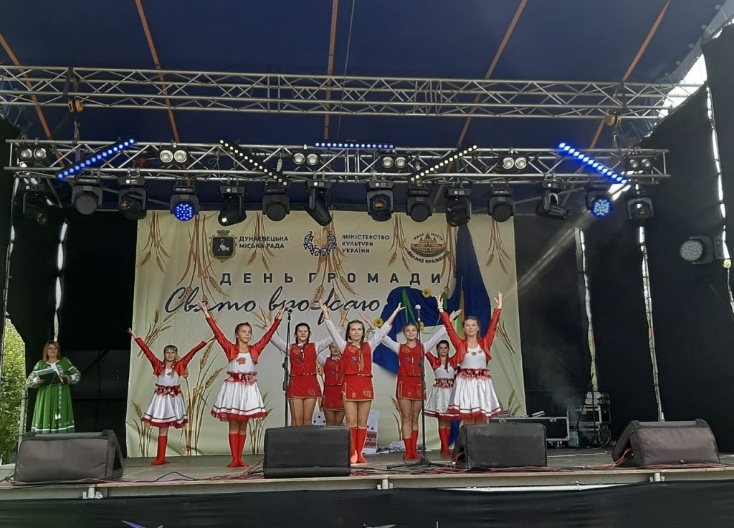 Розроблено та запропоновано  туристам  4  маршрути
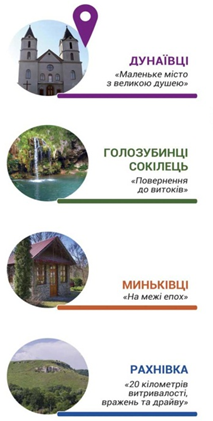 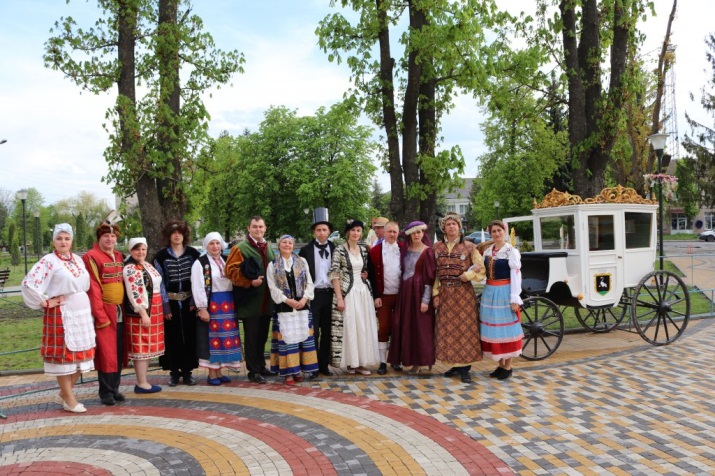 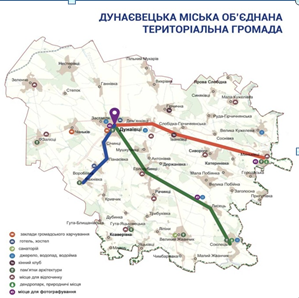 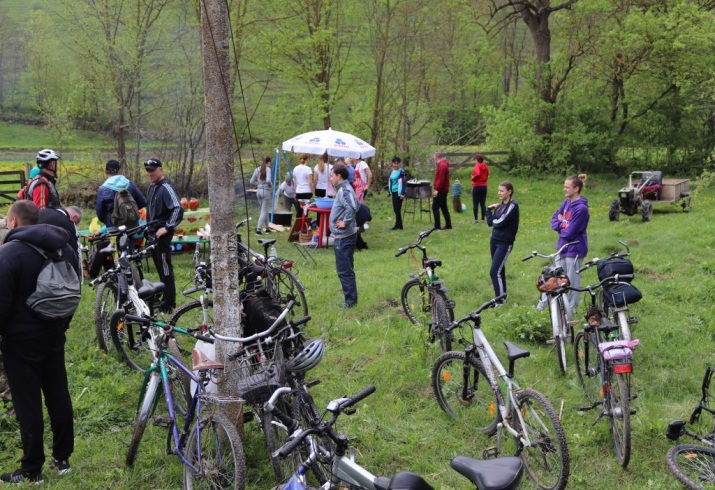 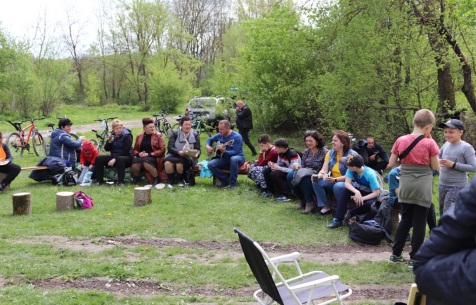 Прийняли участь у  Всеукраїнському  проєкті 
 «Неймовірні  села  України-2019» 
Отримали супер приз у вигляді 600 декоративних дерев на ландшафтне облаштування ділянки спільного користування в селі Лисець від Посольства Королівства Нідерландів в Україні.
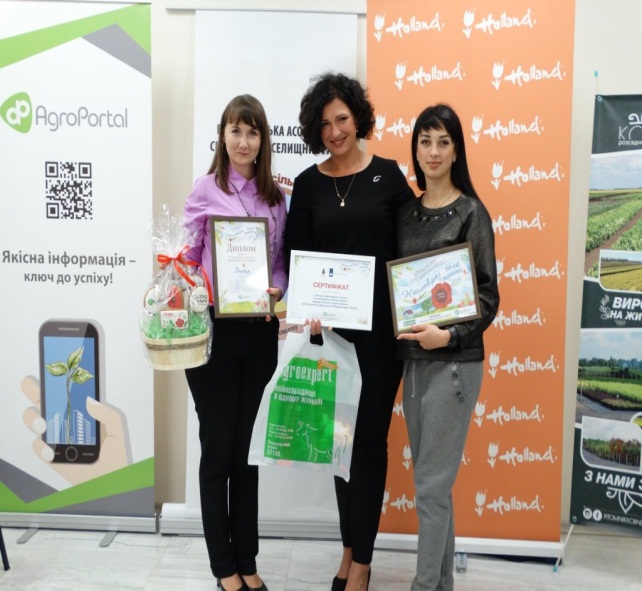 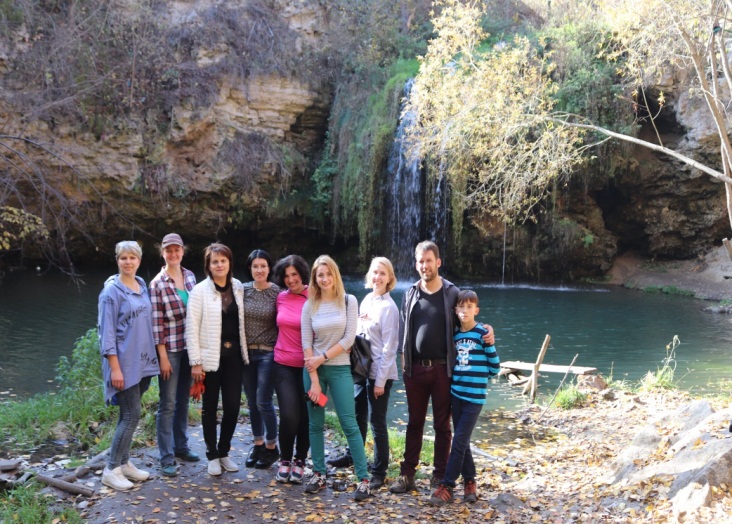 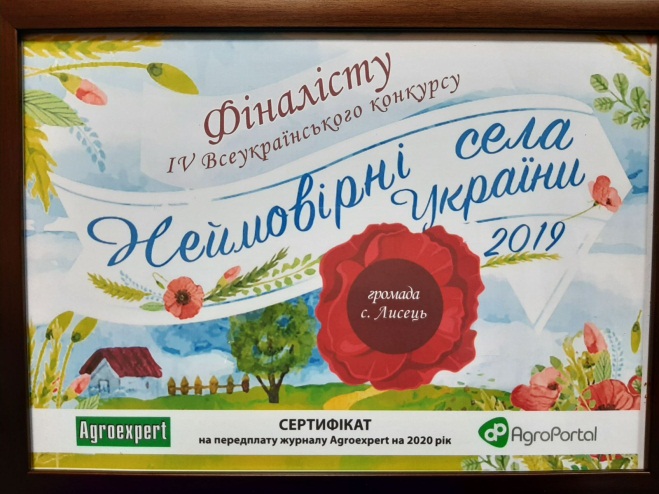 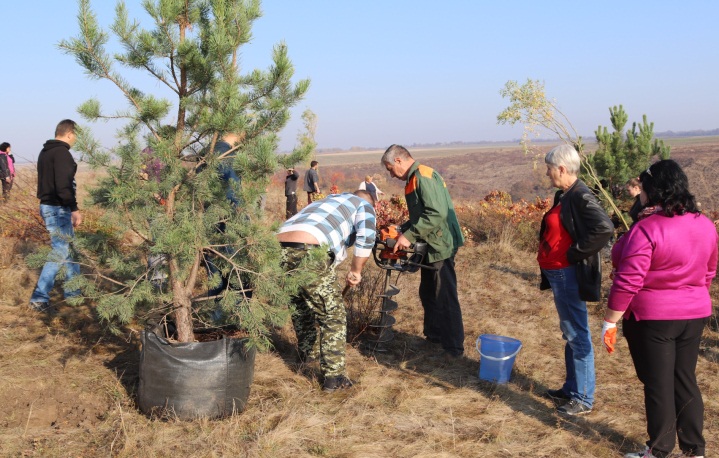 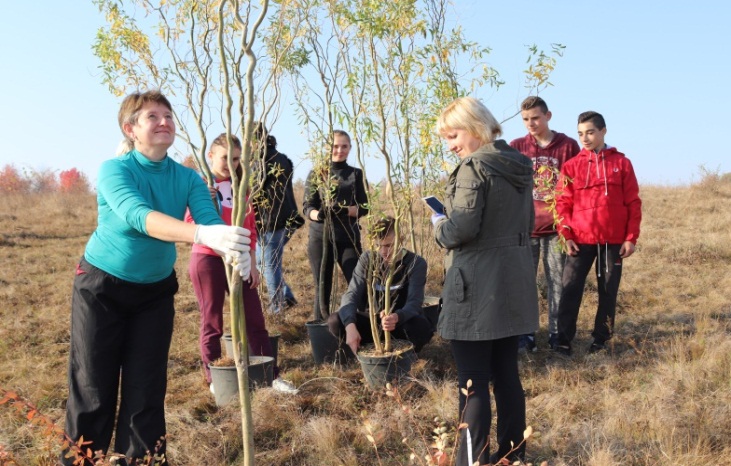 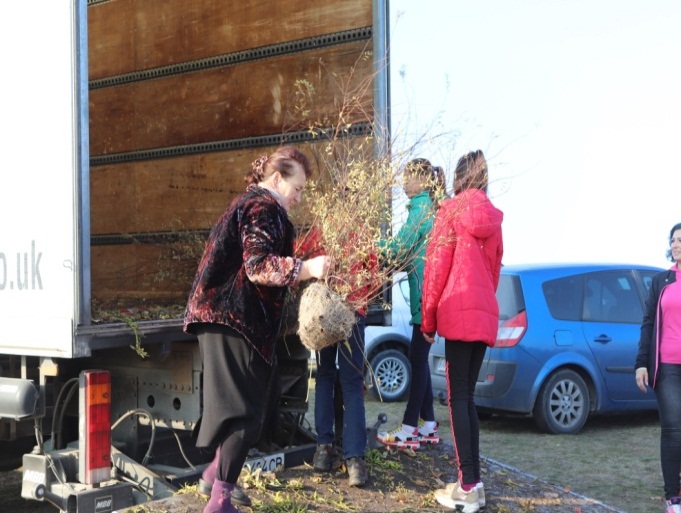 Реалізували проєкт «Малі міста великі враження» 
Отримали 300 тис. гривень Українського культурного фонду на святкування Дня громади
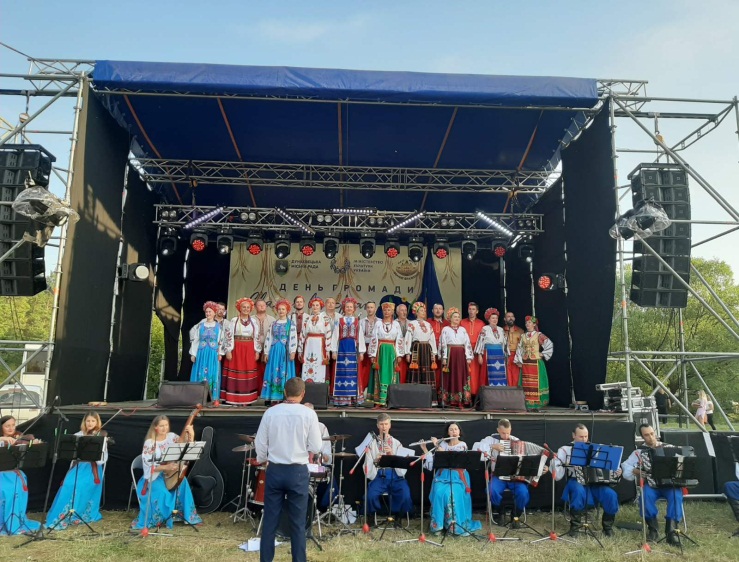 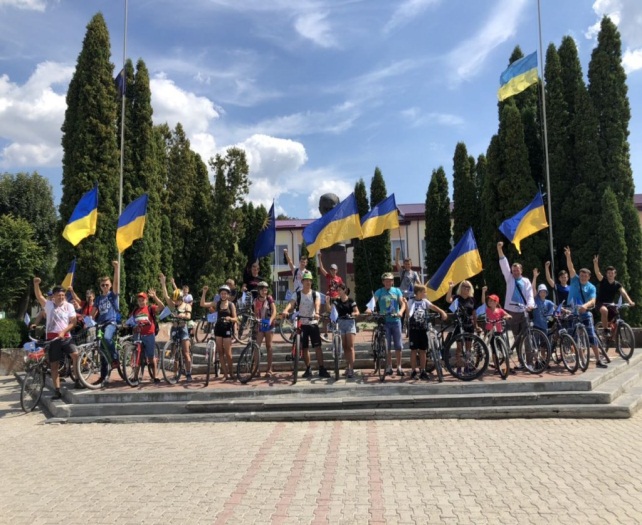 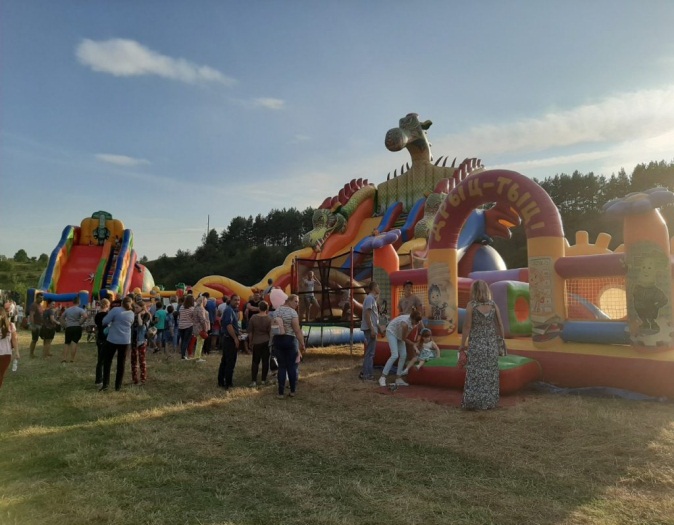 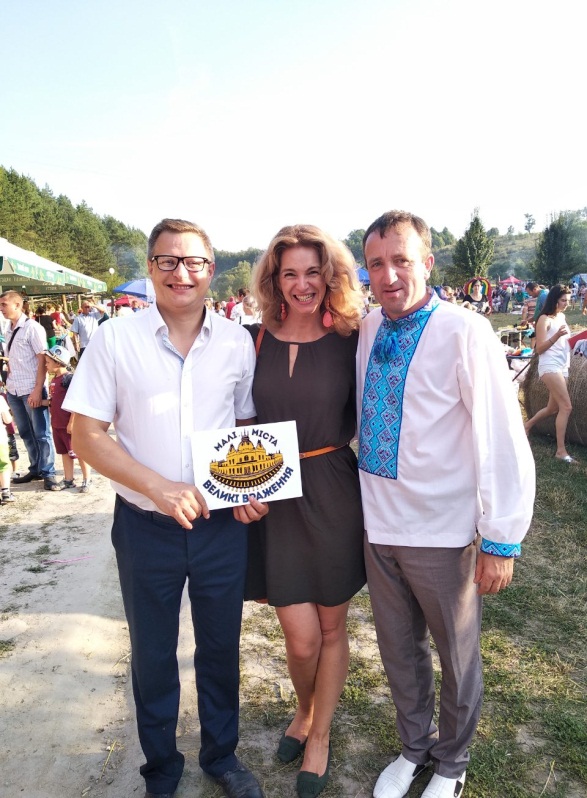 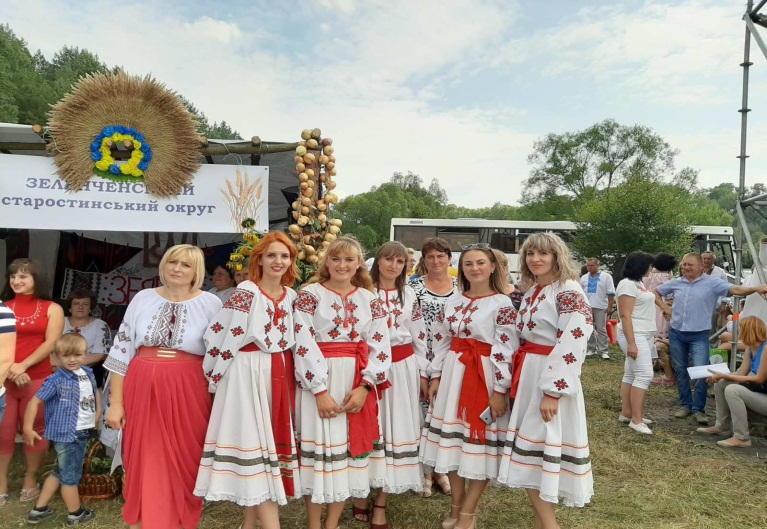 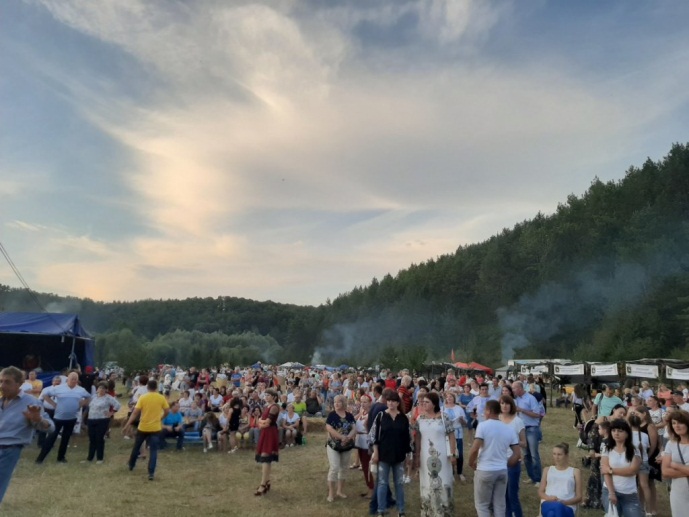 Дунаєвецький міський центр фізичного здоров’я населення 
«Спорт для всіх»
Охоплено усіма видами фізкультурно-оздоровчої діяльності понад 2 200 чоловік
Досягнення
Проведено
ФК «Епіцентр» чемпіон з футболу у Хмельницькій обл. 
чемпіони з футзалу у Хмельницькій обл.
чемпіони з волейболу у Хмельницькій обл. (жіноча та чоловіча команди)
Срібні призери чемпіонату Європи з гирьового спорту
Ірина Кіплін – чемпіон світу з гирьового спорту
поточний ремонт глядацької трибуни №3, в рамках реалізації проекту Громадського бюджету
роботи по монтажу покрівлі даху міського спорткомплексу «Колос»
капітальний ремонт ігрового футбольного поля з автоматичною системою поливу
Завершено капітальний ремонт залу для занять дзюдо, кімнати для проживання спортсменів 
Придбано комплекти спортивної форми, волейбольні та футбольні м’ячі
27 
змагань та турнірів
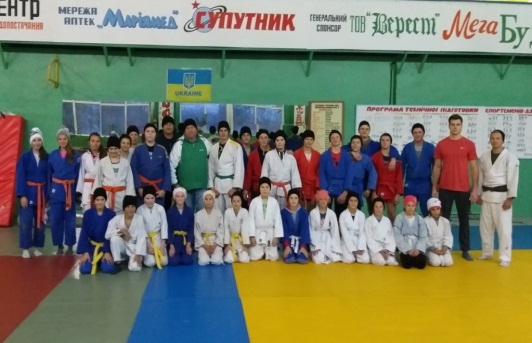 Розвиток спортивної інфраструктури
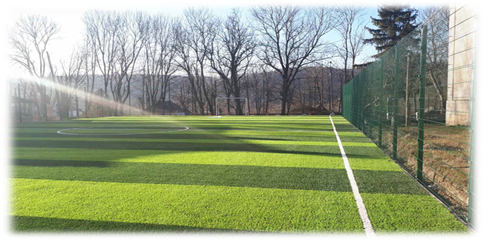 спортивний майданчик в с. Миньківці
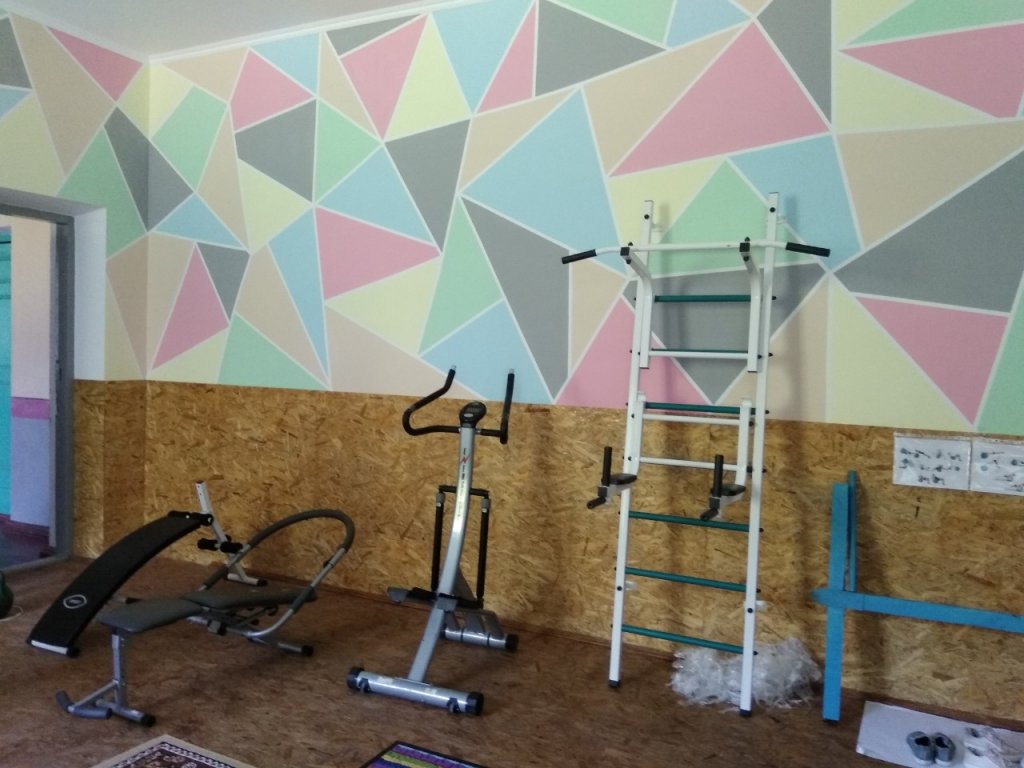 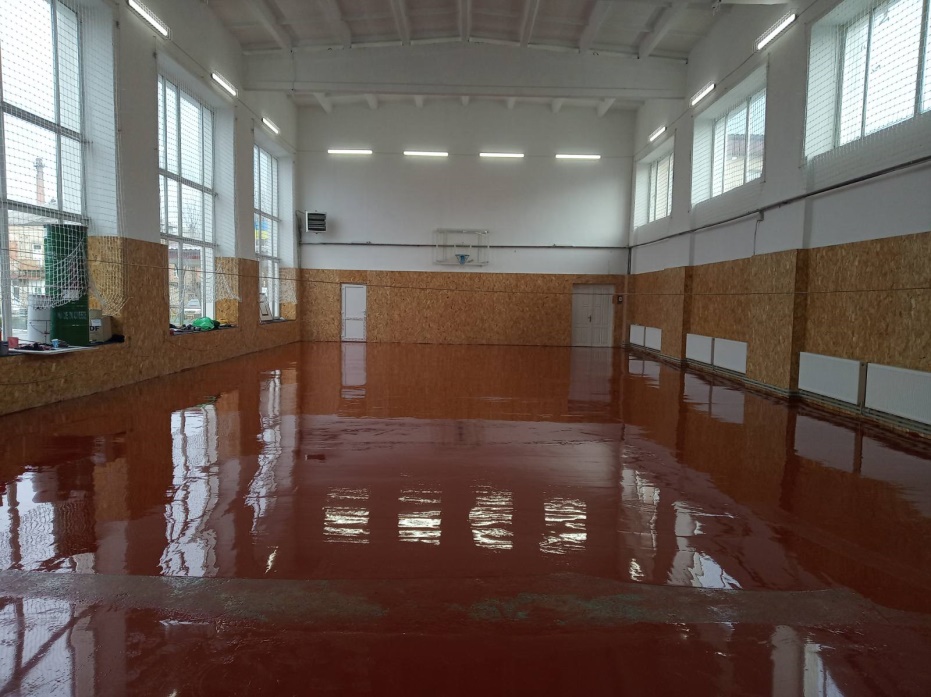 тренажерний зал сільського будинку культури в с. Залісці
спортивної зали в 
ЗОШ І – ІІІ ст. «Гімназія»
Дунаєвецька дитячо–юнацька спортивна школа
легка атлетика
волейбол
футбол
футзал
боротьба самбо
дзюдо
31 група 
(14 підготовчих та 17 базової підготовки)
429 учнів
18 – призери Всеукраїнських змагань
85 – обласних
197 – виконали нормативи масових розрядів
1 виконав норматив майстра спорту України
4  виконали нормативи кандидатів в майстри спорту України
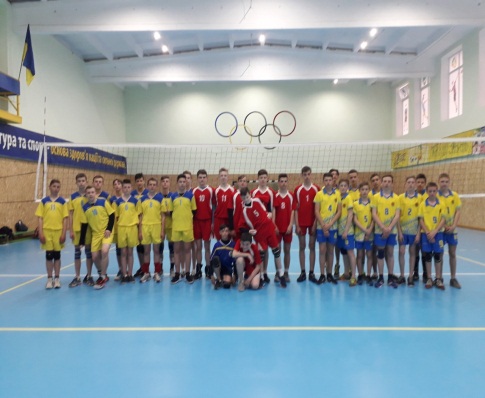 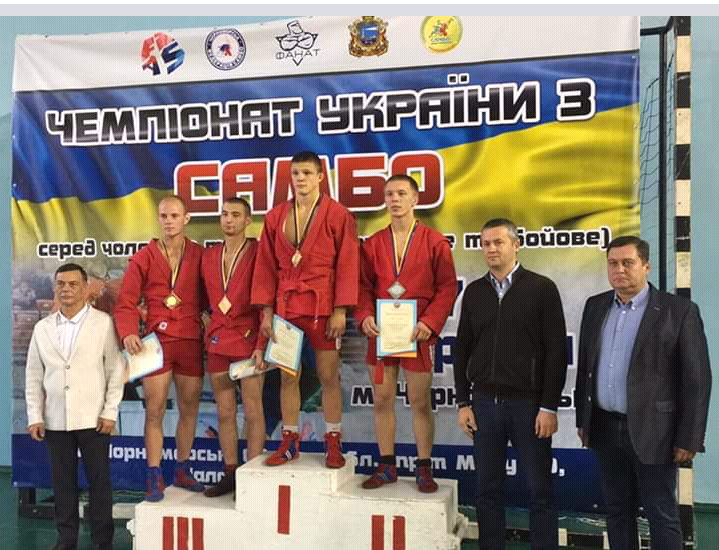 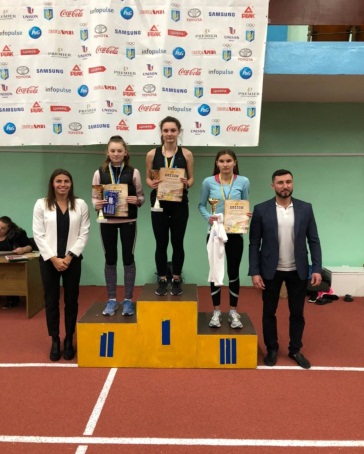 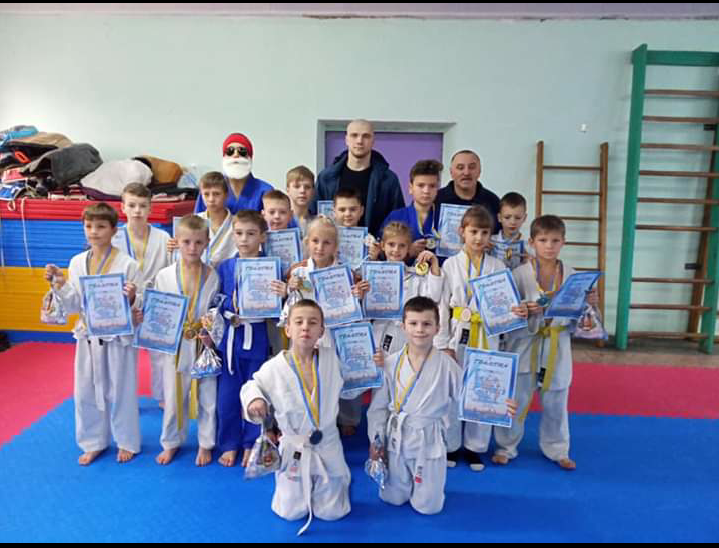 ЖИТЛОВО-КОМУНАЛЬНЕ ГОСПОДАРСТВО ТА БЛАГОУСТРІЙ
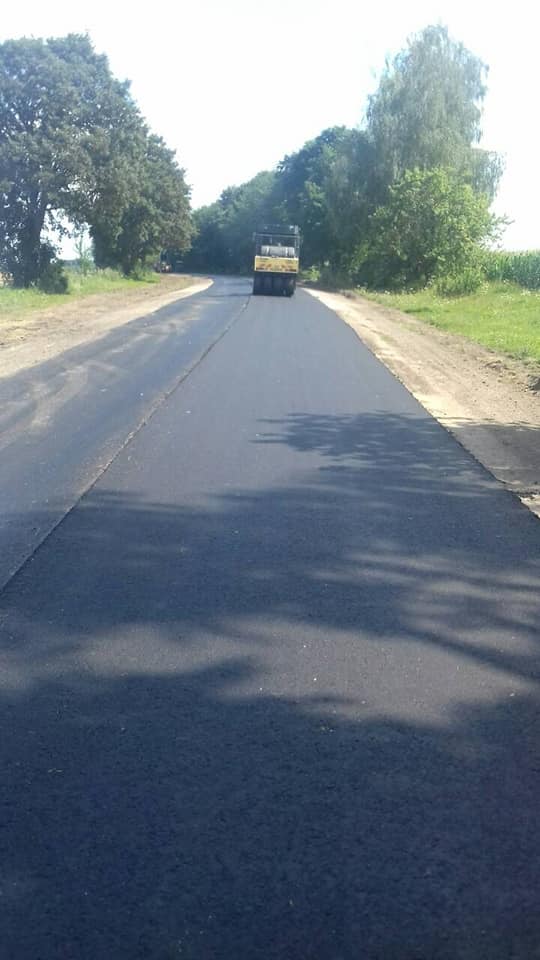 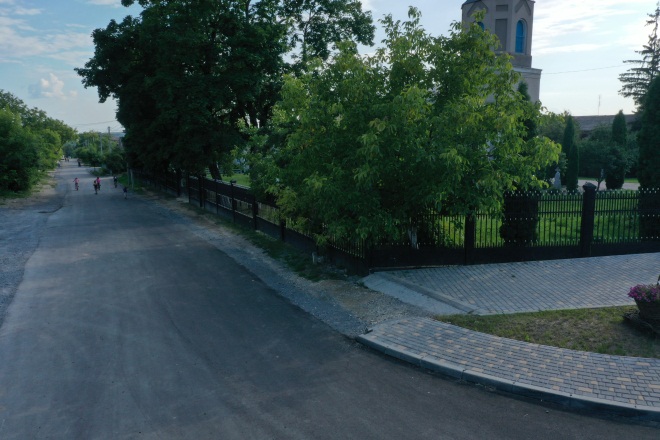 Капітальний ремонт в асфальтному покритті
Капітальний ремонт в асфальтному покритті
с. Рахнівка – 2 150 метрів
с. Вихрівка – 2 000 метрів
с. Лисець – 3 000 метрів
м. Дунаївці – 525 метрів
 (вул. Ватутіна)
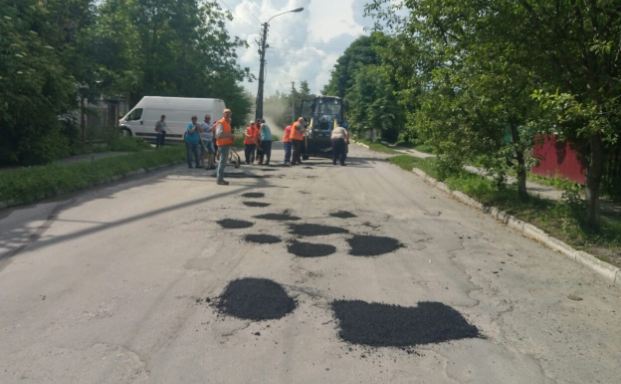 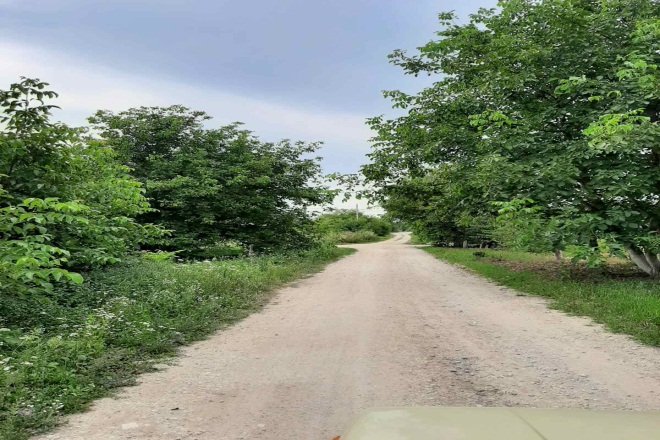 Ямковий  та поточний ремонт в асфальтному покритті
Грейдерування та щебеневе покриття
м. Дунаївці – 36,6 тис.м²
Населені пункти громади – 29,6 тис.м²
м. Дунаївці – 1,3 тис.м²
(вул. Ф.Лендера,
з’єднання вул. Базарна з 1 Травня)
Придбано
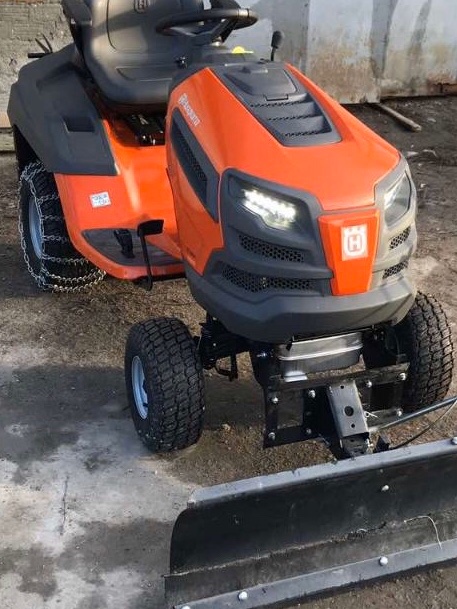 Міні-трактор 
з комплектуючими до нього.
Багатофункціональний. У зимовий період очищує від снігу вузькі тротуари та пішохідні доріжки. В літній – трансформується в газонокосилку
Міні-асфальтний завод
В 2019 році було проведено три пробних запуски, де було виготовлено 1,5 тонни асфальту з вторинної сировини та проведено ямкові ремонти доріг міста по вулицях Гагаріна та Шевченка.
Садовий пилосос
Минулого року пилосос застосовувався для збирання листя по вулицях міста громади – Шевченка, Красінських, Київській.
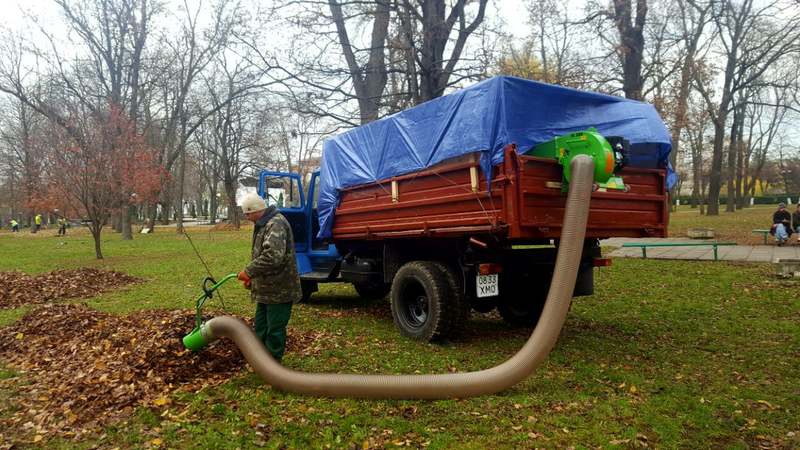 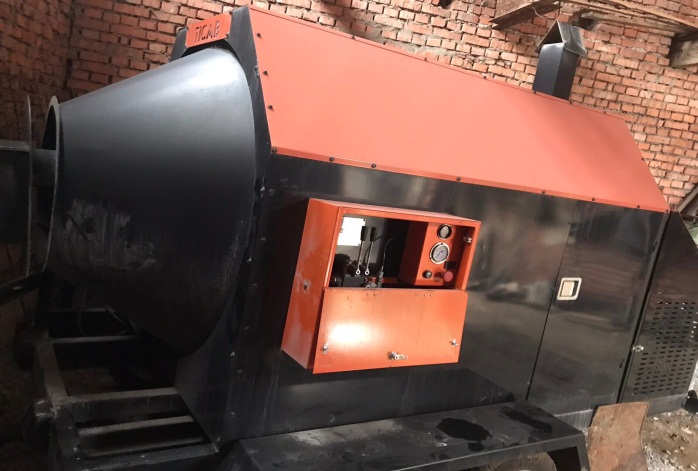 Капітальний ремонт вуличного освітлення 
із заміною світильників
Влаштовано 4 сміттєві майданчики, на яких  встановлено 16 євро контейнерів для збору ТПВ та 4 під ПЕТ пляшку у м. Дунаївці
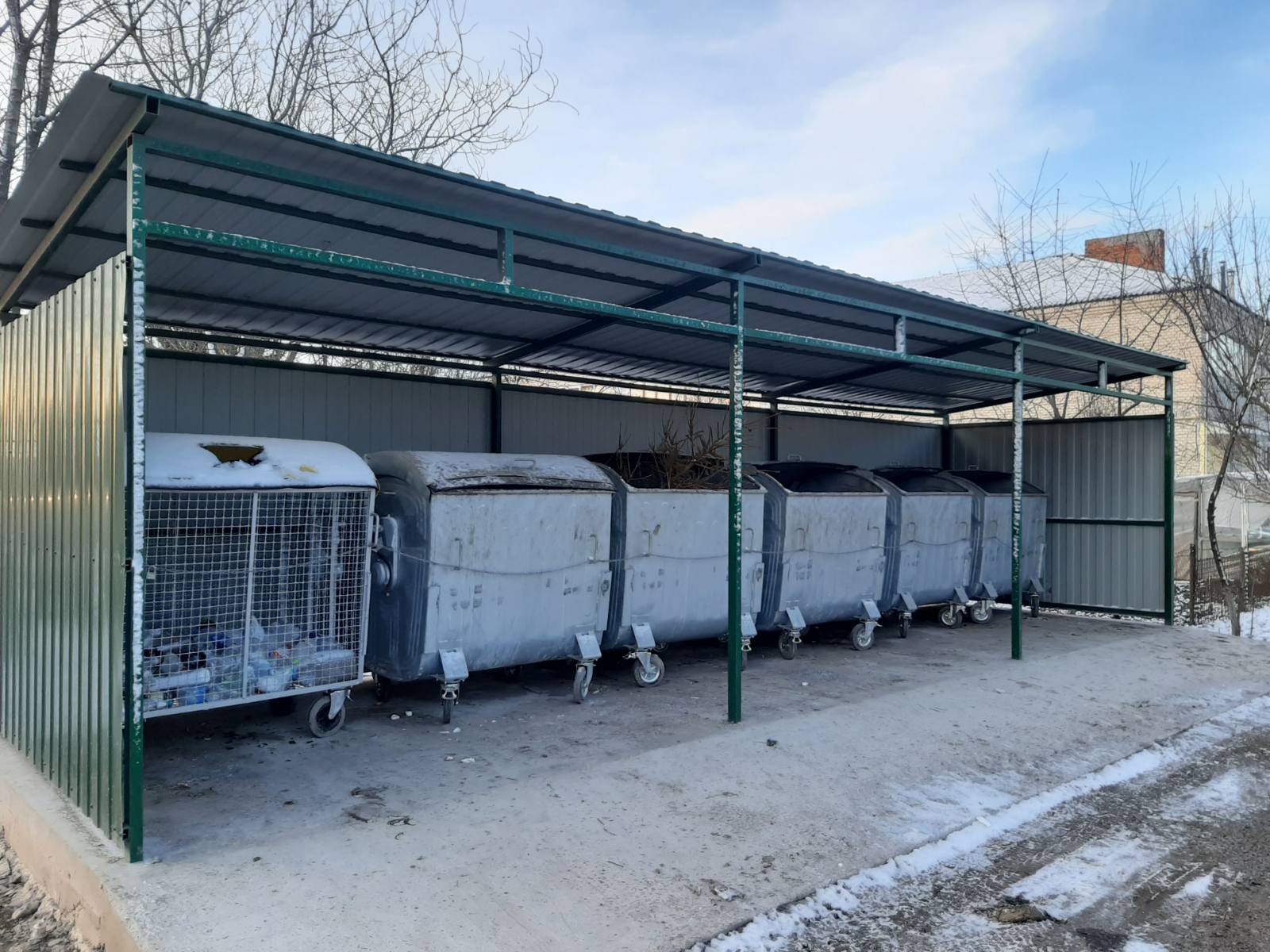 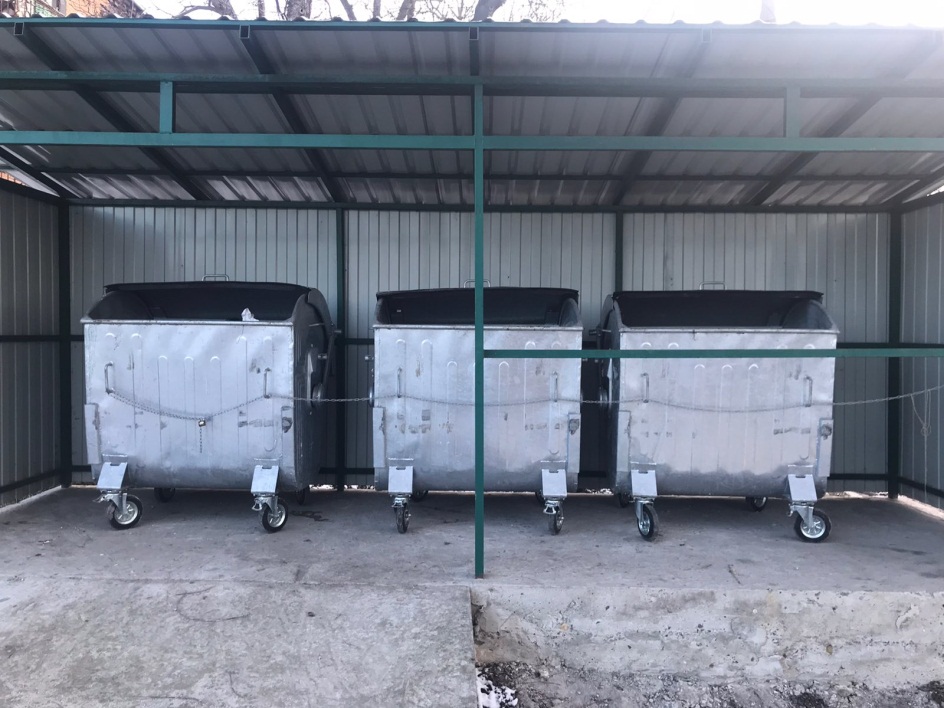 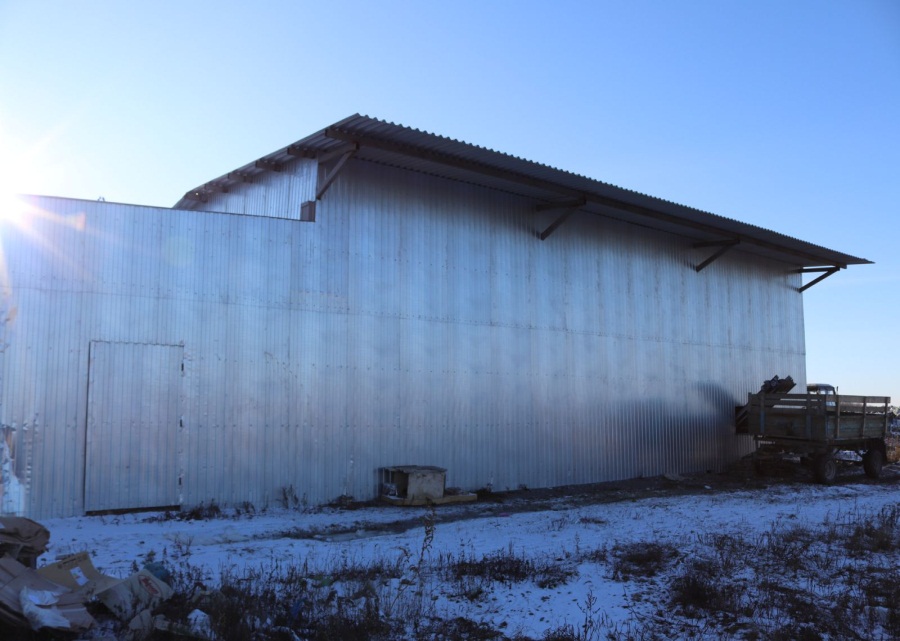 Після сортування відходів заготовлено 
вторинну сировину:
    10,535 тонн пластику,  3,36 тонн паперу
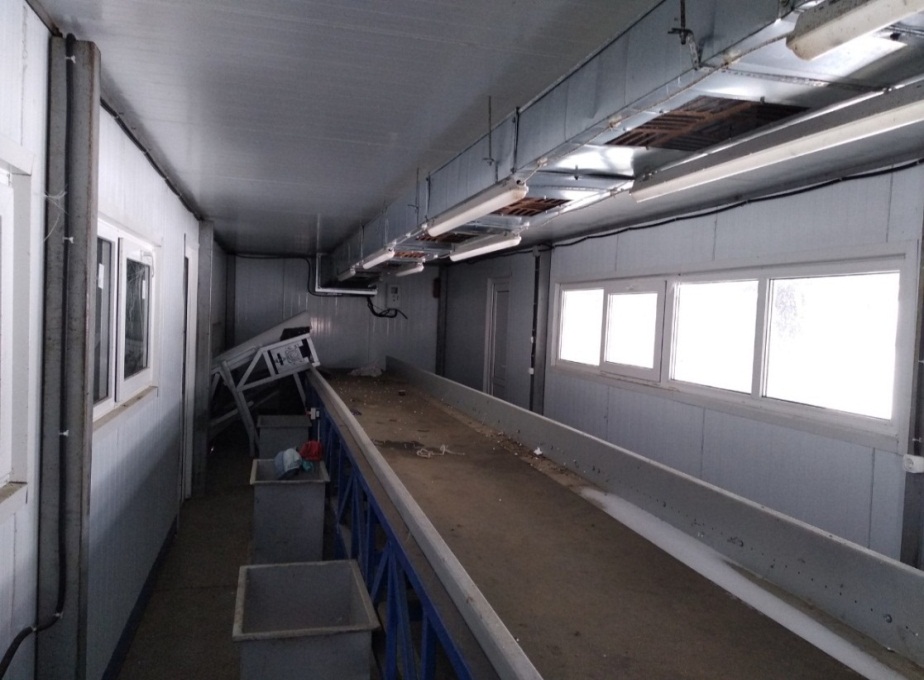 Реалізовано вторинної сировини на суму 60,5 тис.грн.
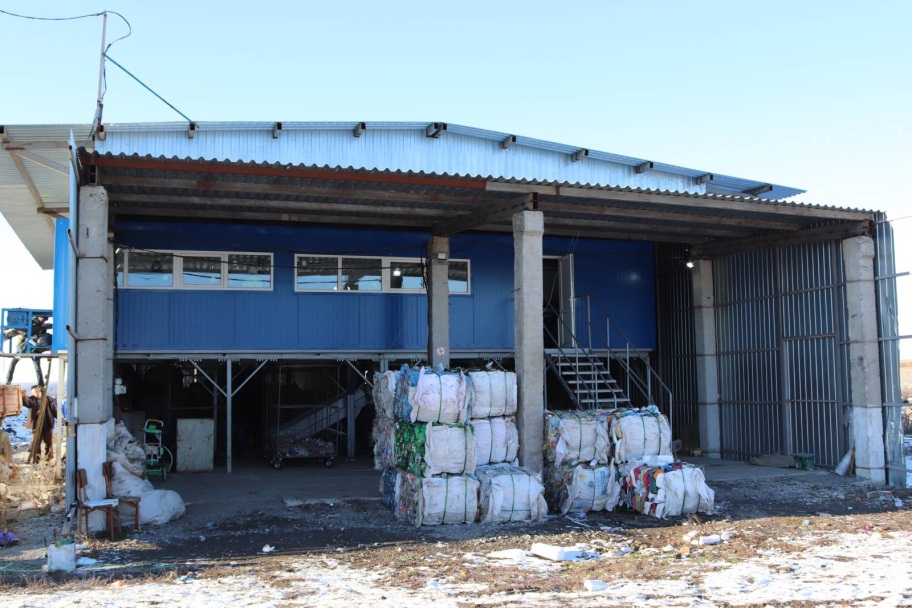 Діє 5012 договорів на надання послуг із збирання та вивезення ТПВ:  
2750 у 30 селах ОТГ, що на 85% більше ніж у 2018 році та 2262 у
 м. Дунаївці, що на 12% більше.
Ліквідовано 11 несанкціонованих та стихійних сміттєзвалищ на суму 117,9 тис.грн.
Вручено 154 попередження та складено 155 протоколів про порушення Правил благоустрою населених пунктів.
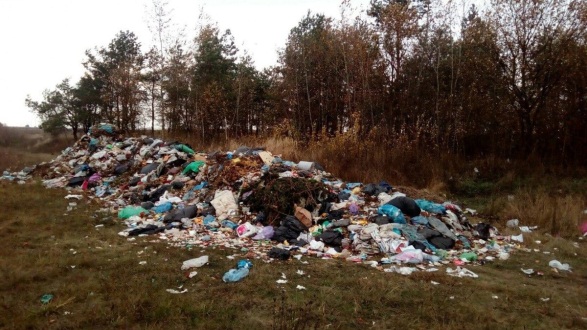 Облаштовано 
5 колодязів 
(с. Ліпіни, с. Велика Кужелева (2), 
с. Ксаверівка, с. Панасівка)
Відремонтовано 
3 мости
(с.Велика Кужелова, с.Рачинці, м.Дунаївці)
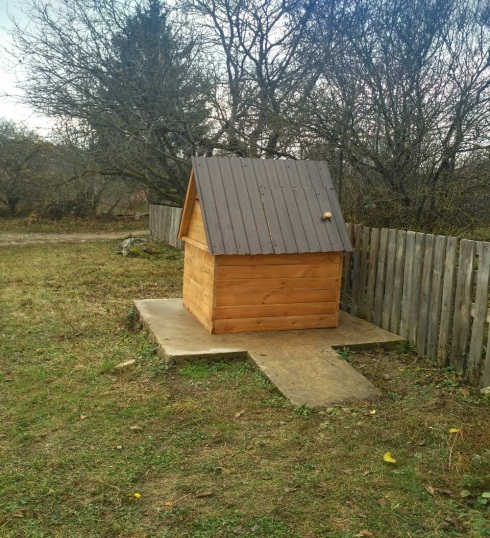 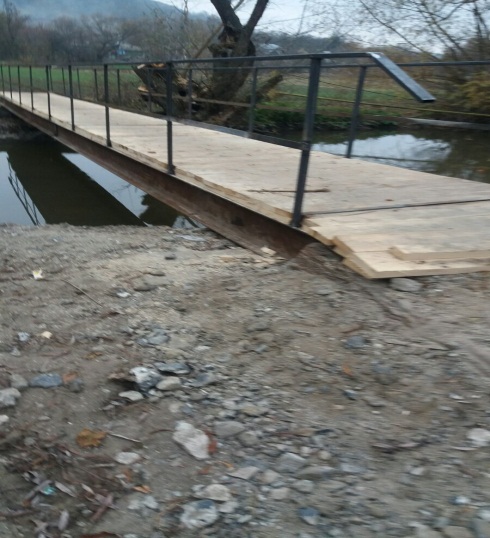 Встановлено
 4 автобусні зупинки
(м.Дунаївці, с.Велика Побійна, с.Січинці)
Замінені вхідні двері в під’їздах будинків на металеві в кількості 13 шт.
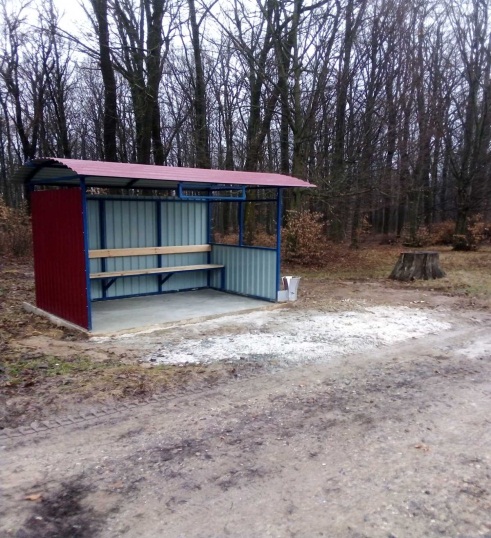 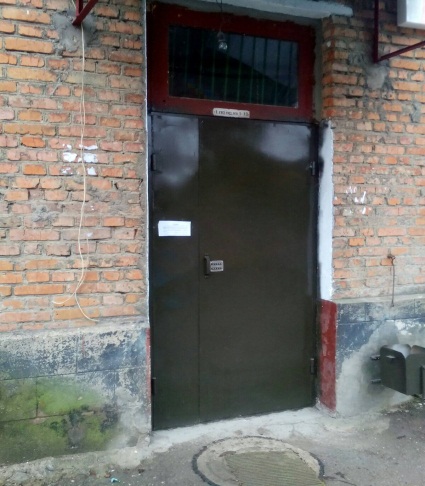 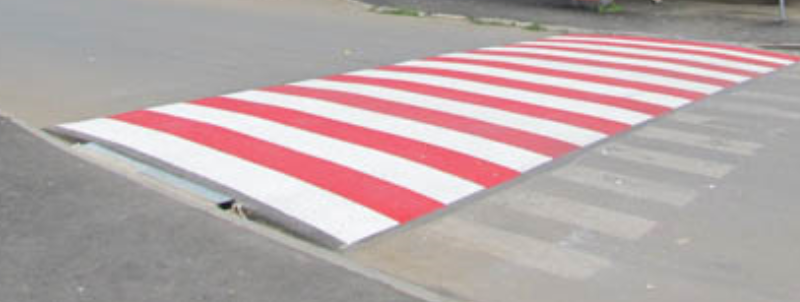 Встановлено 6 пішохідних переходів з бруківки з підняттям над рівнем проїзної частини дороги
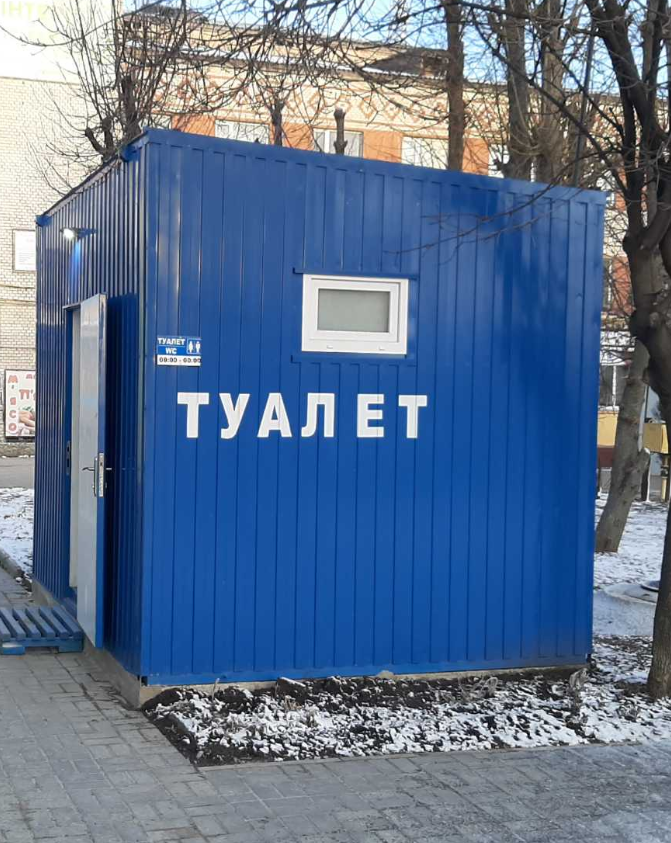 Придбано та змонтовано сантехнічний модульний блок в 
м. Дунаївці на суму 172,4 тис.грн.
КП «Міськводоканал» надає послуги з водопостачання 
             8 320 абонентам та водовідведення 3 656 абонентам
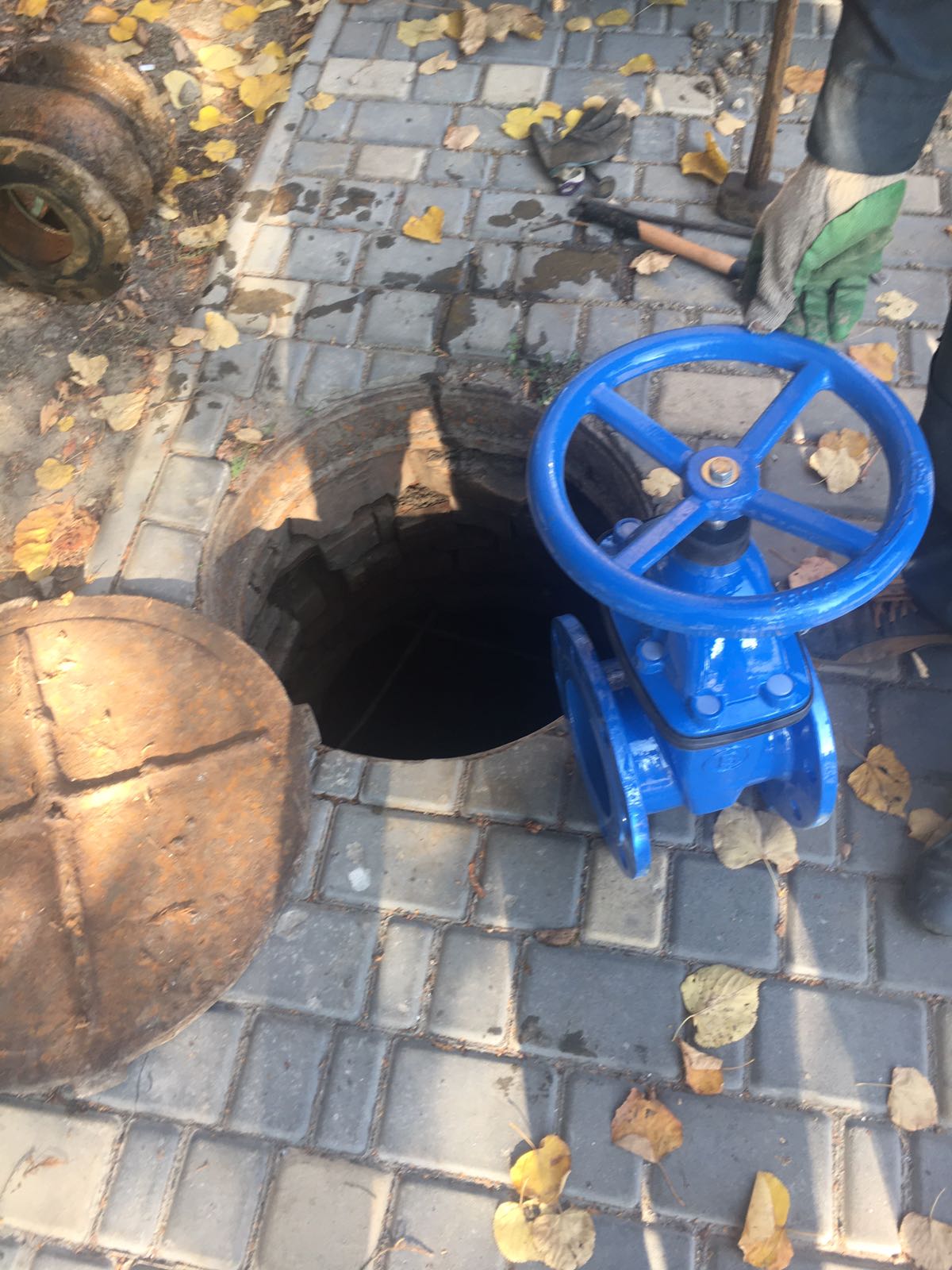 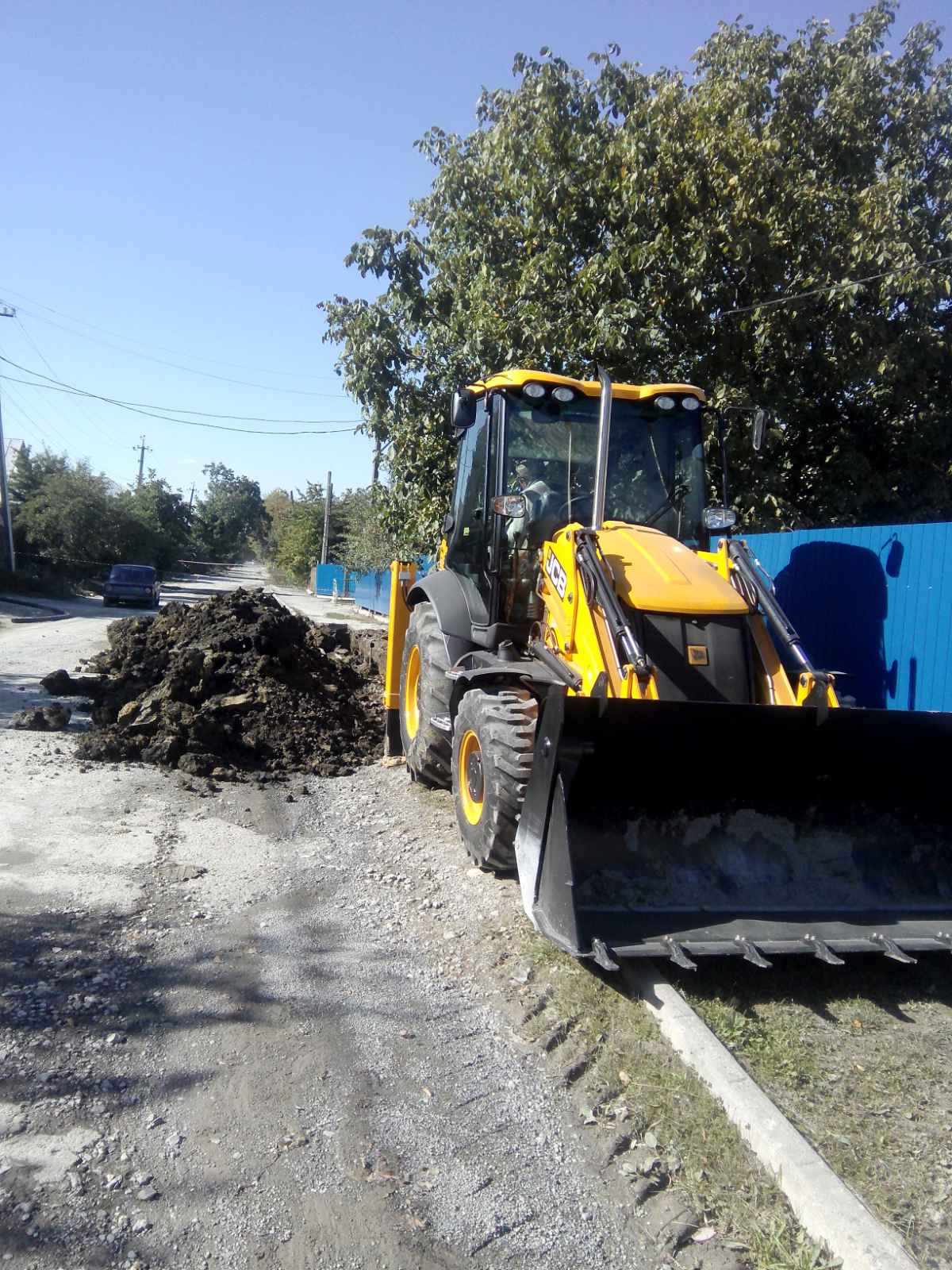 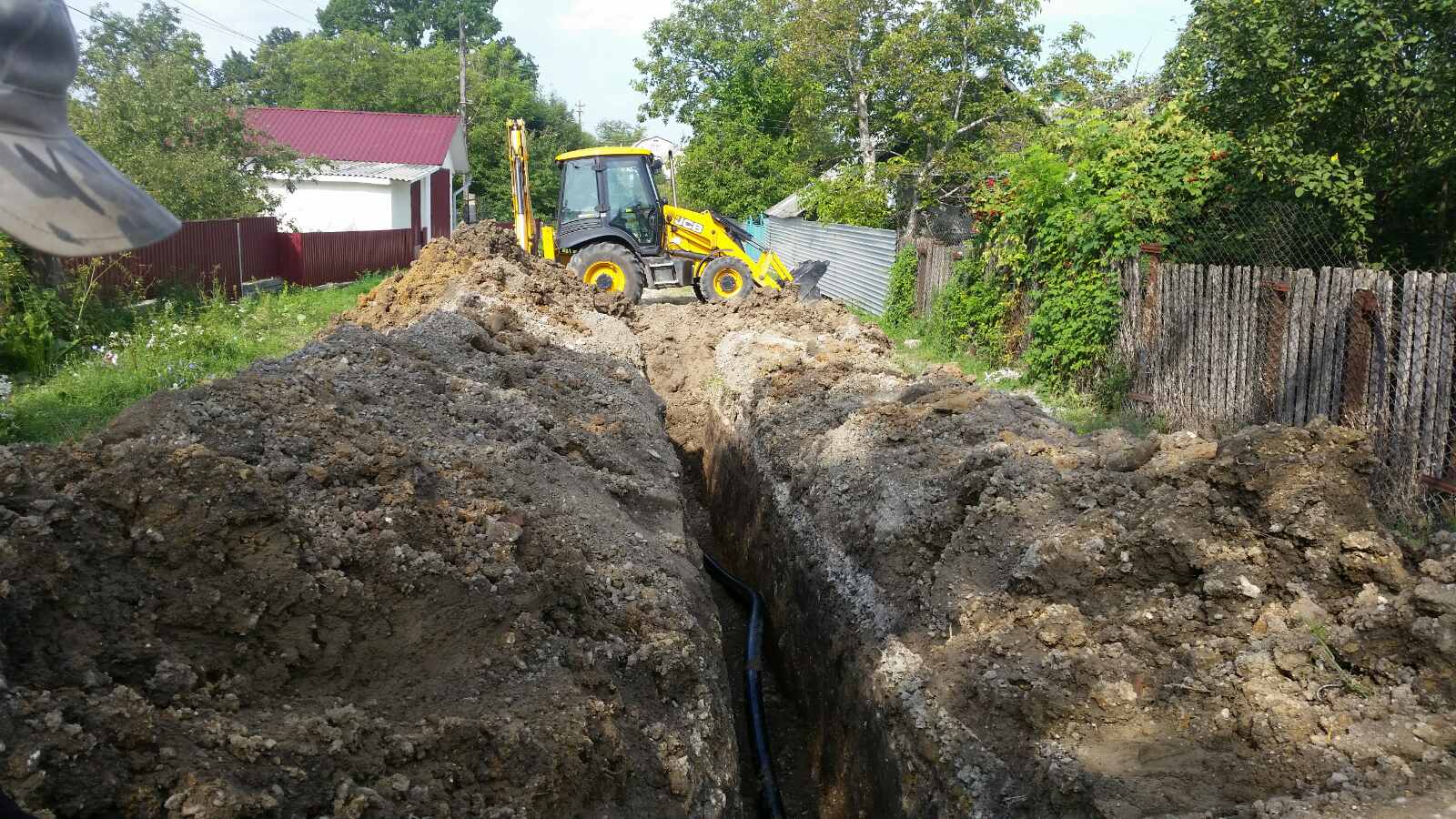 Переобладнано 2 газові котельні комунального підприємства теплових мереж Дунаєвецької міської ради 
на альтернативне паливо
(м. Дунаївці котельня по вул. Ф. Лендера)
В 2019 році на індивідуальне опалення перейшло 77 абонентів
Послугами централізованого опалення користується 399 абонентів
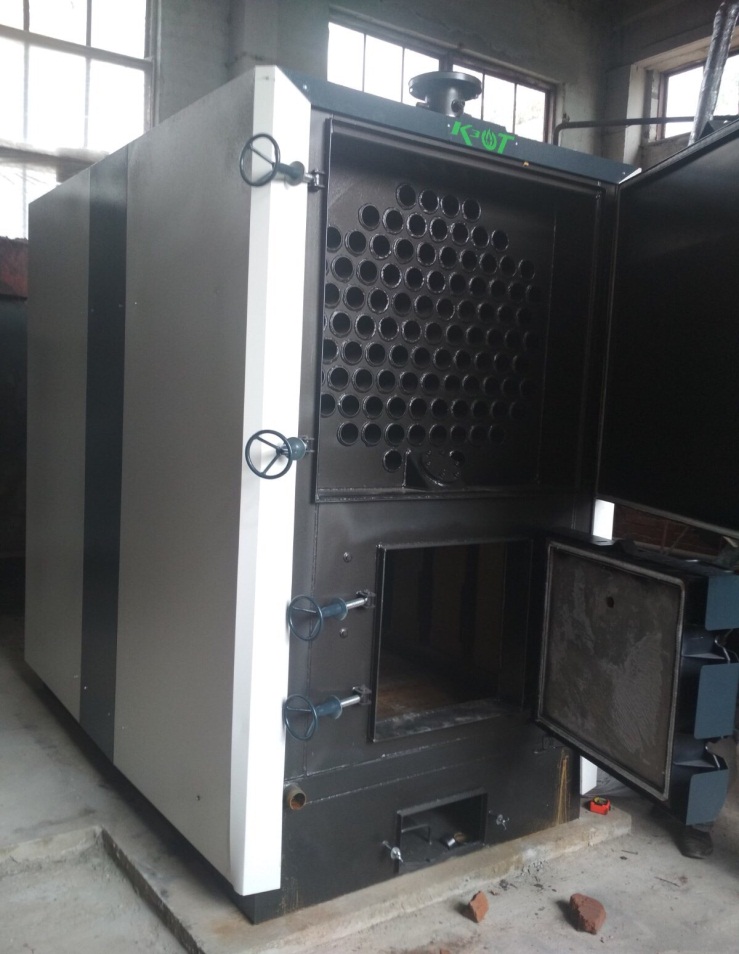 У 2019 році відключені будинки:
Шевченка, 73, 81, 88, 92, 57А
Горького, 4
Київська, 2 Б, 28, 30
Партизанська, 27, 32, 32А
Програмою сприяння встановленню індивідуального опалення в багатоквартирних будинках м. Дунаївці на 2019 рік скористались 
18 абонентів (малозабезпечених сімей)
Ліквідація наслідків стихії в населених пунктах громади
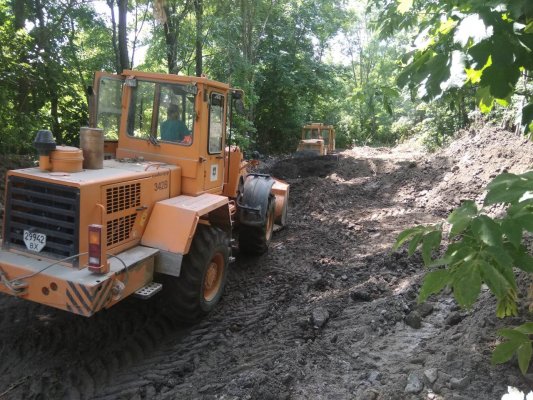 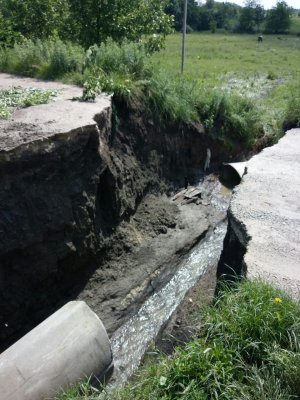 с. Панасівка
с. Миньківці
с. Велика Кужелева
с. Кривчик
с. Рачинці
с. Яцківці
с. Степок
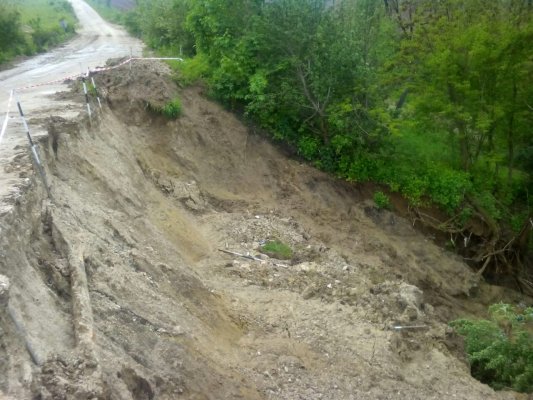 Орієнтовно загальні збитки від стихійного лиха склали близько 
7 325 тис. грн.
ЦИВІЛЬНИЙ ЗАХИСТ НАСЕЛЕННЯ
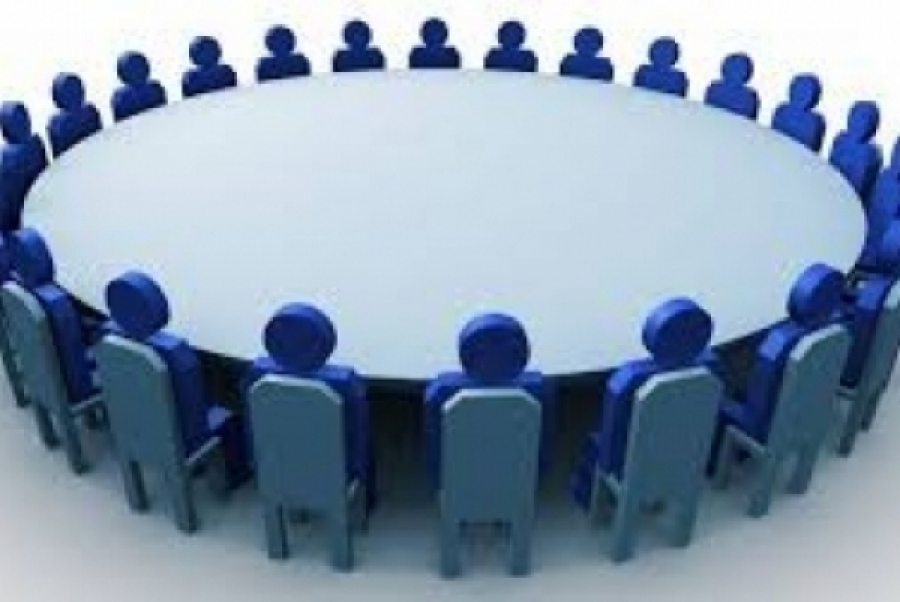 8 засідань комісії з питань техногенно-екологічної безпеки і надзвичайних ситуацій та  2 - комісії  з питань евакуації
Розроблено та затверджено плани реагування на випадок загрози та виникнення надзвичайних ситуацій та на особливий період
Забезпечено стале функціонування створених
 за сприяння ЄС добровільних пожежних дружин.

 Загалом протягом року добровільні пожежні дружини громади
 12 разів приймали участь у гасінні пожеж та загорань.
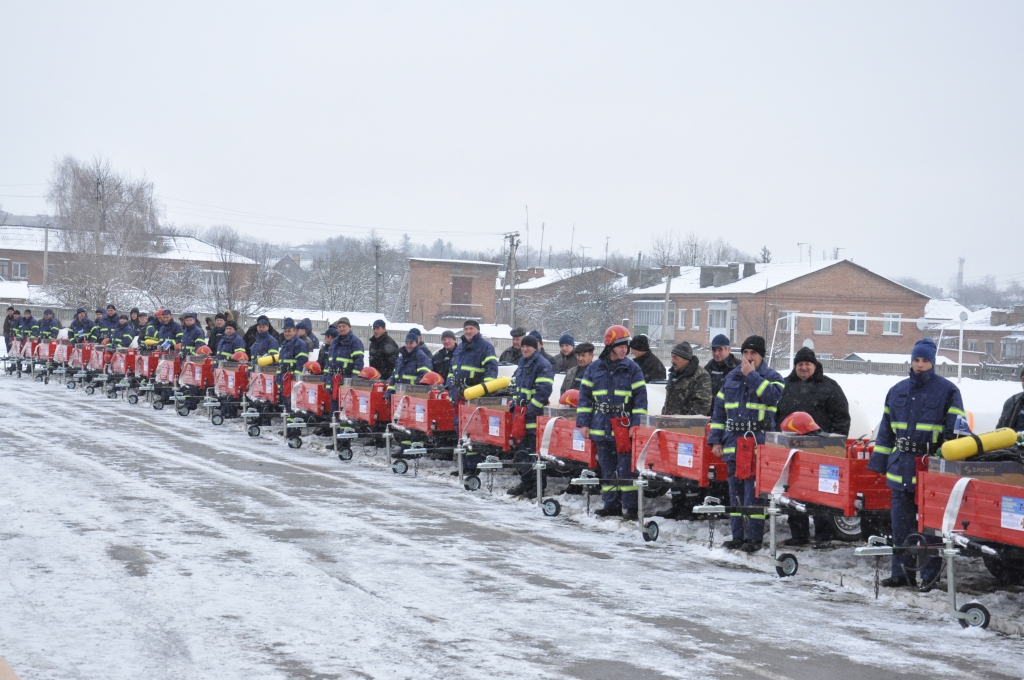 БЕЗПЕКА ГРОМАДИ
Облаштовано примішення для організації роботи поліцейських офіцерів громади: м. Дунаївці
та с. Сивороги, 
с. Велика Побійна
Працює 20 камер відеоспостереження
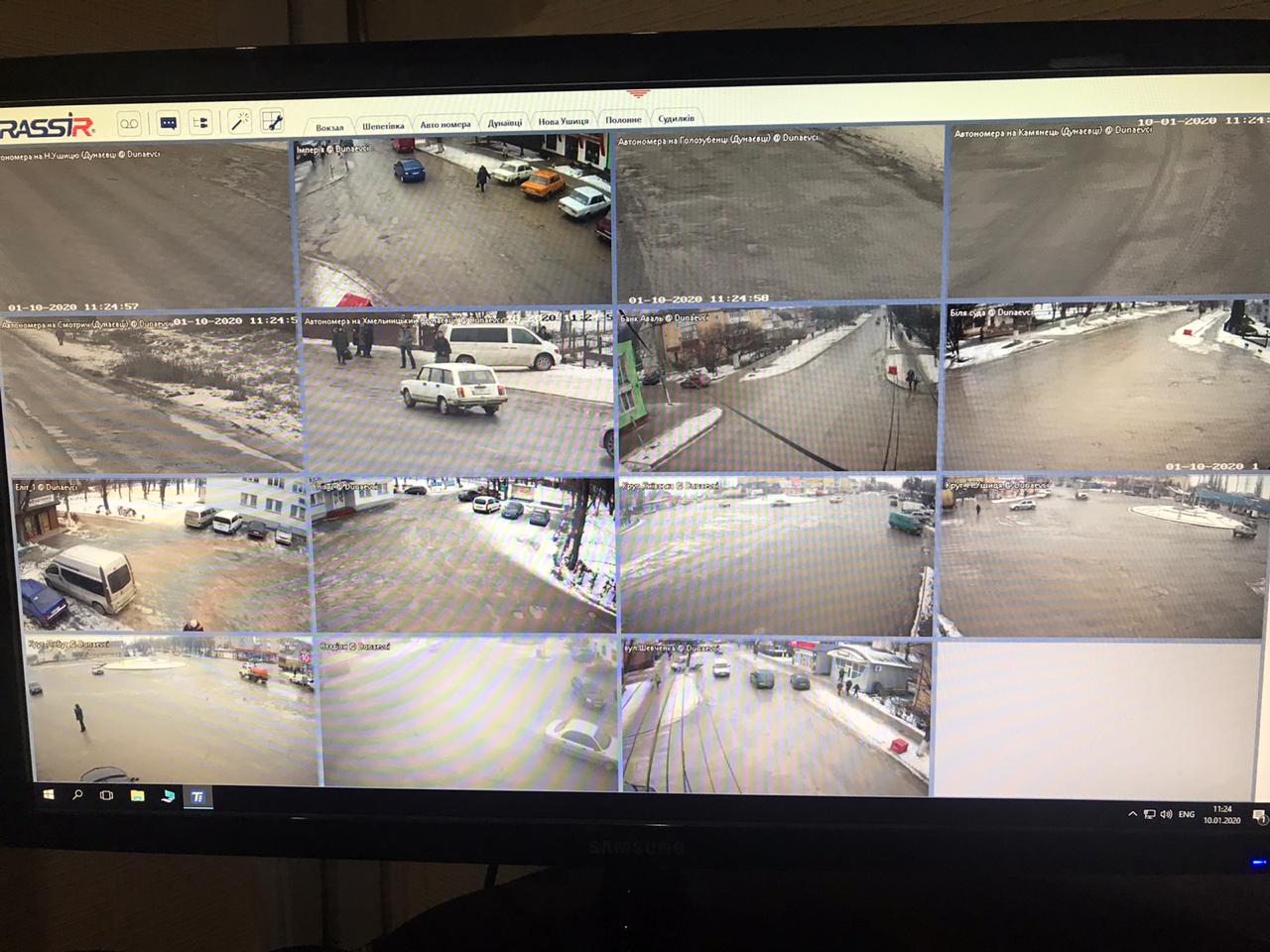 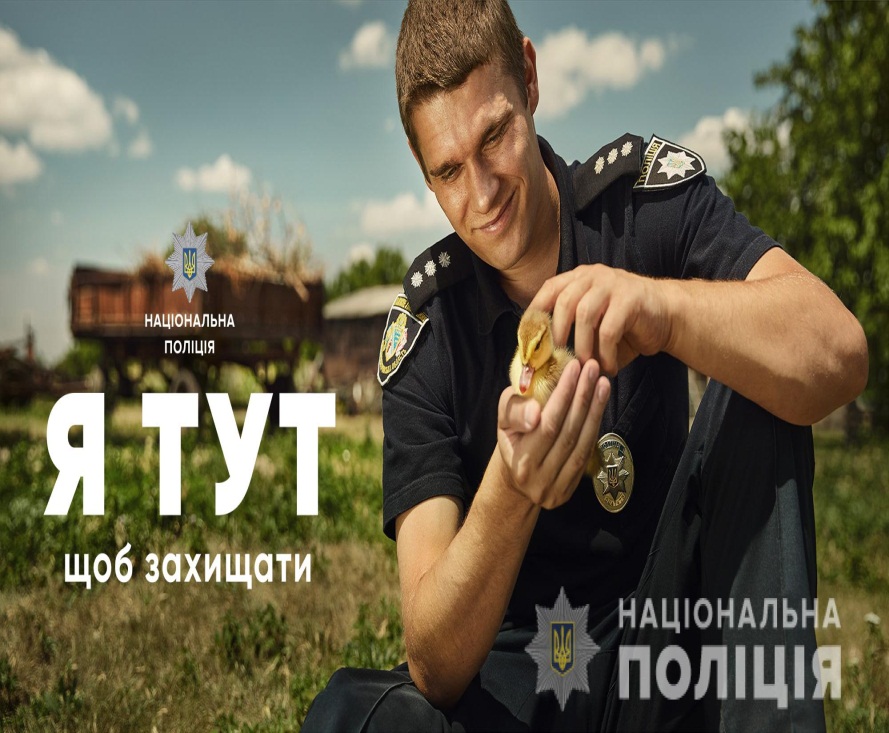 Майбутнє Дунаєвецької громади – наше спільне завдання!
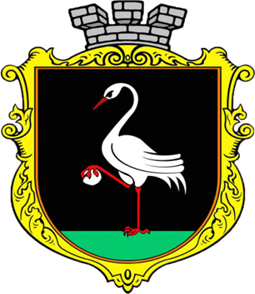